Artificial Intelligence for Text Analytics
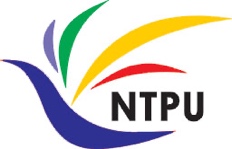 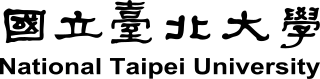 Question Answering and Dialogue Systems
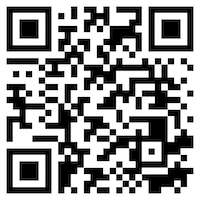 1121AITA09
MBA, IM, NTPU (M5265) (Fall 2023) Tue 2, 3, 4 (9:10-12:00) (B3F17)
Min-Yuh Day, Ph.D, Associate Professor
Institute of Information Management, National Taipei University
https://web.ntpu.edu.tw/~myday
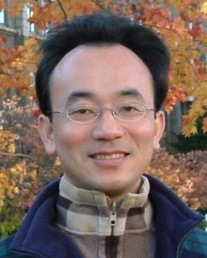 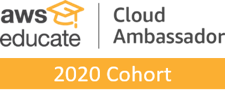 https://meet.google.com/miy-fbif-max
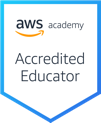 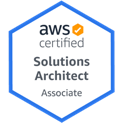 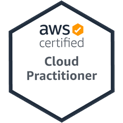 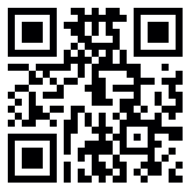 1
2023-12-06
Syllabus
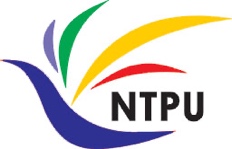 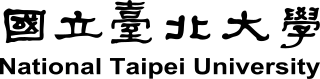 Week    Date    Subject/Topics
1   2023/09/13   Introduction to Artificial Intelligence for Text Analytics
2   2023/09/20   Foundations of Text Analytics:                               Natural Language Processing (NLP)
3   2023/09/27   Python for Natural Language Processing
4   2023/10/04   Natural Language Processing with Transformers
5   2023/10/11   Case Study on Artificial Intelligence for Text Analytics I
6   2023/10/18   Text Classification and Sentiment Analysis
2
Syllabus
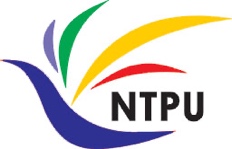 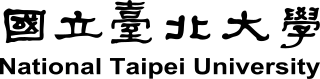 Week    Date    Subject/Topics
7   2023/10/25   Multilingual Named Entity Recognition (NER)
8   2023/11/01   Midterm Project Report
9   2023/11/08   Text Similarity and Clustering
10 2023/11/15   Text Summarization and Topic Models
11 2023/11/22   Text Generation with Large Language Models (LLMs)
12 2023/11/29   Case Study on Artificial Intelligence for Text Analytics II
3
Syllabus
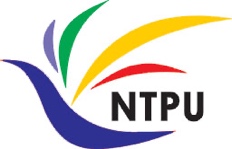 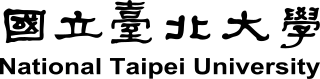 Week    Date    Subject/Topics
13   2023/12/06   Question Answering and Dialogue Systems
14   2023/12/13   Deep Learning, Generative AI, Transfer Learning,                                 Zero-Shot, and Few-Shot Learning for Text Analytics
15   2023/12/20   Final Project Report I
16   2023/12/27   Final Project Report II
17   2024/01/03   Self-learning
18   2024/01/10   Self-learning
4
Question Answering and Dialogue Systems
5
Outline
Question Answering
Dialogue Systems
Task Oriented Dialogue (TOD) System
Task-Oriented Dialogue System (TDS)
Conversational Dialogue System (CDS) 
Question Answering Dialogue System (QADS)
6
The Development of LM-based Dialogue Systems1) Early Stage (1966 - 2015) 2) The Independent Development of TOD and ODD (2015 - 2019)3) Fusions of Dialogue Systems (2019 - 2022)4) LLM-based DS (2022 - Now)
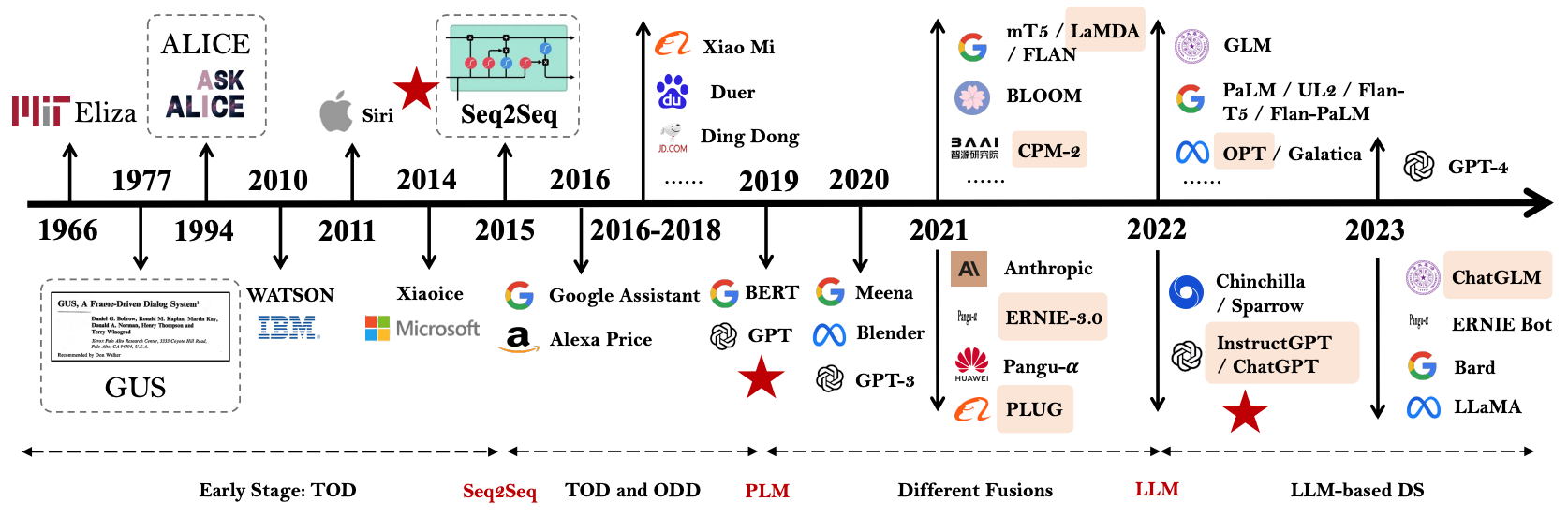 Task-oriented DS (TOD), Open-domain DS (ODD)
7
Source: Wang, Hongru, Lingzhi Wang, Yiming Du, Liang Chen, Jingyan Zhou, Yufei Wang, and Kam-Fai Wong. "A Survey of the Evolution of Language Model-Based Dialogue Systems." arXiv preprint arXiv:2311.16789 (2023).
Dialogue SystemDifferent types of dialogues in Task-oriented DS (TOD) and Open-domain DS (ODD)
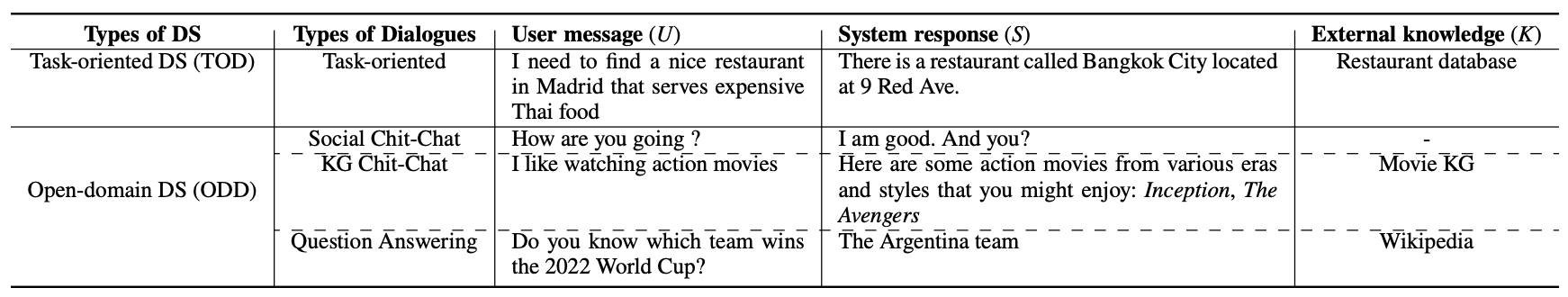 8
Source: Wang, Hongru, Lingzhi Wang, Yiming Du, Liang Chen, Jingyan Zhou, Yufei Wang, and Kam-Fai Wong. "A Survey of the Evolution of Language Model-Based Dialogue Systems." arXiv preprint arXiv:2311.16789 (2023).
Question Answering
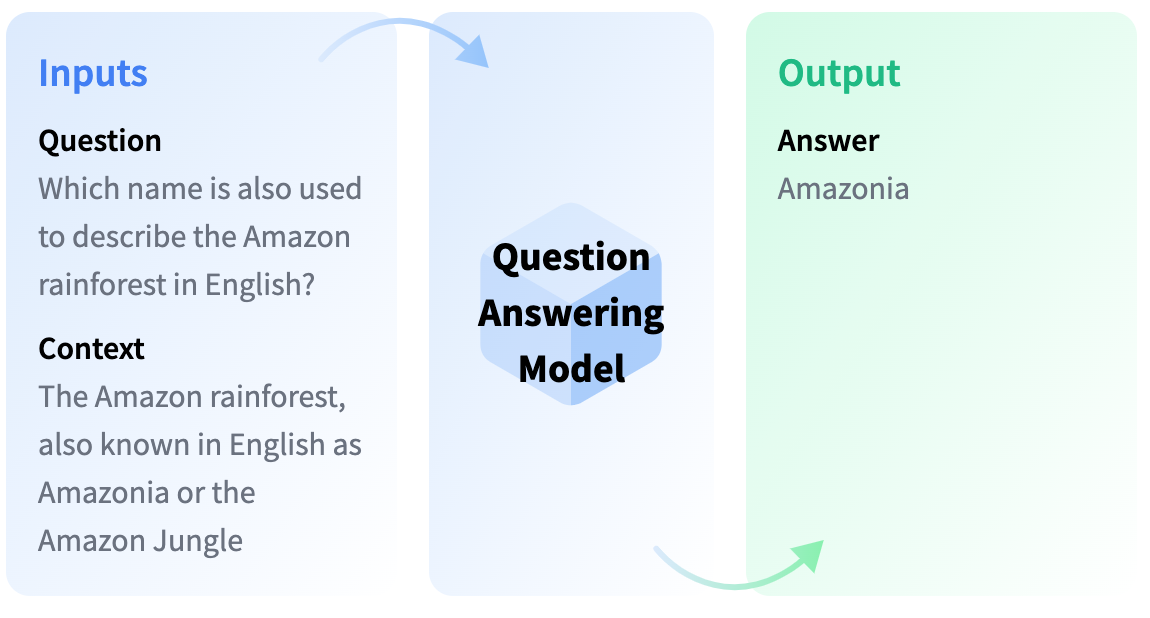 https://huggingface.co/tasks/question-answering
9
Question Answering
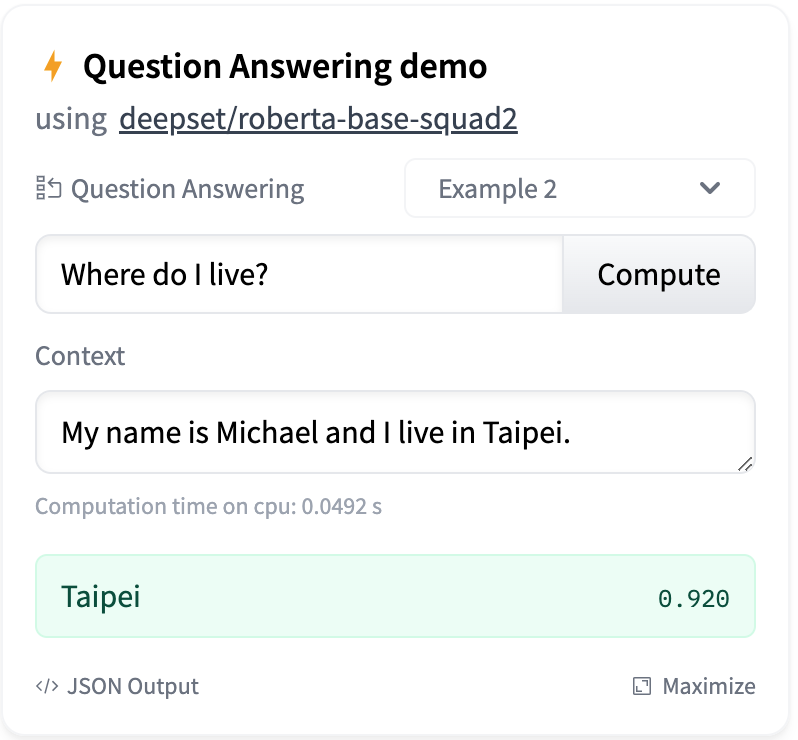 https://huggingface.co/tasks/question-answering
10
Question Answering
!pip install transformers
from transformers import pipeline
qamodel = pipeline("question-answering")
question = "Where do I live?"
context = "My name is Michael and I live in Taipei."
qamodel(question = question, context = context)
{'answer': 'Taipei', 'end': 39, 'score': 0.9730741381645203, 'start': 33}
https://tinyurl.com/aintpupython101
11
Question Answering
from transformers import pipeline
qamodel = pipeline("question-answering", model ='deepset/roberta-base-squad2')
question = "Where do I live?"
context = "My name is Michael and I live in Taipei."
output = qamodel(question = question, context = context)
print(output['answer’])
Taipei
https://tinyurl.com/aintpupython101
12
Question Answering
13
Question Answering
When did Marie Curie win her first Nobel Prize?
1903
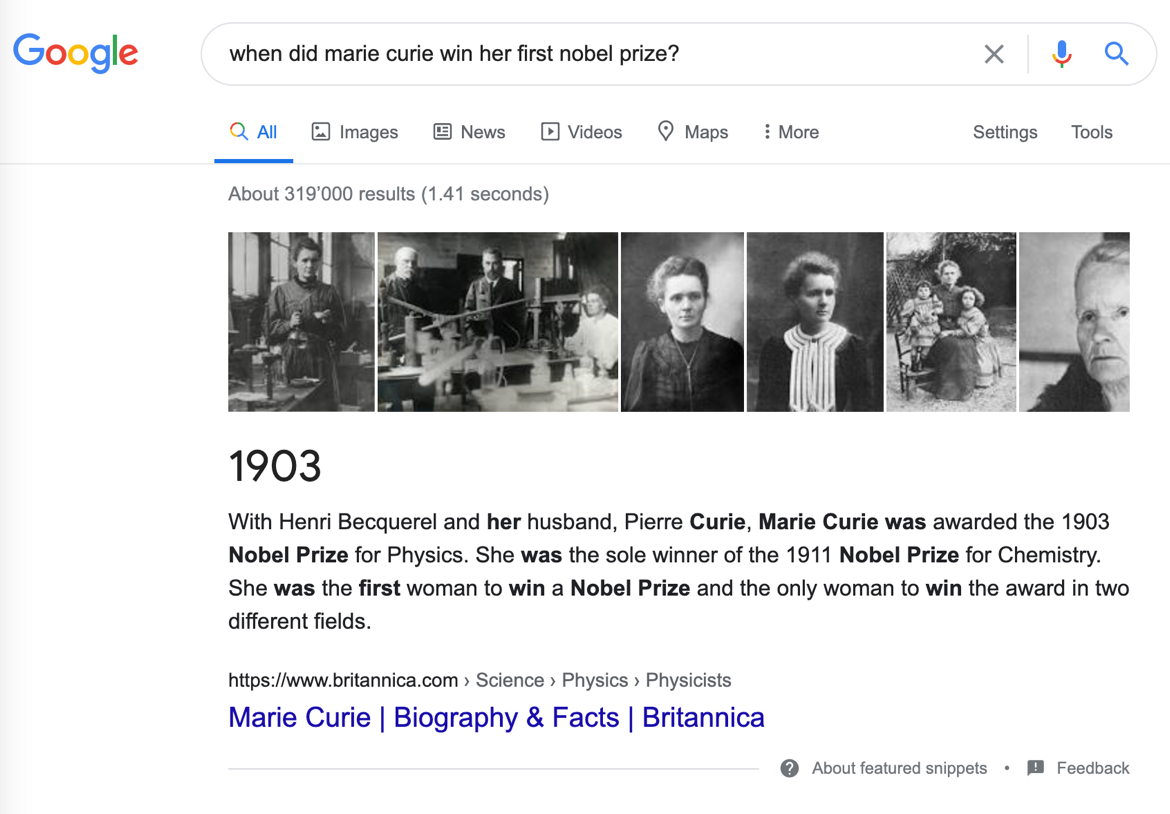 14
Source: Lewis Tunstall, Leandro von Werra, and Thomas Wolf (2022), Natural Language Processing with Transformers:  Building Language Applications with Hugging Face,  O'Reilly Media.
The Retriever-Reader Architecture for Modern QA Systems
When did Marie Curie win her first Nobel Prize?
1903
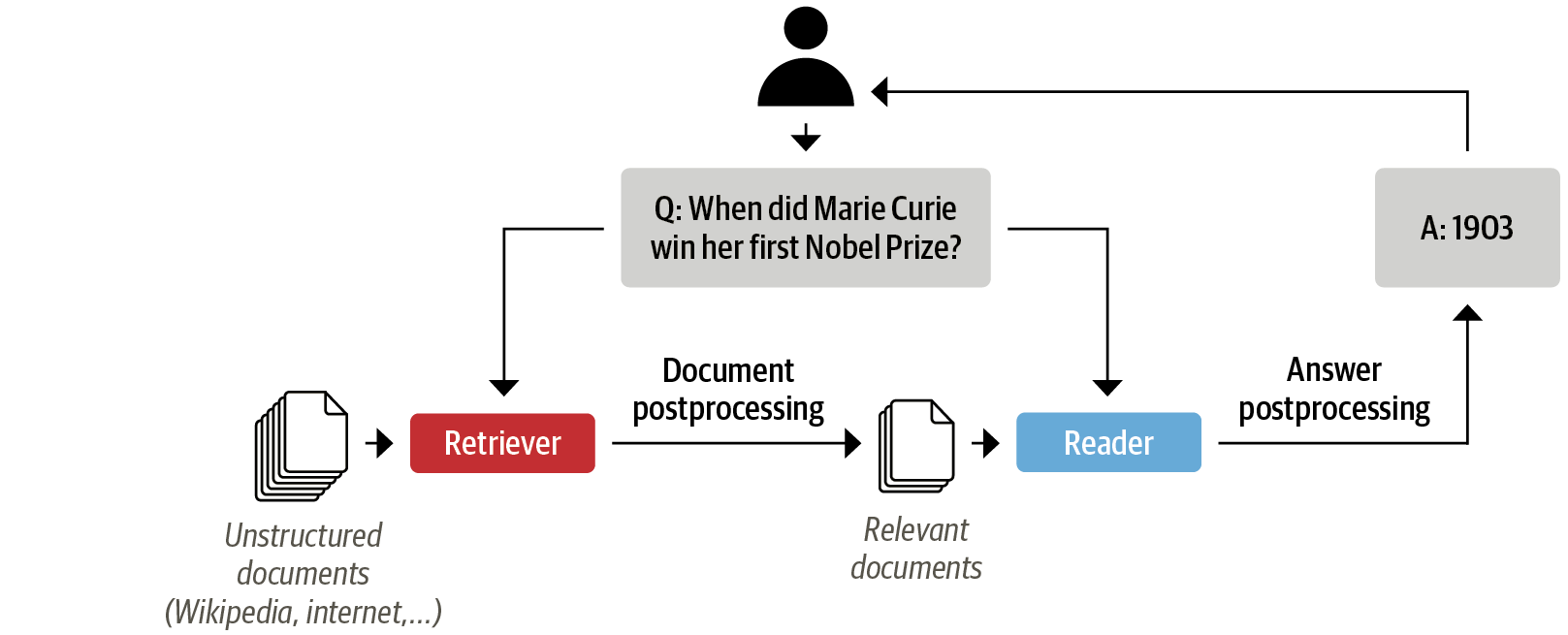 15
Source: Lewis Tunstall, Leandro von Werra, and Thomas Wolf (2022), Natural Language Processing with Transformers:  Building Language Applications with Hugging Face,  O'Reilly Media.
Question Answering System (QAS)
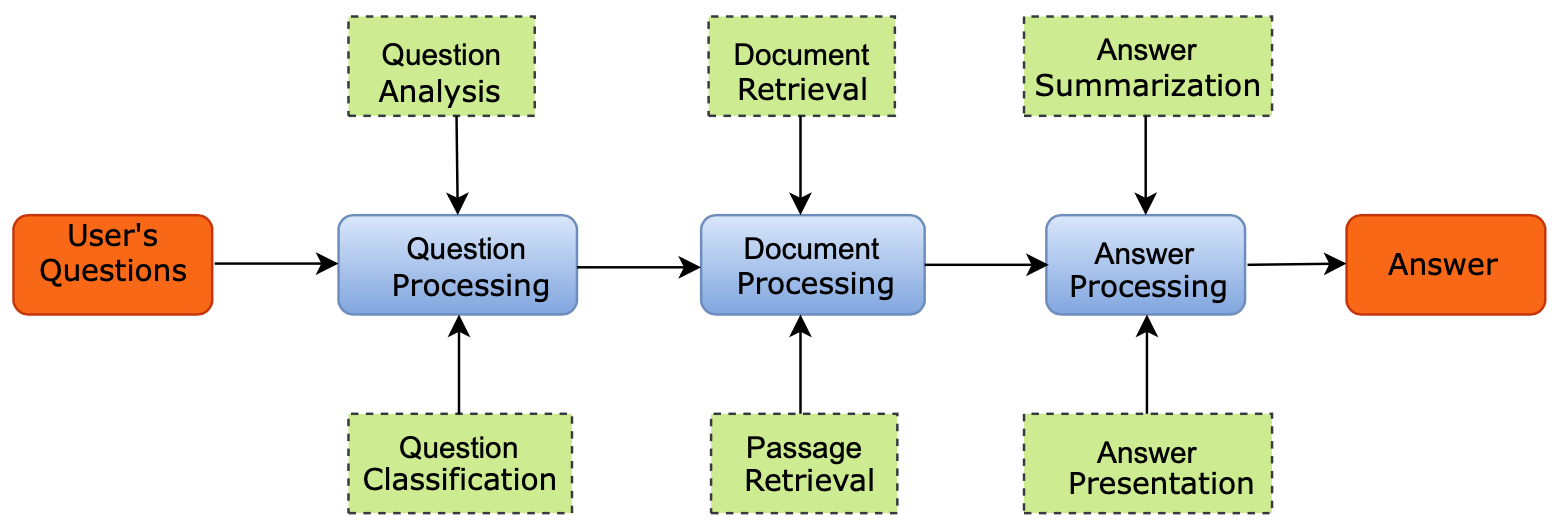 16
Source: Mutabazi, Emmanuel, Jianjun Ni, Guangyi Tang, and Weidong Cao (2021) "A review on medical textual question answering systems based on deep learning approaches." Applied Sciences 11, no. 12 (2021): 5456.
Fine-tuning BERT on Question Answering (QA)
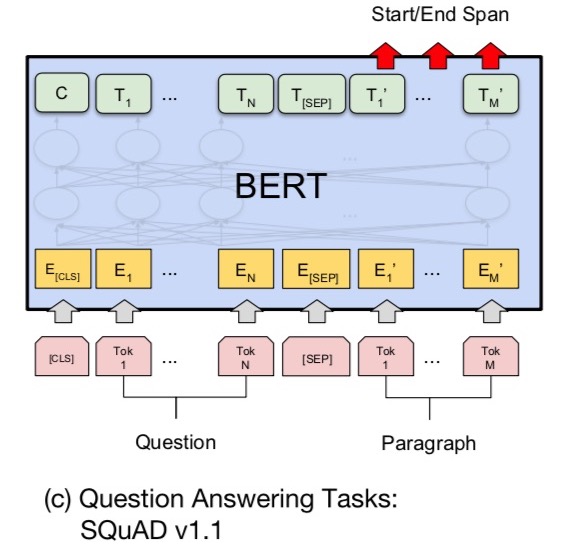 Source: Devlin, Jacob, Ming-Wei Chang, Kenton Lee, and Kristina Toutanova (2018). "Bert: Pre-training of deep bidirectional transformers for language understanding." arXiv preprint arXiv:1810.04805.
17
The span classification head for QA tasks
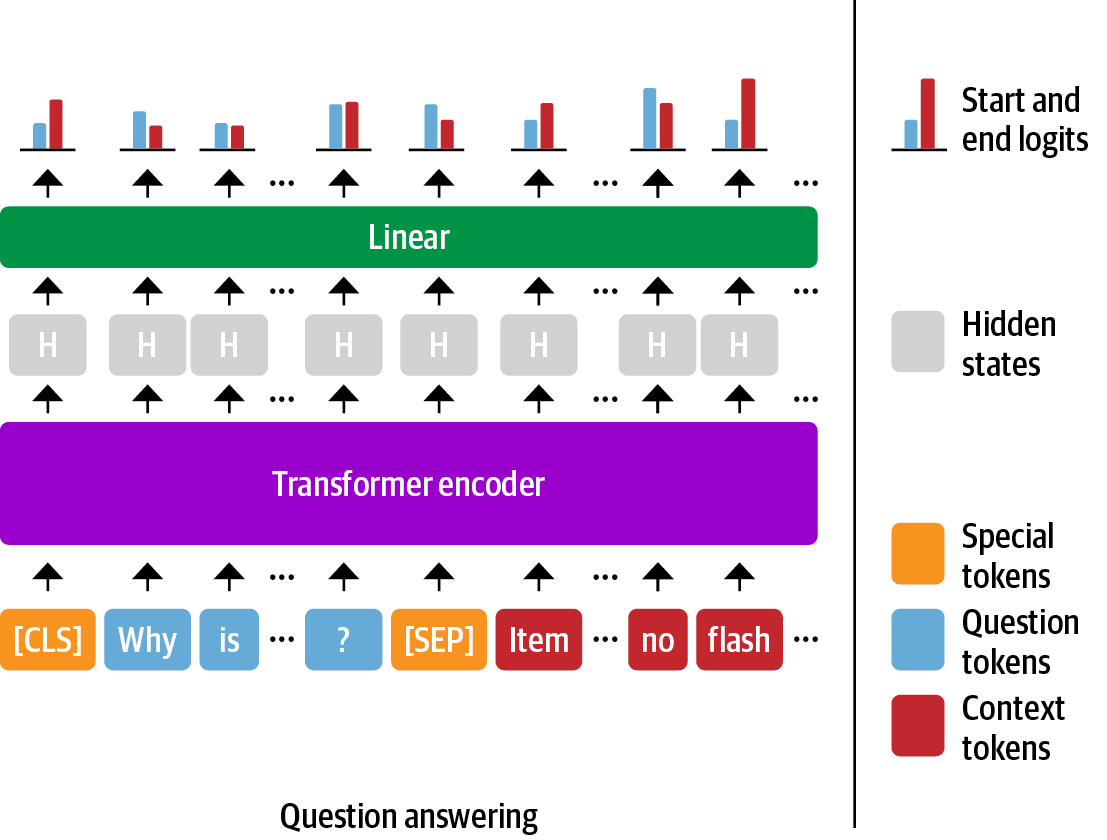 18
Source: Lewis Tunstall, Leandro von Werra, and Thomas Wolf (2022), Natural Language Processing with Transformers:  Building Language Applications with Hugging Face,  O'Reilly Media.
Multiple question-context pairs
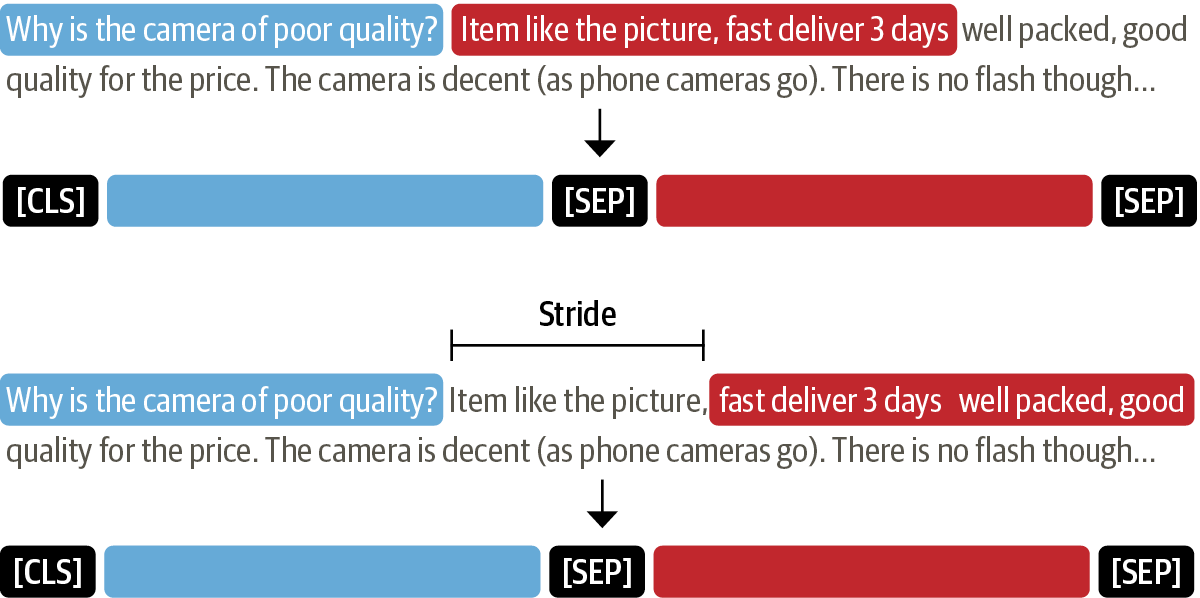 19
Source: Lewis Tunstall, Leandro von Werra, and Thomas Wolf (2022), Natural Language Processing with Transformers:  Building Language Applications with Hugging Face,  O'Reilly Media.
Dense Passage Retrieval (DPR)
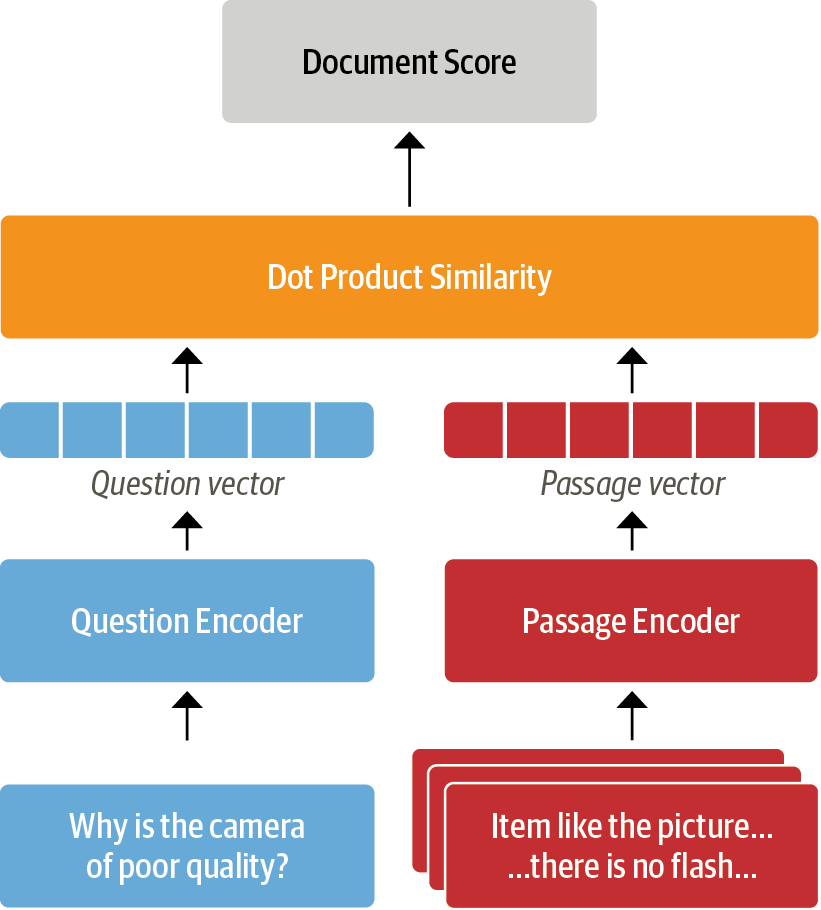 20
Source: Lewis Tunstall, Leandro von Werra, and Thomas Wolf (2022), Natural Language Processing with Transformers:  Building Language Applications with Hugging Face,  O'Reilly Media.
Going Beyond Extractive QA Retrieval-Augmented Generation (RAG)
The RAG architecture for fine-tuning a retriever and generator end-to-end
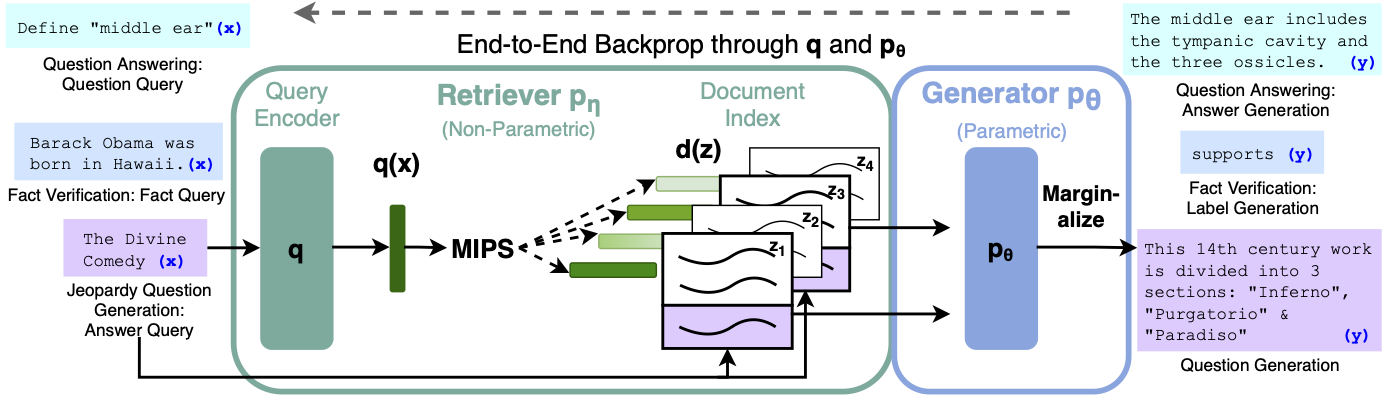 21
Source: Lewis Tunstall, Leandro von Werra, and Thomas Wolf (2022), Natural Language Processing with Transformers:  Building Language Applications with Hugging Face,  O'Reilly Media.
The QA Hierarchy of Needs
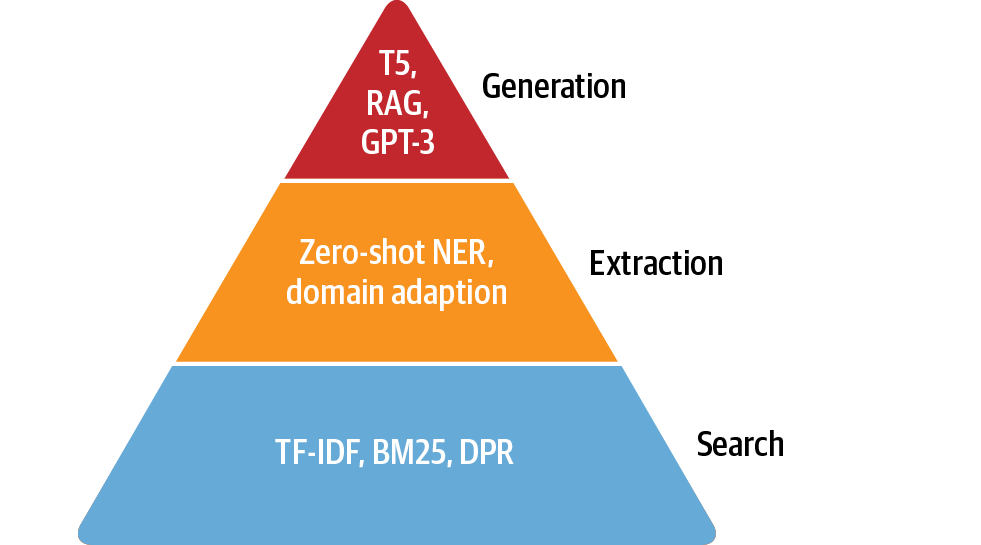 22
Source: Lewis Tunstall, Leandro von Werra, and Thomas Wolf (2022), Natural Language Processing with Transformers:  Building Language Applications with Hugging Face,  O'Reilly Media.
Fine-tuning BERT on DialogueIntent Detection (ID; Classification)
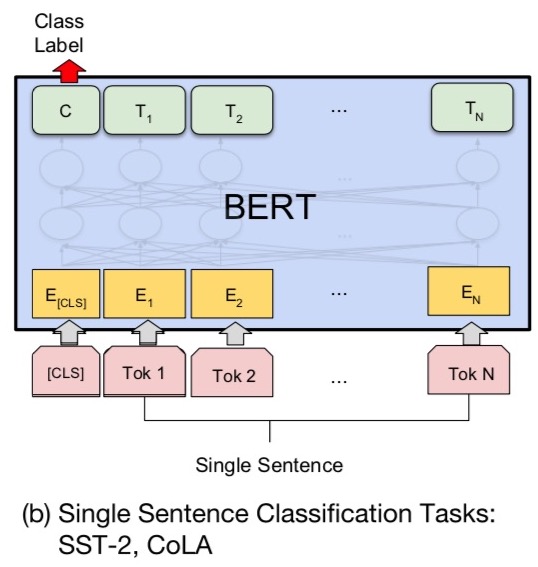 Source: Devlin, Jacob, Ming-Wei Chang, Kenton Lee, and Kristina Toutanova (2018). "Bert: Pre-training of deep bidirectional transformers for language understanding." arXiv preprint arXiv:1810.04805.
23
Fine-tuning BERT on DialogueSlot Filling (SF)
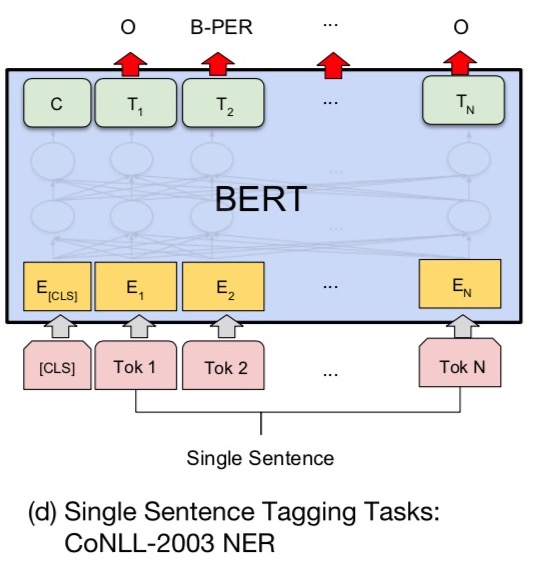 Source: Devlin, Jacob, Ming-Wei Chang, Kenton Lee, and Kristina Toutanova (2018). "Bert: Pre-training of deep bidirectional transformers for language understanding." arXiv preprint arXiv:1810.04805.
24
Question Answering(QA)SQuADStanford Question Answering Dataset
25
SQuAD
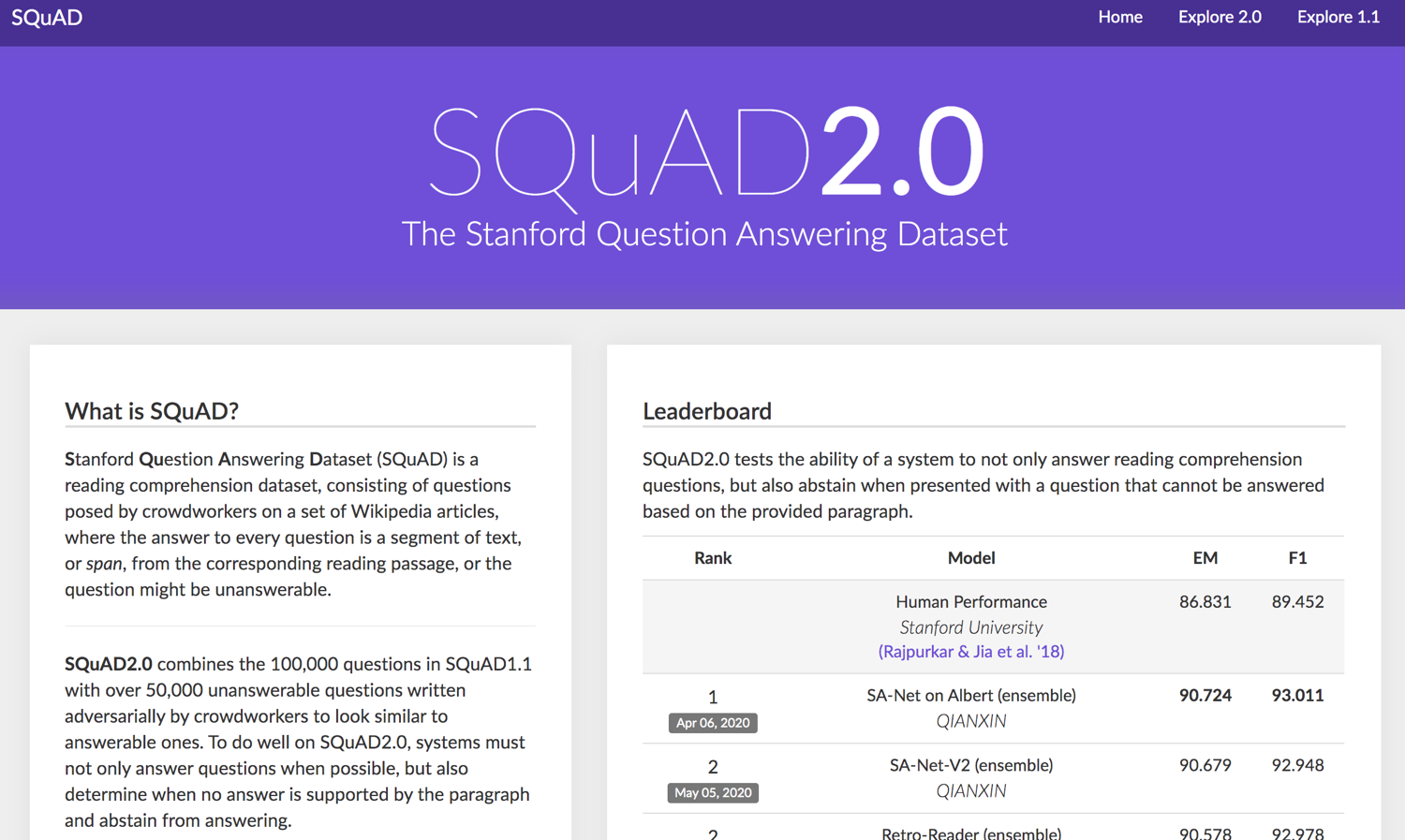 https://rajpurkar.github.io/SQuAD-explorer/
26
SQuAD
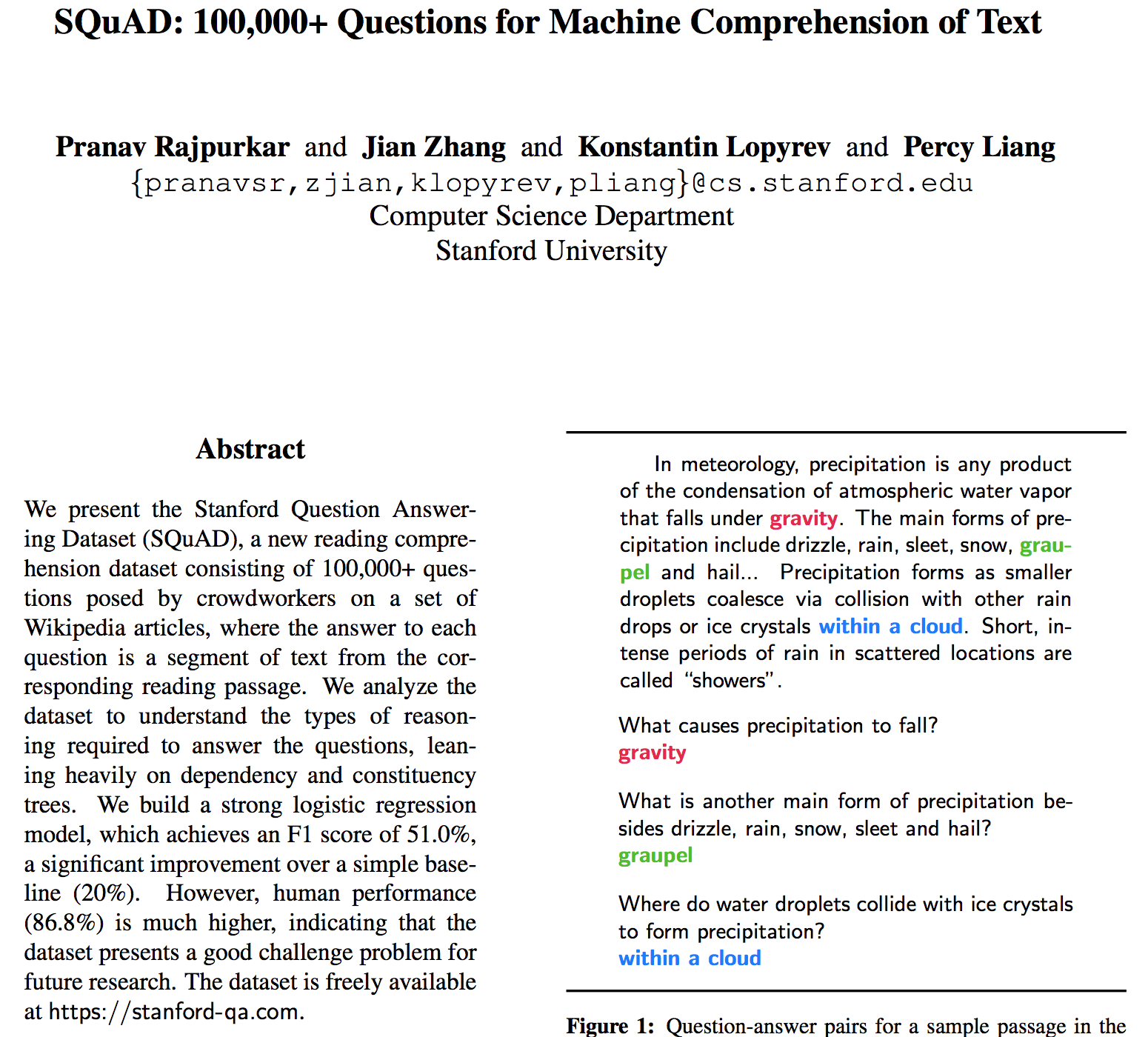 Source: Rajpurkar, Pranav, Jian Zhang, Konstantin Lopyrev, and Percy Liang. "Squad: 100,000+ questions for machine comprehension of text." arXiv preprint arXiv:1606.05250 (2016).
27
SQuAD (Question Answering)
Q: What causes precipitation to fall?
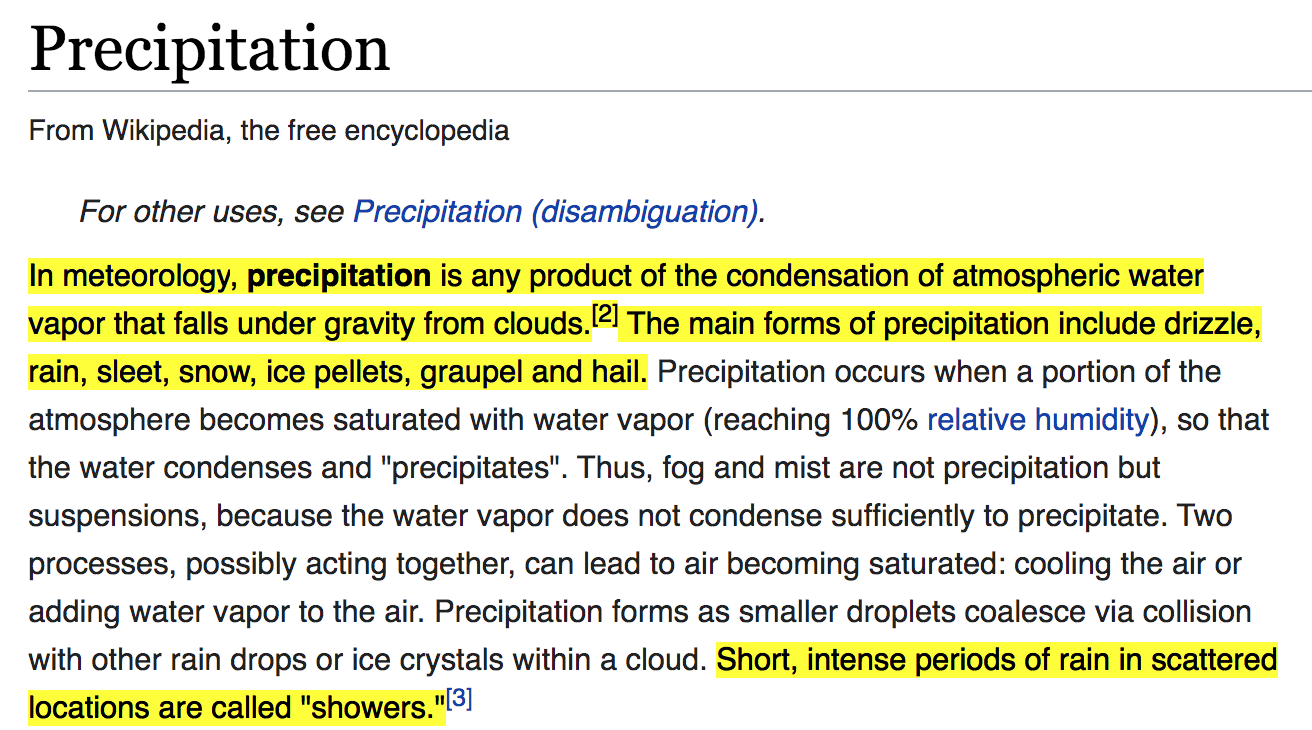 https://en.wikipedia.org/wiki/Precipitation
28
SQuAD (Question Answering)
Paragraph
In meteorology, precipitation is any product of the condensation of atmospheric water vapor that falls under gravity. The main forms of precipitation include drizzle, rain, sleet, snow, graupel and hail... Precipitation forms as smaller droplets coalesce via collision with other rain drops or ice crystals within a cloud. Short, intense periods of rain in scattered locations are called “showers”.
Q: What causes precipitation to fall?
29
SQuAD (Question Answering)
In meteorology, precipitation is any product of the condensation of atmospheric water vapor that falls under gravity. The main forms of precipitation include drizzle, rain, sleet, snow, graupel and hail... Precipitation forms as smaller droplets coalesce via collision with other rain drops or ice crystals within a cloud. Short, intense periods of rain in scattered locations are called “showers”.

Q: What causes precipitation to fall?
A: gravity
30
SQuAD (Question Answering)
In meteorology, precipitation is any product of the condensation of atmospheric water vapor that falls under gravity. The main forms of precipitation include drizzle, rain, sleet, snow, graupel and hail... Precipitation forms as smaller droplets coalesce via collision with other rain drops or ice crystals within a cloud. Short, intense periods of rain in scattered locations are called “showers”.

Q: What is another main form of precipitation besides drizzle, rain, snow, sleet and hail? 
A: graupel
31
SQuAD (Question Answering)
In meteorology, precipitation is any product of the condensation of atmospheric water vapor that falls under gravity. The main forms of precipitation include drizzle, rain, sleet, snow, graupel and hail... Precipitation forms as smaller droplets coalesce via collision with other rain drops or ice crystals within a cloud. Short, intense periods of rain in scattered locations are called “showers”.

Q: Where do water droplets collide with ice crystals to form precipitation?
A: within a cloud
32
SQuAD (Question Answering)
In meteorology, precipitation is any product of the condensation of atmospheric water vapor that falls under gravity. The main forms of precipitation include drizzle, rain, sleet, snow, graupel and hail... Precipitation forms as smaller droplets coalesce via collision with other rain drops or ice crystals within a cloud. Short, intense periods of rain in scattered locations are called “showers”.

Q: What causes precipitation to fall?
A: gravity
Q: What is another main form of precipitation besides drizzle, rain, snow, sleet and hail? 
A: graupel
Q: Where do water droplets collide with ice crystals to form precipitation?
A: within a cloud
33
Python in Google Colab (Python101)
https://colab.research.google.com/drive/1FEG6DnGvwfUbeo4zJ1zTunjMqf2RkCrT
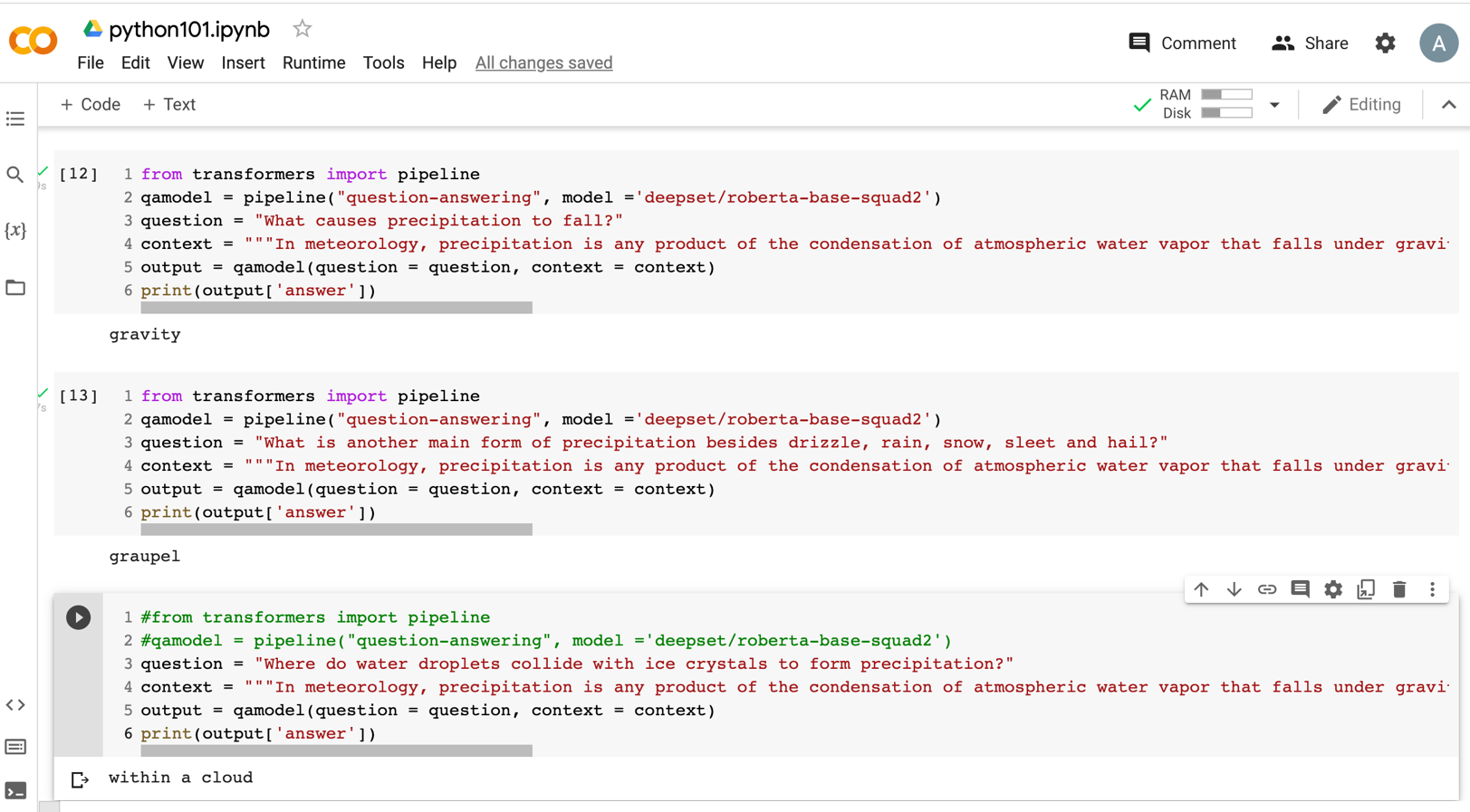 Question Answering
https://tinyurl.com/aintpupython101
34
Question Answering
from transformers import pipeline
qamodel = pipeline("question-answering", model ='deepset/roberta-base-squad2')
question = "What causes precipitation to fall?"
context = """In meteorology, precipitation is any product of the condensation of atmospheric water vapor that falls under gravity. The main forms of precipitation include drizzle, rain, sleet, snow, graupel and hail... Precipitation forms as smaller droplets coalesce via collision with other rain drops or ice crystals within a cloud. Short, intense periods of rain in scattered locations are called "showers"."""
output = qamodel(question = question, context = context)
print(output['answer'])
gravity
https://tinyurl.com/aintpupython101
35
Question Answering on SQuAD2.0SQuAD 2.0 benchmark (Papers with Code)
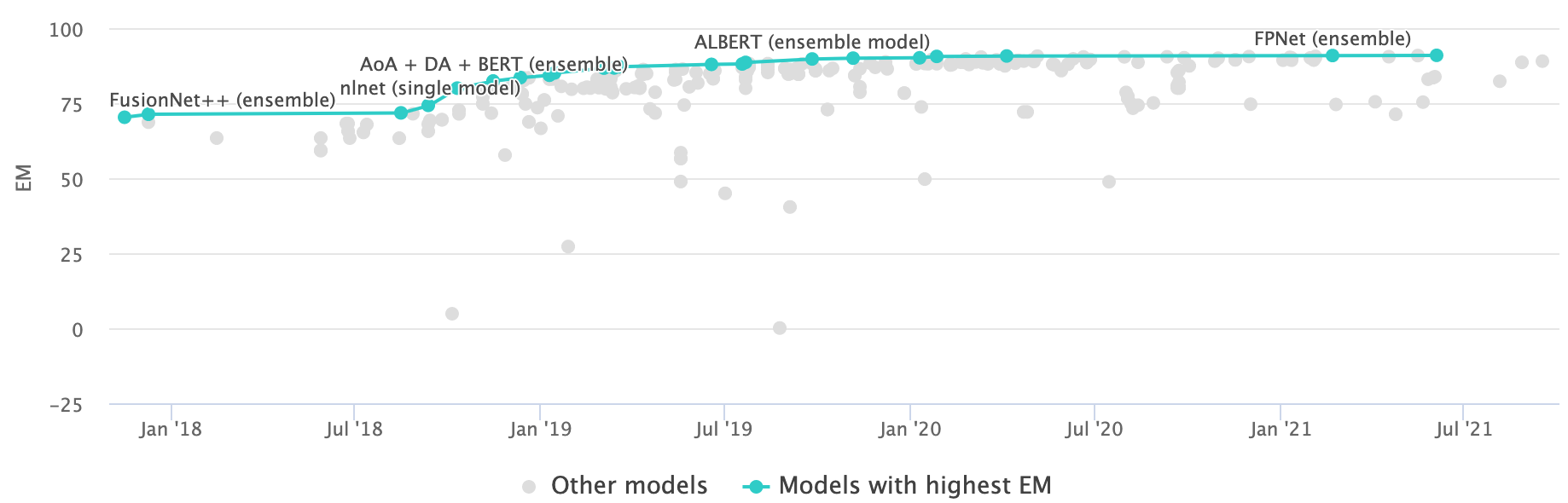 https://paperswithcode.com/sota/question-answering-on-squad20
36
Source: Lewis Tunstall, Leandro von Werra, and Thomas Wolf (2022), Natural Language Processing with Transformers:  Building Language Applications with Hugging Face,  O'Reilly Media.
Neural Image Captioning (NIC) image-to-text description generation
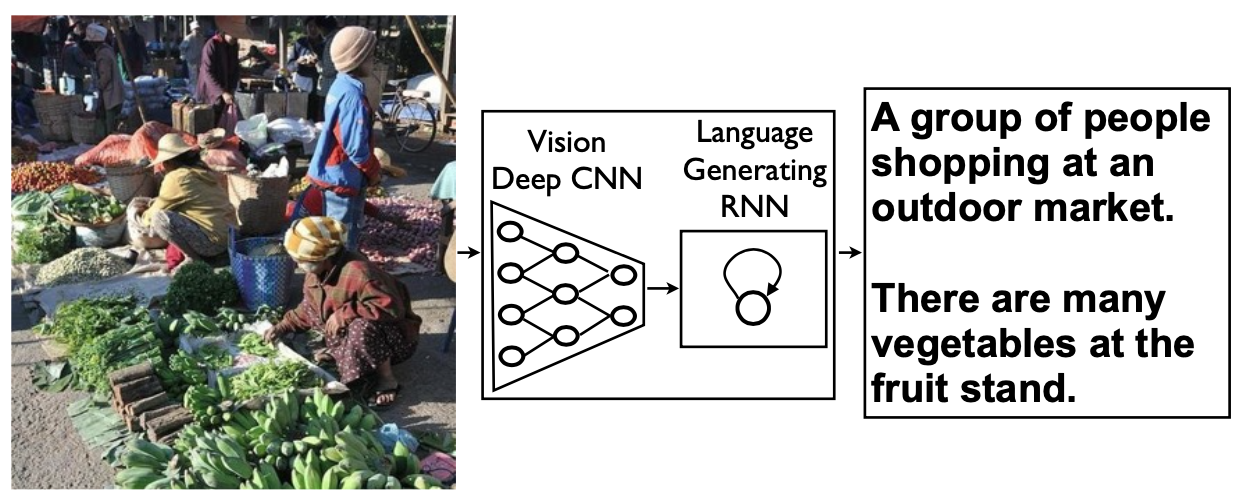 Source: Erkut Erdem, Menekse Kuyu, Semih Yagcioglu, Anette Frank, Letitia Parcalabescu, Barbara Plank, Andrii Babii et al (2022). "Neural Natural Language Generation: A Survey on Multilinguality, Multimodality, Controllability and Learning." Journal of Artificial Intelligence Research 73 (2022): 1131-1207.
37
Visual Question AnsweringNeural caption generation is employed to aid answer prediction
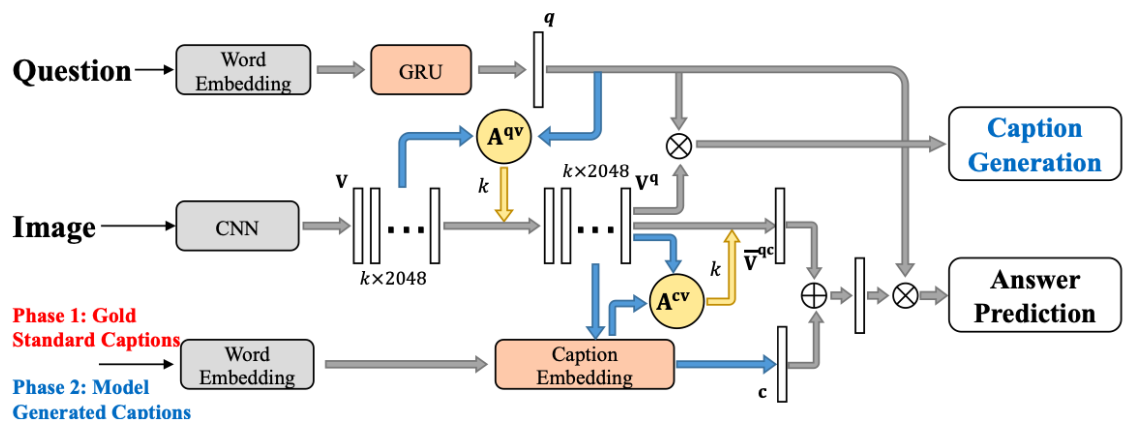 Source: Erkut Erdem, Menekse Kuyu, Semih Yagcioglu, Anette Frank, Letitia Parcalabescu, Barbara Plank, Andrii Babii et al (2022). "Neural Natural Language Generation: A Survey on Multilinguality, Multimodality, Controllability and Learning." Journal of Artificial Intelligence Research 73 (2022): 1131-1207.
38
Pipeline of Instruction Tuning LLMs
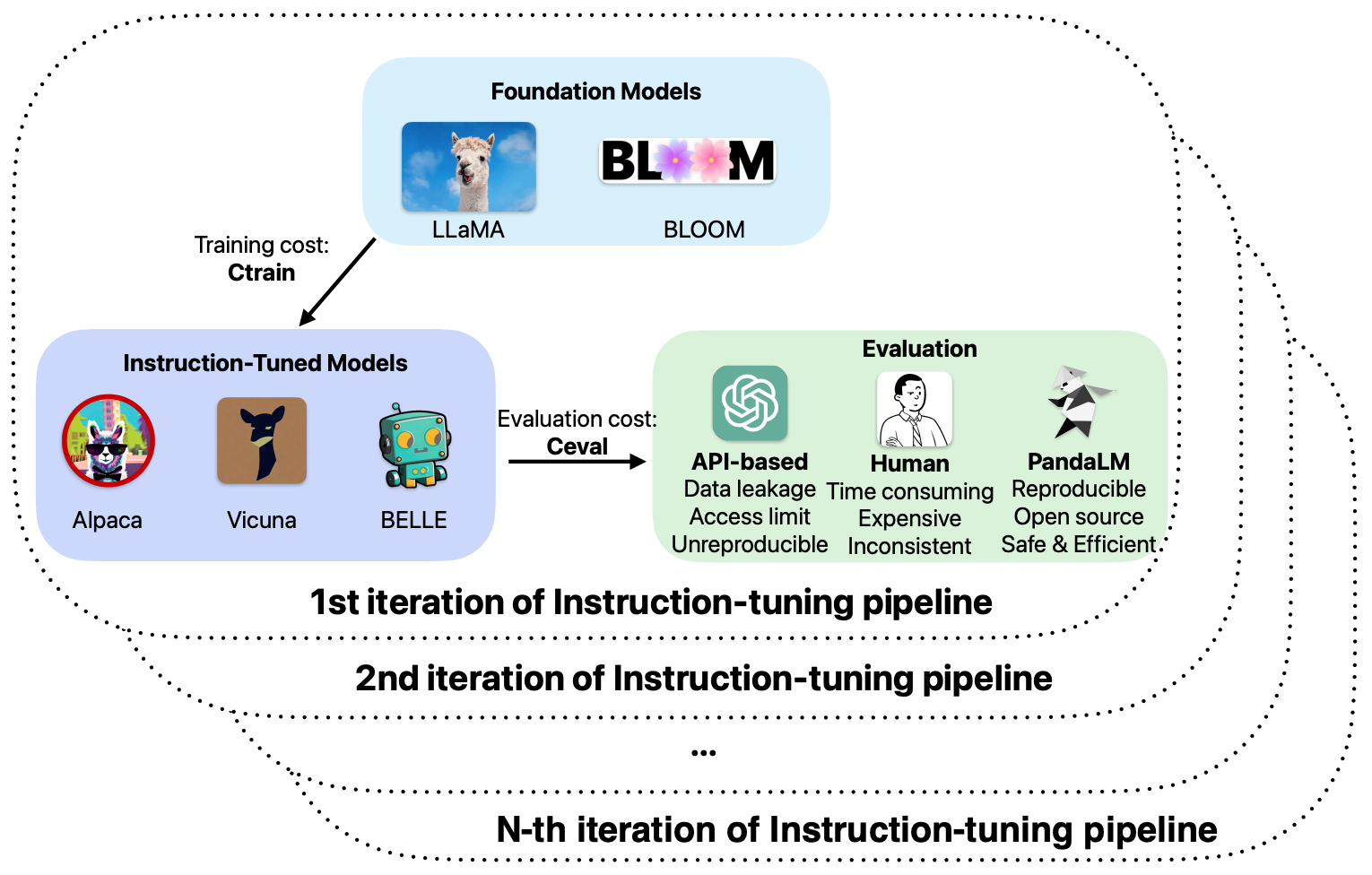 39
Source: Wang, Yidong, Zhuohao Yu, Zhengran Zeng, Linyi Yang, Cunxiang Wang, Hao Chen, Chaoya Jiang et al. "PandaLM: An Automatic Evaluation Benchmark for LLM Instruction Tuning Optimization." arXiv preprint arXiv:2306.05087 (2023).
Instance Formatting and Two Different Methods for Constructing the Instruction-formatted Instances
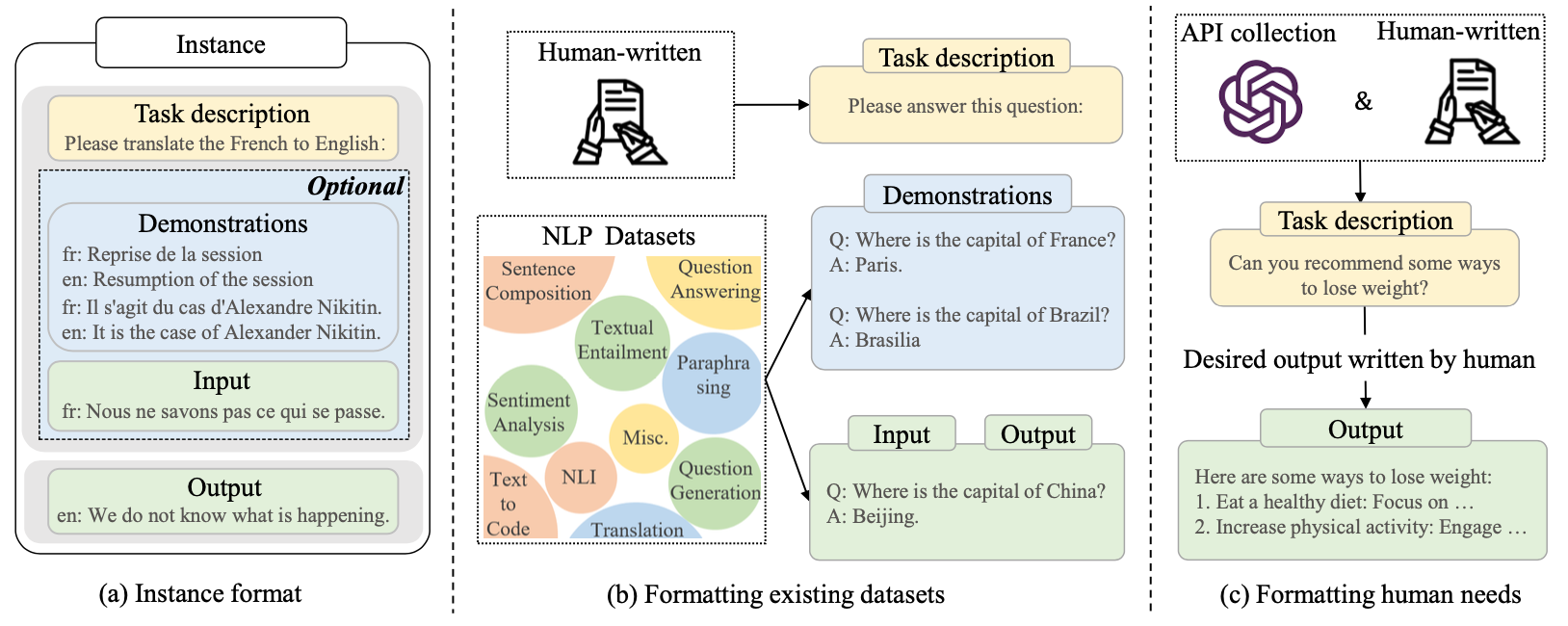 40
Source: Wayne Xin Zhao, Kun Zhou, Junyi Li, Tianyi Tang, Xiaolei Wang, Yupeng Hou, Yingqian Min et al. (2023) "A Survey of Large Language Models." arXiv preprint arXiv:2303.18223.
In-context Learning (ICL) and Chain-of-thought (CoT) Prompting
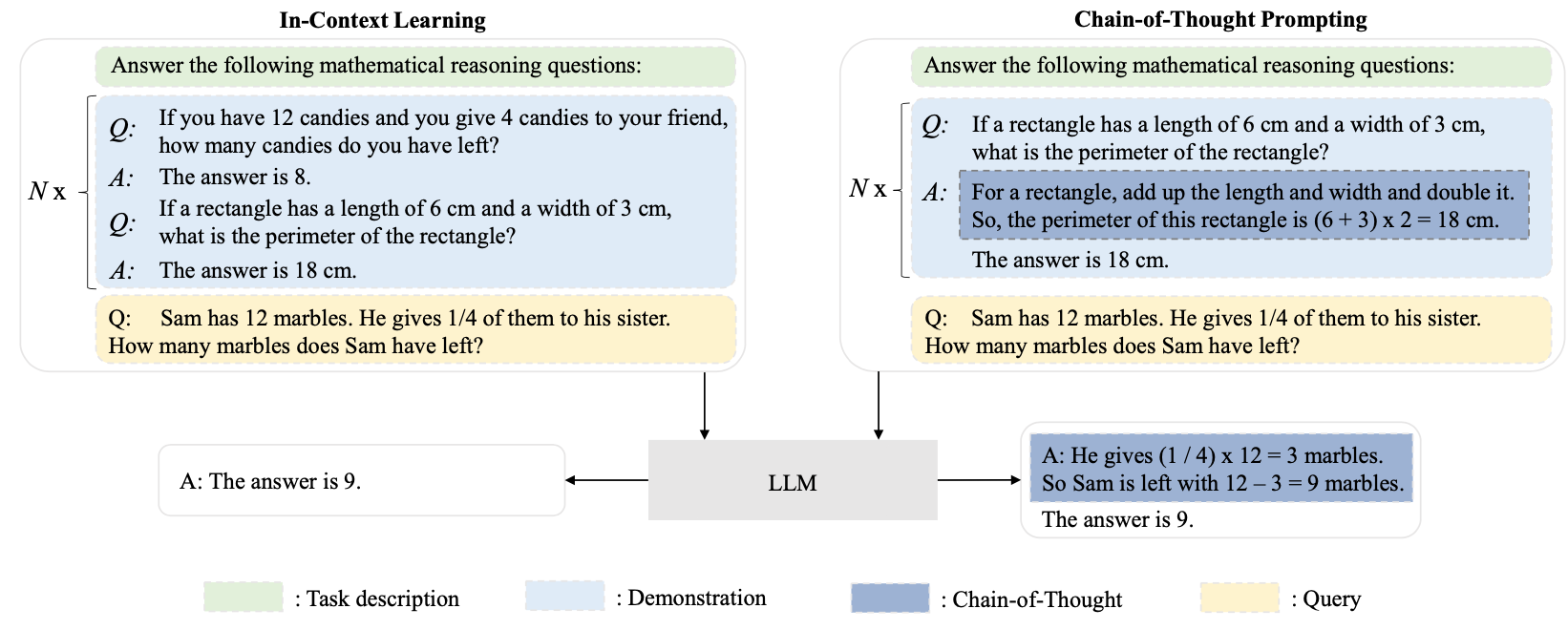 41
Source: Wayne Xin Zhao, Kun Zhou, Junyi Li, Tianyi Tang, Xiaolei Wang, Yupeng Hou, Yingqian Min et al. (2023) "A Survey of Large Language Models." arXiv preprint arXiv:2303.18223.
Pre-train, Prompt, and Predict: Prompting Methods in Natural Language Processing(LLMs)
42
Source: Pengfei Liu, Weizhe Yuan, Jinlan Fu, Zhengbao Jiang, Hiroaki Hayashi, and Graham Neubig. (2023) "Pre-train, prompt, and predict: A systematic survey of prompting methods in natural language processing." ACM Computing Surveys 55, no. 9 (2023): 1-35.
Four Paradigms in NLP
43
Source: Pengfei Liu, Weizhe Yuan, Jinlan Fu, Zhengbao Jiang, Hiroaki Hayashi, and Graham Neubig. (2023) "Pre-train, prompt, and predict: A systematic survey of prompting methods in natural language processing." ACM Computing Surveys 55, no. 9 (2023): 1-35.
Typology of Prompting Methods
44
Source: Pengfei Liu, Weizhe Yuan, Jinlan Fu, Zhengbao Jiang, Hiroaki Hayashi, and Graham Neubig. (2023) "Pre-train, prompt, and predict: A systematic survey of prompting methods in natural language processing." ACM Computing Surveys 55, no. 9 (2023): 1-35.
Different Multi-Prompt Learning Strategies
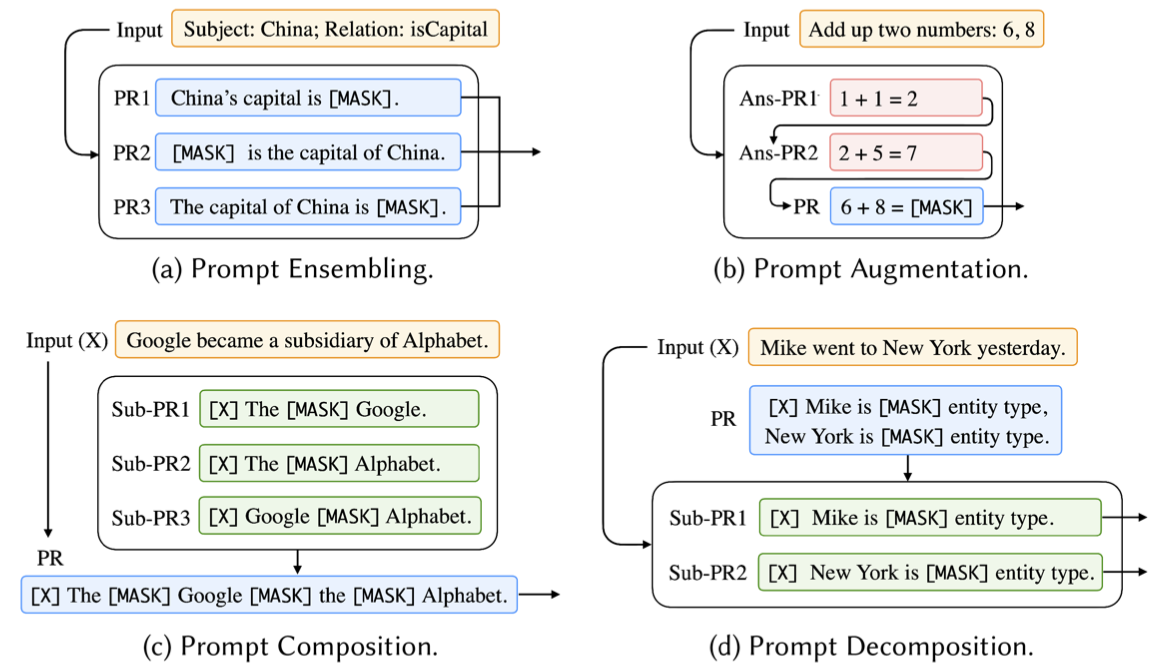 45
Source: Pengfei Liu, Weizhe Yuan, Jinlan Fu, Zhengbao Jiang, Hiroaki Hayashi, and Graham Neubig. (2023) "Pre-train, prompt, and predict: A systematic survey of prompting methods in natural language processing." ACM Computing Surveys 55, no. 9 (2023): 1-35.
Examples of Input, Template, and Answer for Different Tasks
46
Source: Pengfei Liu, Weizhe Yuan, Jinlan Fu, Zhengbao Jiang, Hiroaki Hayashi, and Graham Neubig. (2023) "Pre-train, prompt, and predict: A systematic survey of prompting methods in natural language processing." ACM Computing Surveys 55, no. 9 (2023): 1-35.
Characteristics of Different Tuning Strategies
47
Source: Pengfei Liu, Weizhe Yuan, Jinlan Fu, Zhengbao Jiang, Hiroaki Hayashi, and Graham Neubig. (2023) "Pre-train, prompt, and predict: A systematic survey of prompting methods in natural language processing." ACM Computing Surveys 55, no. 9 (2023): 1-35.
Multi-prompt Learning for Multi-task, Multi-domain, or Multi-lingual Learning
48
Source: Pengfei Liu, Weizhe Yuan, Jinlan Fu, Zhengbao Jiang, Hiroaki Hayashi, and Graham Neubig. (2023) "Pre-train, prompt, and predict: A systematic survey of prompting methods in natural language processing." ACM Computing Surveys 55, no. 9 (2023): 1-35.
GPT Prompt Engineering for Question Answering
Find the answer to the question from the given context. 
When the question cannot be answered with the given context, say "unanswerable". 
Just say the answer without repeating the question.
Context: {context}
Question:{question}
Answer:
49
Prompts and QA Inference For FLAN T5Question Answering
Prompts and QA Inference For FLAN T5, we follow [41] and use the following prompt:
Context: {context}\nQuestion: {question}\nAnswer:

Context: {context}
Question: {question}
Answer:
50
Prompt Engineering
Prompts For FLAN models
Longpre, S., Hou, L., Vu, T., Webson, A., Chung, H. W., Tay, Y., ... & Roberts, A. (2023). The flan collection: Designing data and methods for effective instruction tuning. arXiv preprint arXiv:2301.13688.
MNLI, NLI-FEVER, VitaminC:
"Premise: {premise}\n\nHypothesis: {hypothesis}\n\nDoes the premise entail the hypothesis?\n\nA yes\nB it is not possible to tell\nC no"
ANLI:
"{context}\n\nBased on the paragraph above can we conclude that\"{hypothesis}\"?\n\nA Yes\nB It’s impossible to say\nC No"
SNLI:
"If \"{premise}\", does this mean that \"{hypothesis}\"?\n\nA yes\nB it is not possible to tell\nC no"
51
Dialogue Systems
52
Fine-tuning LLM for Dialogue SystemReinforcement Learning from Human Feedback (RLHF)ChatGPT: Optimizing Language Models for Dialogue
53
ChatbotDialogue SystemIntelligent Agent
54
The Development of LM-based Dialogue Systems1) Early Stage (1966 - 2015) 2) The Independent Development of TOD and ODD (2015 - 2019)3) Fusions of Dialogue Systems (2019 - 2022)4) LLM-based DS (2022 - Now)
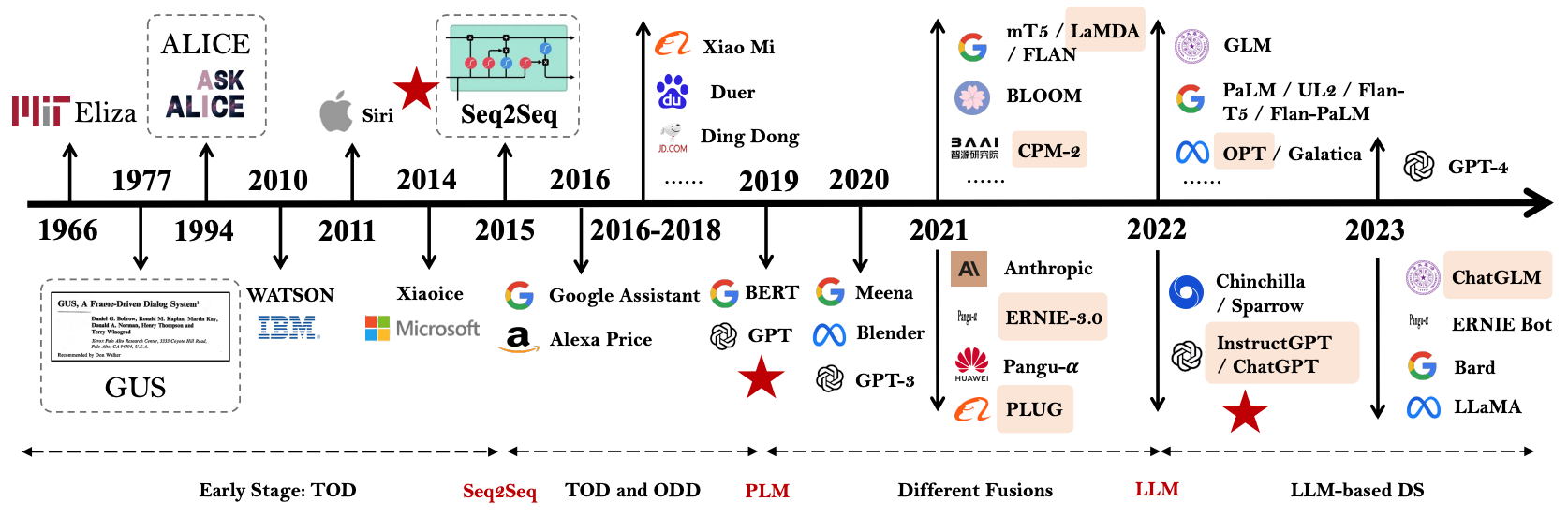 Task-oriented DS (TOD), Open-domain DS (ODD)
55
Source: Wang, Hongru, Lingzhi Wang, Yiming Du, Liang Chen, Jingyan Zhou, Yufei Wang, and Kam-Fai Wong. "A Survey of the Evolution of Language Model-Based Dialogue Systems." arXiv preprint arXiv:2311.16789 (2023).
Dialogue SystemDifferent types of dialogues in Task-oriented DS (TOD) and Open-domain DS (ODD)
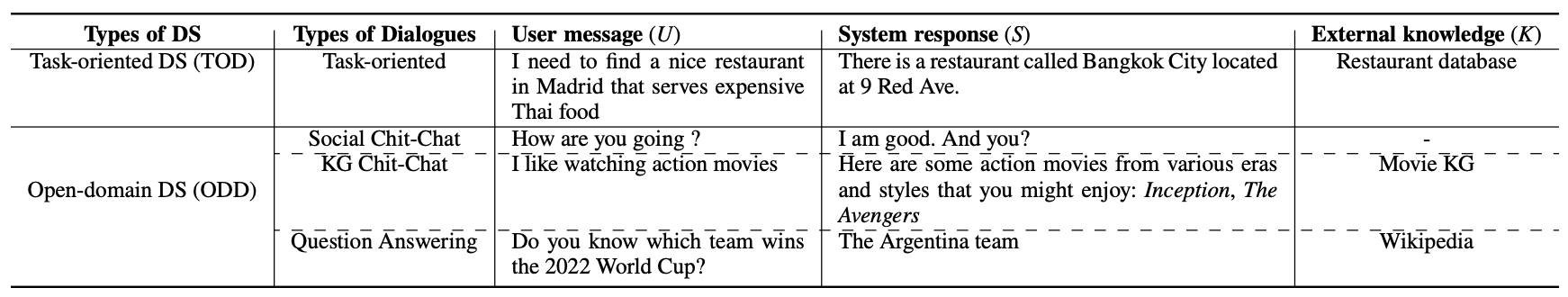 56
Source: Wang, Hongru, Lingzhi Wang, Yiming Du, Liang Chen, Jingyan Zhou, Yufei Wang, and Kam-Fai Wong. "A Survey of the Evolution of Language Model-Based Dialogue Systems." arXiv preprint arXiv:2311.16789 (2023).
Dialogue System
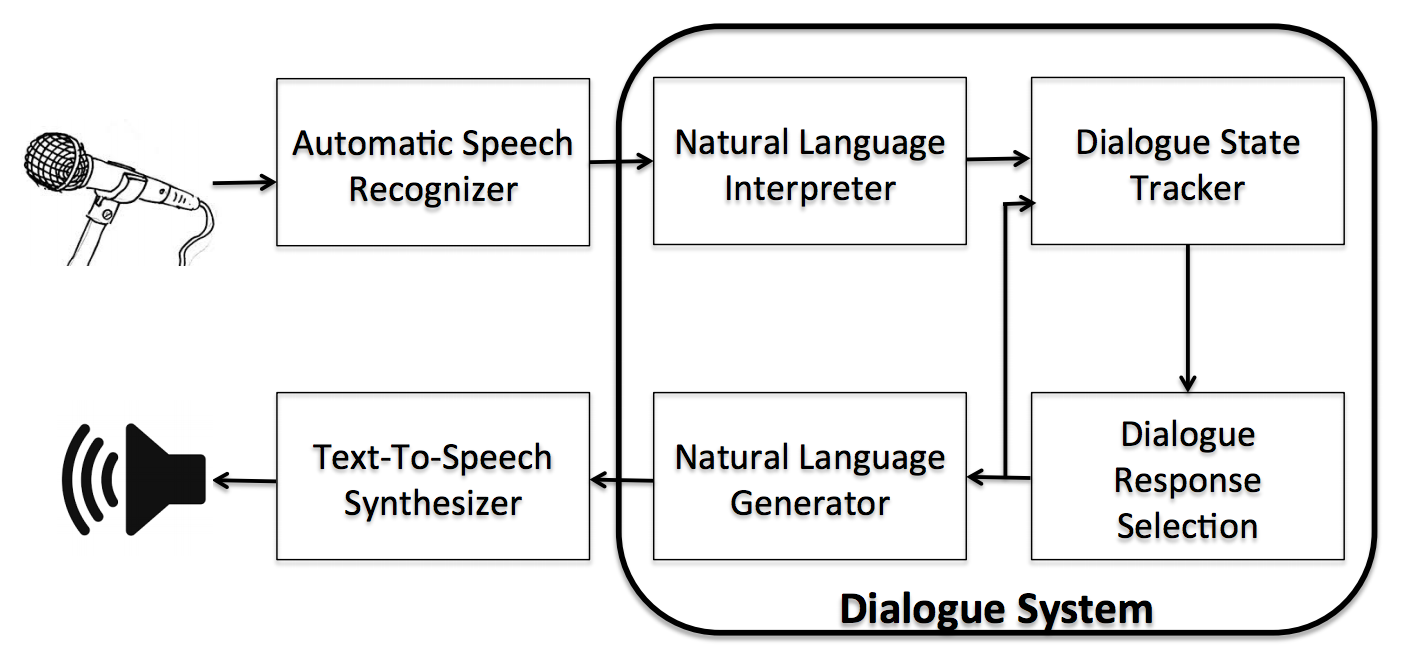 Source: Serban, I. V., Lowe, R., Charlin, L., & Pineau, J. (2015). A survey of available corpora for building data-driven dialogue systems. arXiv preprint arXiv:1512.05742.
57
Overall Architecture of Intelligent Chatbot
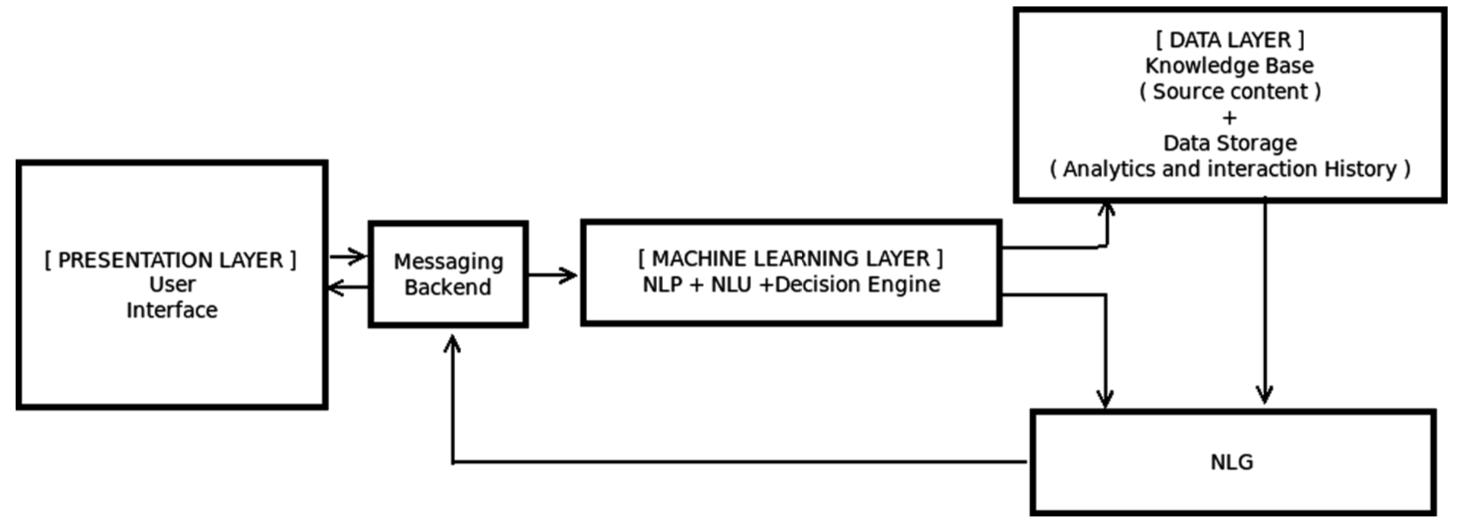 Source: Borah, Bhriguraj, Dhrubajyoti Pathak, Priyankoo Sarmah, Bidisha Som, and Sukumar Nandi. "Survey of Textbased Chatbot in Perspective of Recent Technologies." In International Conference on Computational Intelligence, Communications, and Business Analytics, pp. 84-96. Springer, Singapore, 2018.
58
Modular Speech-based Dialogue System
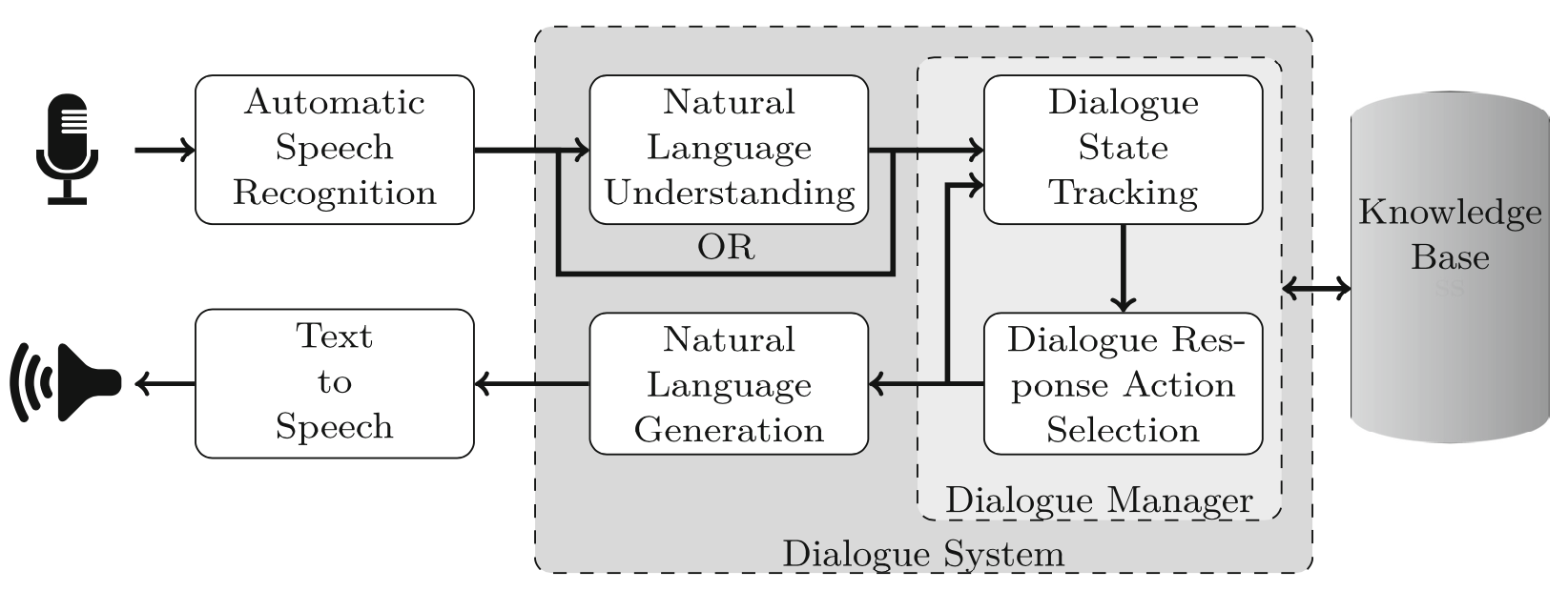 Source: Kath, Hannes, Bengt Lüers, Thiago S. Gouvêa, and Daniel Sonntag. "Lost in Dialogue: A Review and Categorisation of Current Dialogue System Approaches and Technical Solutions." In German Conference on Artificial Intelligence (Künstliche Intelligenz), pp. 98-113. Cham: Springer Nature Switzerland, 2023.
59
Categories of Dialogue Systems:Task-Oriented Dialogue System (TDS)Conversational Dialogue System (CDS) Question Answering Dialogue System (QADS)
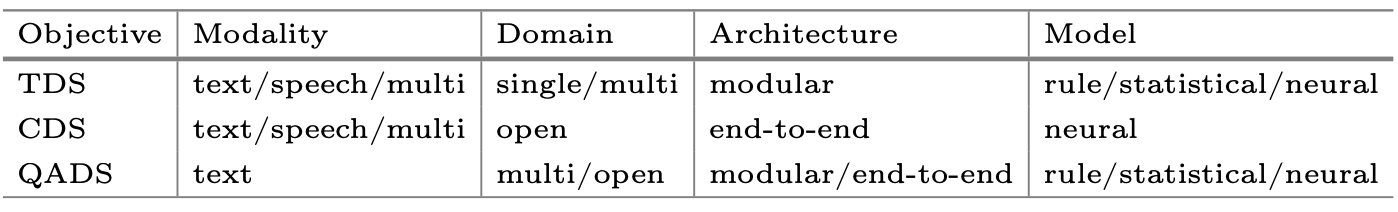 Source: Kath, Hannes, Bengt Lüers, Thiago S. Gouvêa, and Daniel Sonntag. "Lost in Dialogue: A Review and Categorisation of Current Dialogue System Approaches and Technical Solutions." In German Conference on Artificial Intelligence (Künstliche Intelligenz), pp. 98-113. Cham: Springer Nature Switzerland, 2023.
60
Taxonomy of LM-based Dialogue System
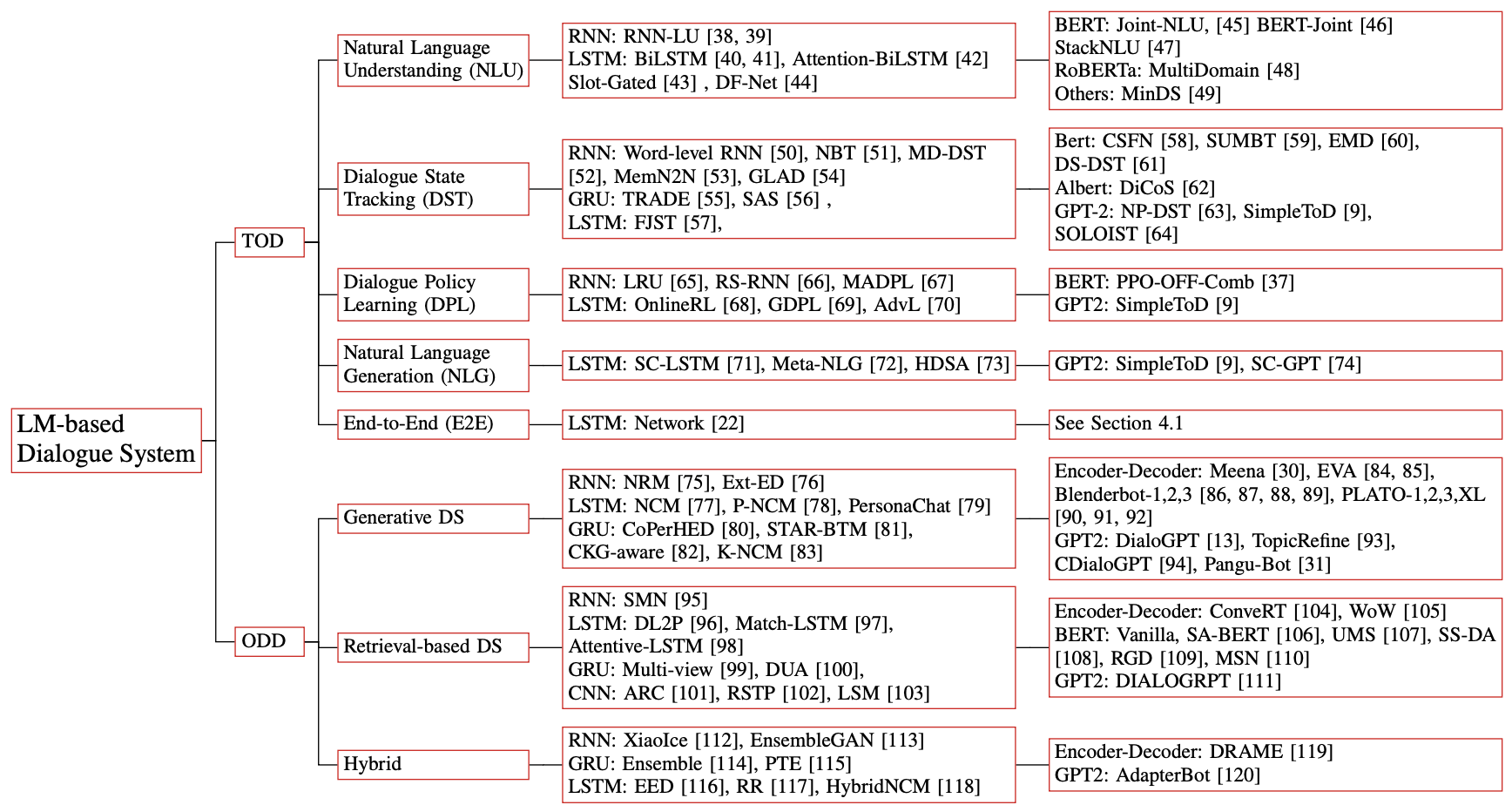 61
Source: Wang, Hongru, Lingzhi Wang, Yiming Du, Liang Chen, Jingyan Zhou, Yufei Wang, and Kam-Fai Wong. "A Survey of the Evolution of Language Model-Based Dialogue Systems." arXiv preprint arXiv:2311.16789 (2023).
LLM-based Dialogue System
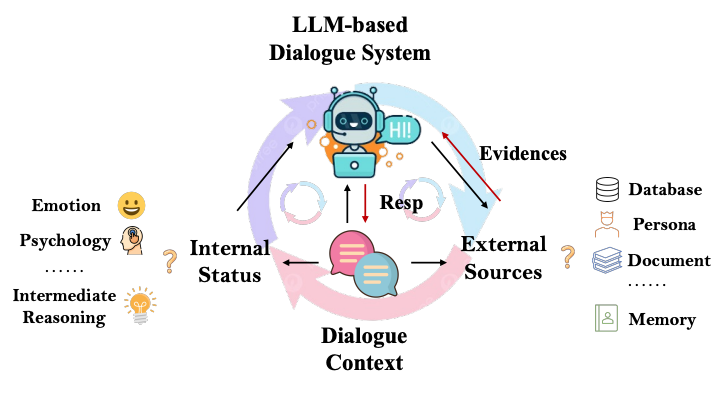 3) response based on internal reasoning, external sources, and dialogue context
1) response based on internal reasoning and dialogue context;
2) response based on external sources and dialogue context
62
Source: Wang, Hongru, Lingzhi Wang, Yiming Du, Liang Chen, Jingyan Zhou, Yufei Wang, and Kam-Fai Wong. "A Survey of the Evolution of Language Model-Based Dialogue Systems." arXiv preprint arXiv:2311.16789 (2023).
Dialogue Subtasks
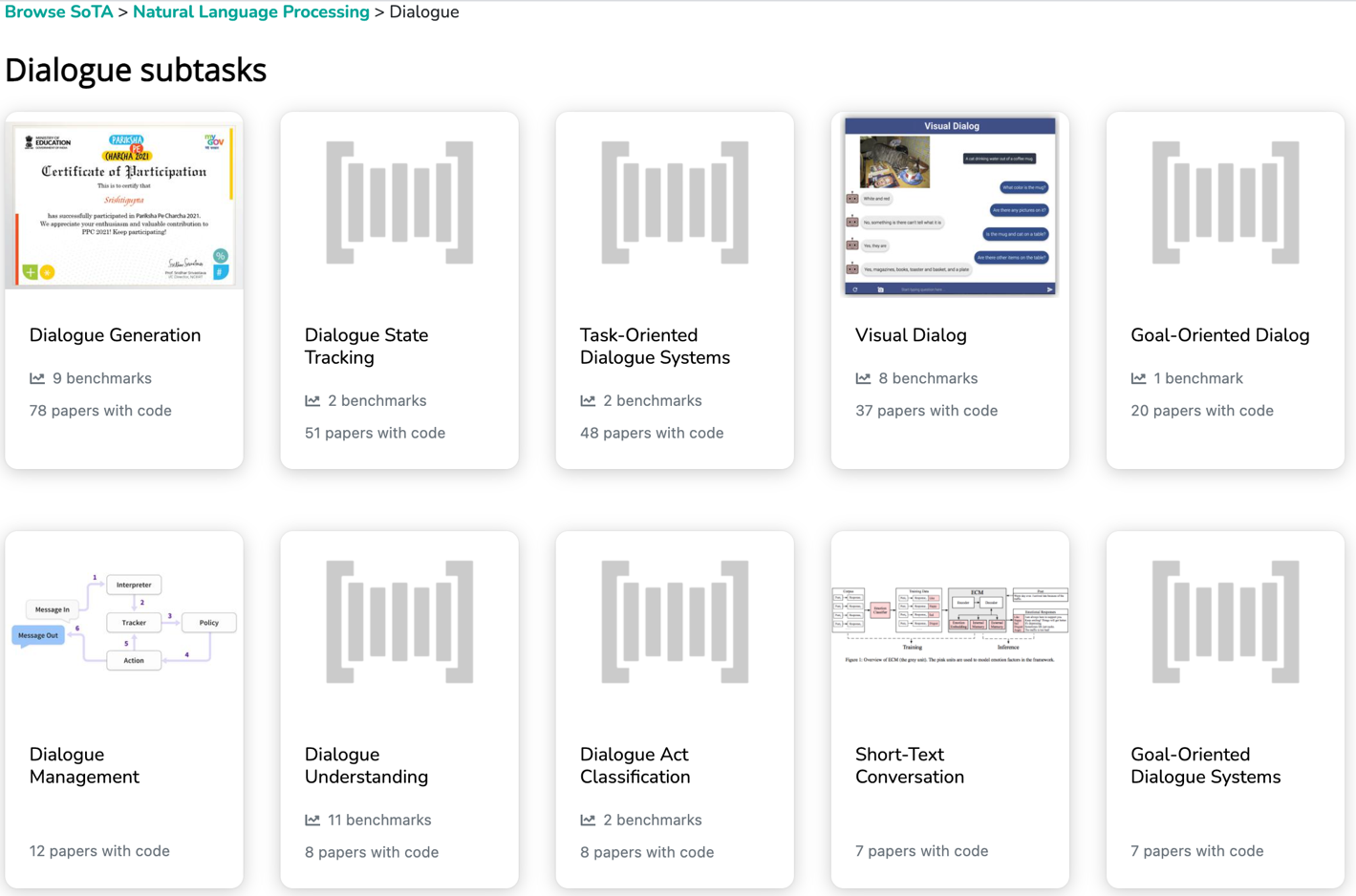 Dialogue Generation
Task-Oriented Dialogue Systems
Short-Text Conversation
63
Source: https://paperswithcode.com/area/natural-language-processing/dialogue
Conversational Commerce: eBay AI Chatbots
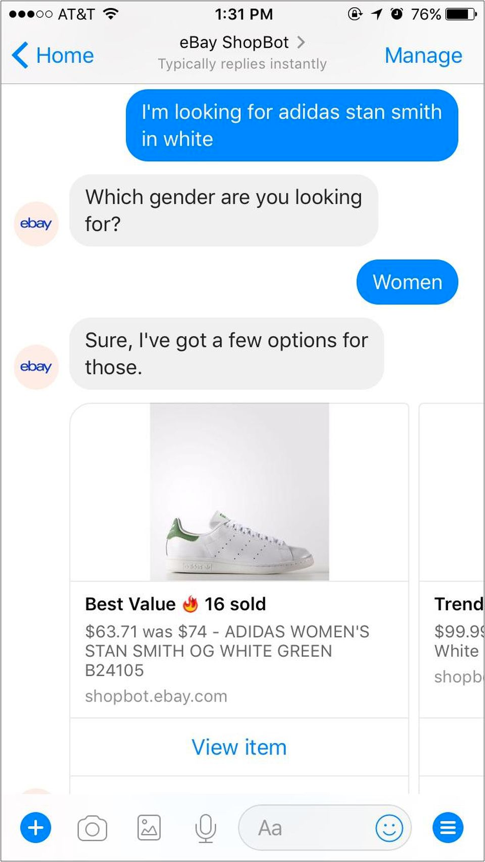 64
Source: https://www.forbes.com/sites/rachelarthur/2017/07/19/conversational-commerce-ebay-ai-chatbot/
Hotel Chatbot
Intent Detection
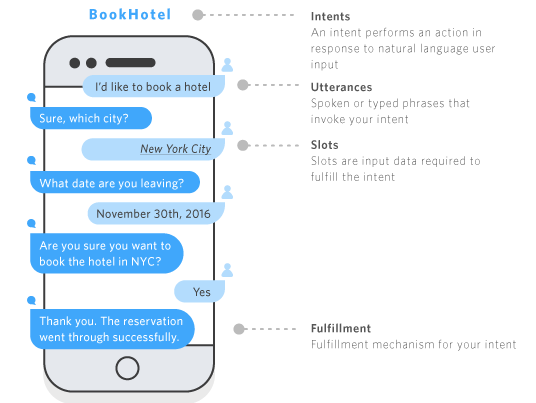 Slot Filling
65
Source: https://sdtimes.com/amazon/guest-view-capitalize-amazon-lex-available-general-public/
Fine-tuning BERT on DialogueIntent Detection (ID; Classification)
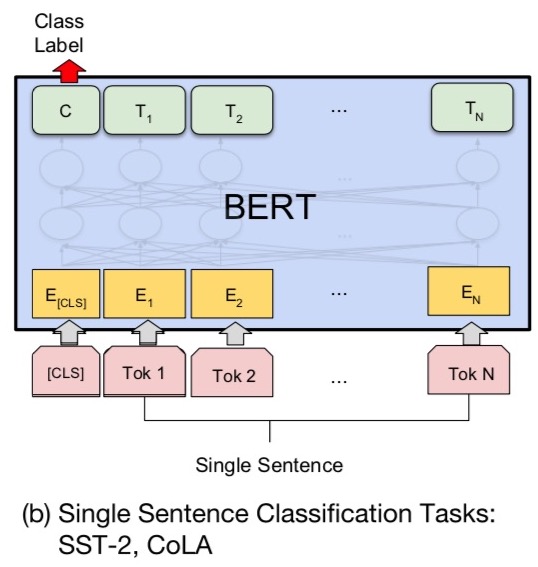 Source: Devlin, Jacob, Ming-Wei Chang, Kenton Lee, and Kristina Toutanova (2018). "Bert: Pre-training of deep bidirectional transformers for language understanding." arXiv preprint arXiv:1810.04805.
66
Fine-tuning BERT on DialogueSlot Filling (SF)
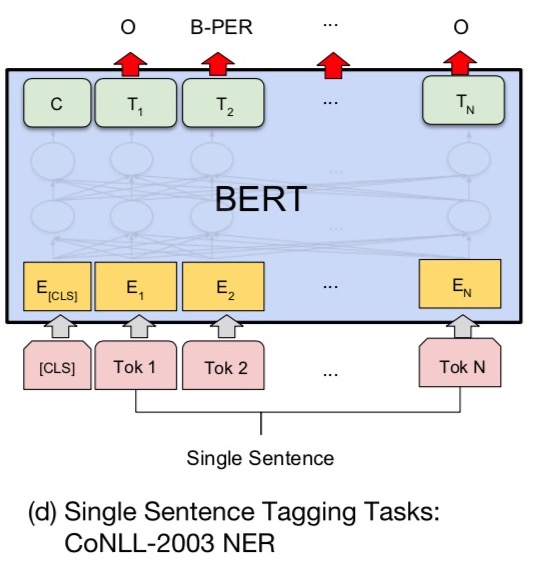 Source: Devlin, Jacob, Ming-Wei Chang, Kenton Lee, and Kristina Toutanova (2018). "Bert: Pre-training of deep bidirectional transformers for language understanding." arXiv preprint arXiv:1810.04805.
67
Chatbot Conversation Framework
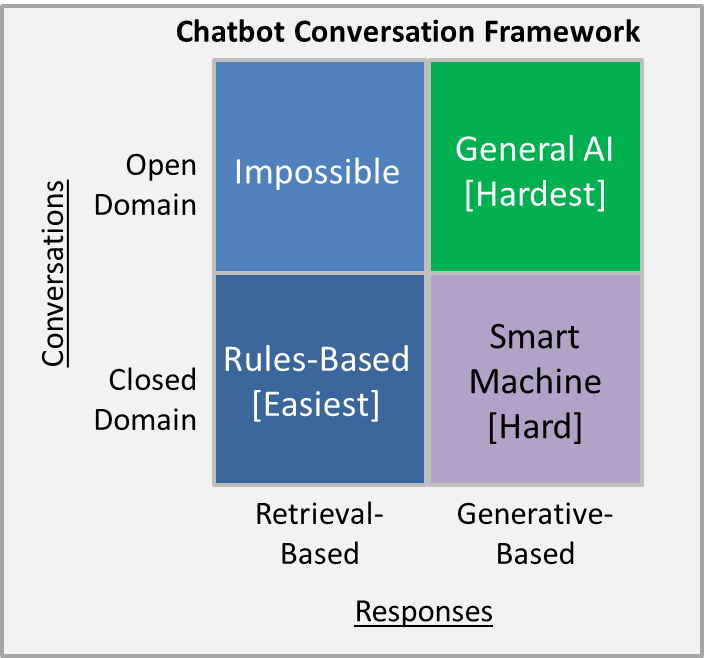 68
Source: https://chatbotslife.com/ultimate-guide-to-leveraging-nlp-machine-learning-for-you-chatbot-531ff2dd870c
ChatbotsBot Maturity Model
Customers want to have simpler means to interact with businesses and get faster response to a question or complaint.
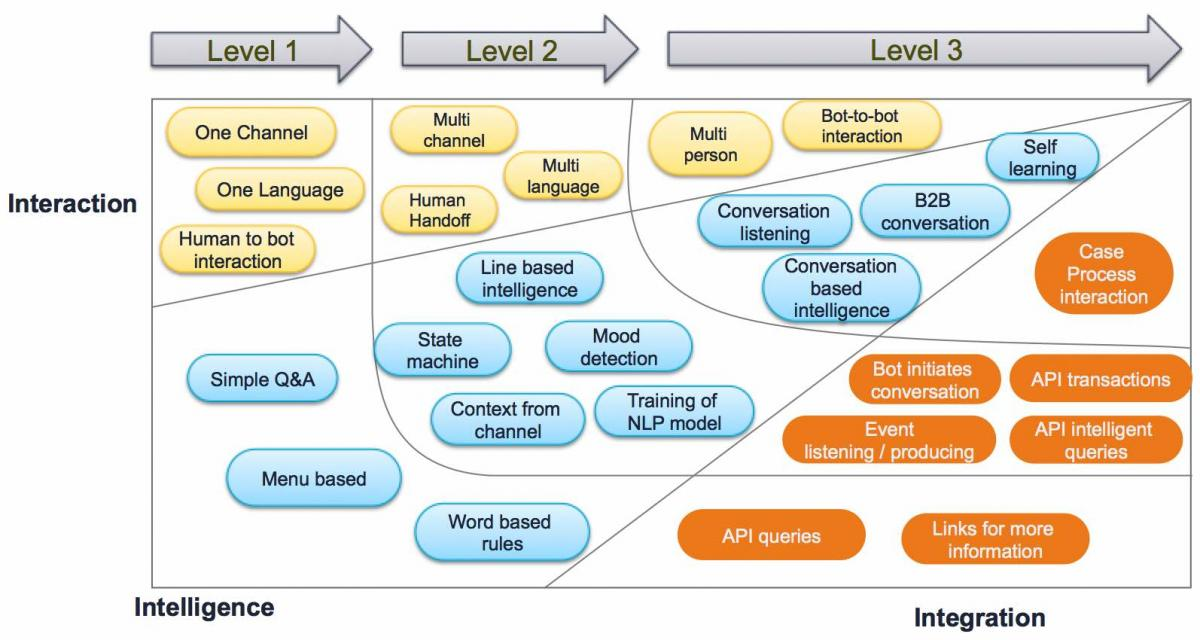 69
Source: https://www.capgemini.com/2017/04/how-can-chatbots-meet-expectations-introducing-the-bot-maturity/
LM-based Dialogue Systems
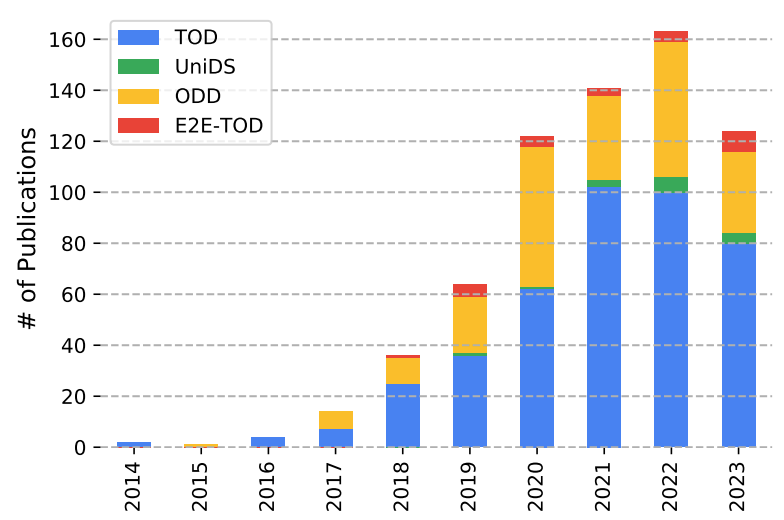 The number of publication at ACL Anthology conferences of different research directions in LM-based dialogue systems
70
Source: Wang, Hongru, Lingzhi Wang, Yiming Du, Liang Chen, Jingyan Zhou, Yufei Wang, and Kam-Fai Wong. "A Survey of the Evolution of Language Model-Based Dialogue Systems." arXiv preprint arXiv:2311.16789 (2023).
End-to-End (E2E) Task-oriented Dialogue System
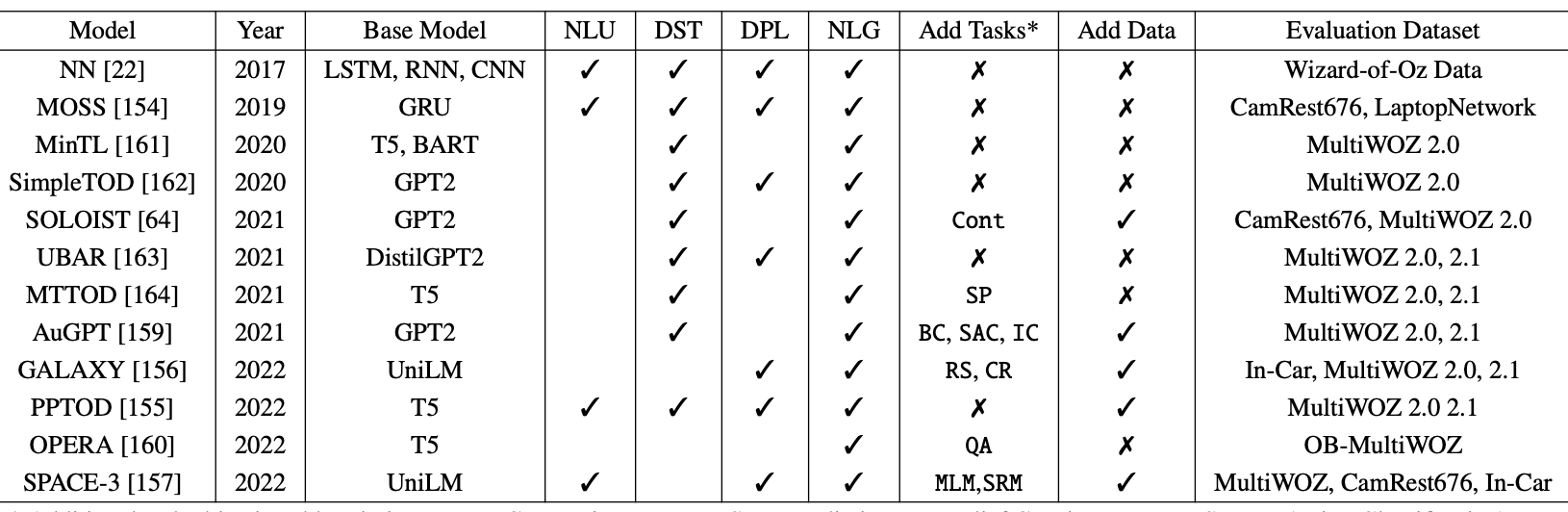 71
Source: Wang, Hongru, Lingzhi Wang, Yiming Du, Liang Chen, Jingyan Zhou, Yufei Wang, and Kam-Fai Wong. "A Survey of the Evolution of Language Model-Based Dialogue Systems." arXiv preprint arXiv:2311.16789 (2023).
High-level of fusion between TOD and ODD
Task-oriented DS (TOD) 
Open-domain DS (ODD)
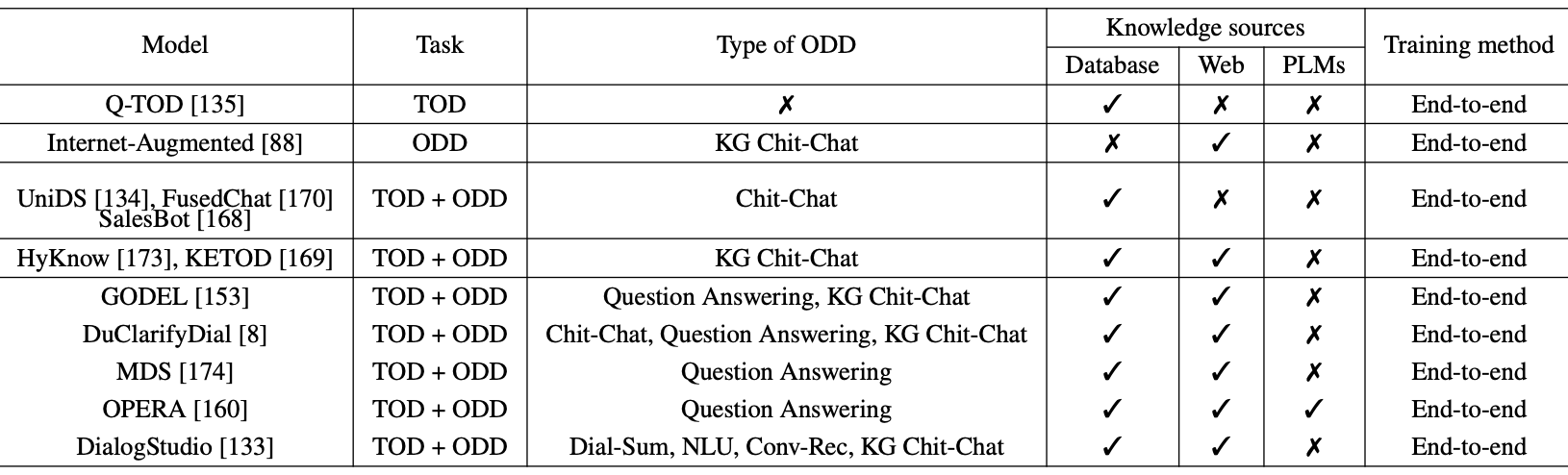 72
Source: Wang, Hongru, Lingzhi Wang, Yiming Du, Liang Chen, Jingyan Zhou, Yufei Wang, and Kam-Fai Wong. "A Survey of the Evolution of Language Model-Based Dialogue Systems." arXiv preprint arXiv:2311.16789 (2023).
Dialogue Models based on Large Language Models
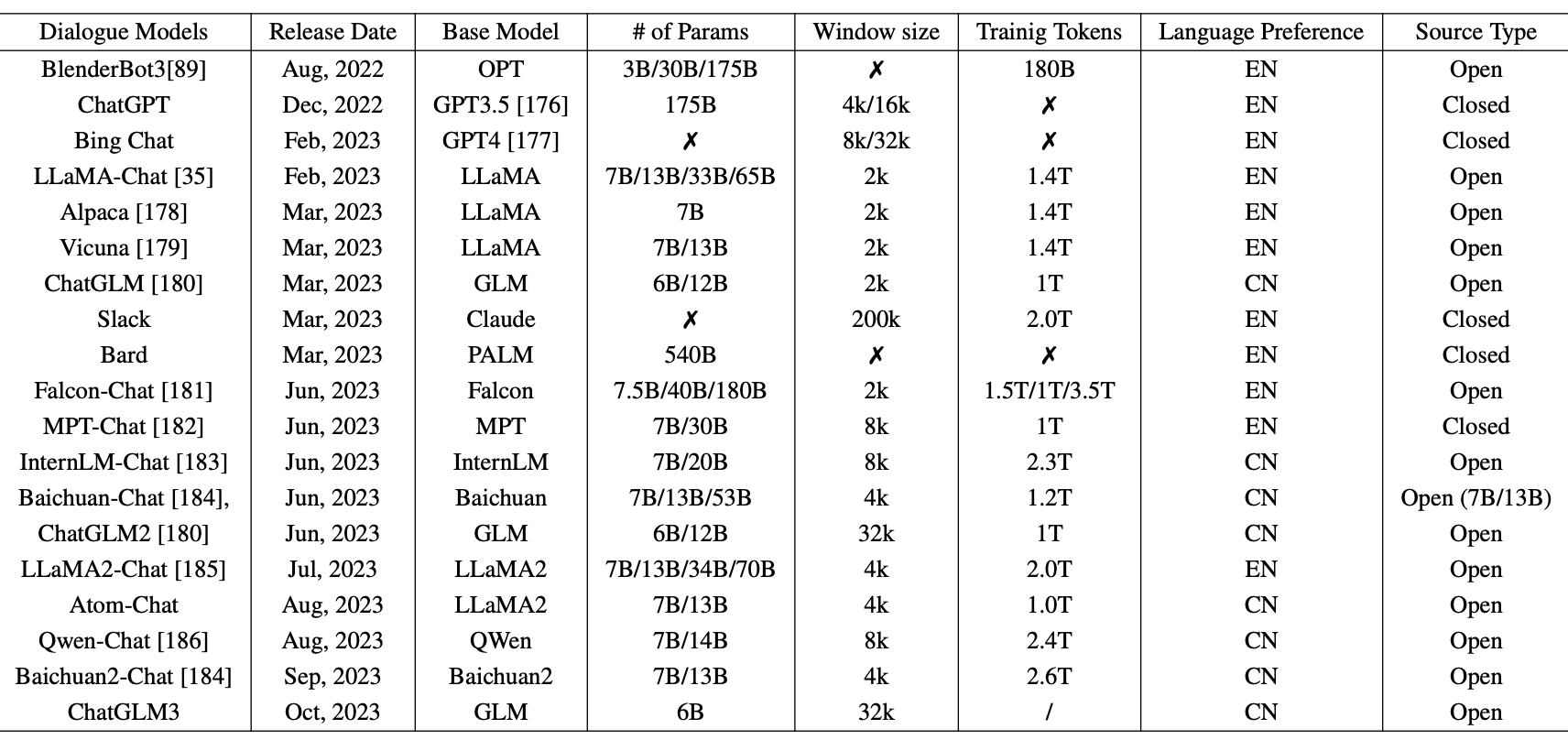 73
Source: Wang, Hongru, Lingzhi Wang, Yiming Du, Liang Chen, Jingyan Zhou, Yufei Wang, and Kam-Fai Wong. "A Survey of the Evolution of Language Model-Based Dialogue Systems." arXiv preprint arXiv:2311.16789 (2023).
Dialogue System
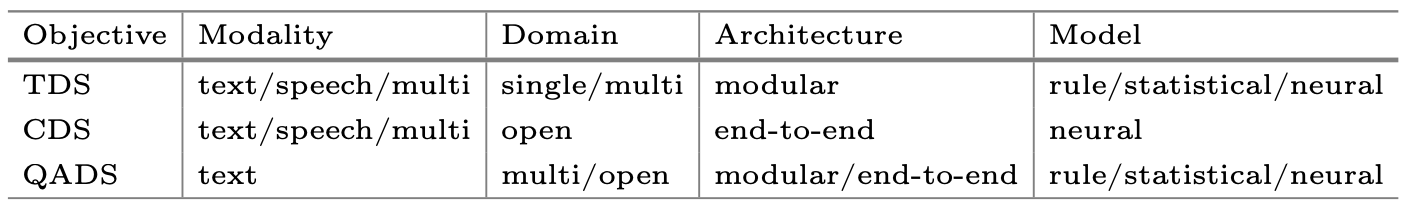 Source: Kath, Hannes, Bengt Lüers, Thiago S. Gouvêa, and Daniel Sonntag. "Lost in Dialogue: A Review and Categorisation of Current Dialogue System Approaches and Technical Solutions." In German Conference on Artificial Intelligence (Künstliche Intelligenz), pp. 98-113. Cham: Springer Nature Switzerland, 2023.
74
Dialogue SystemExtracted information for the example sentence show restaurant at New York tomorrow by the module natural language understanding
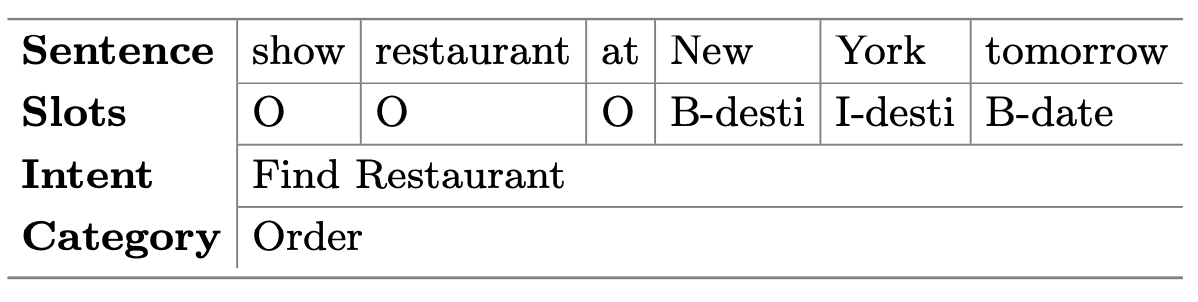 Source: Kath, Hannes, Bengt Lüers, Thiago S. Gouvêa, and Daniel Sonntag. "Lost in Dialogue: A Review and Categorisation of Current Dialogue System Approaches and Technical Solutions." In German Conference on Artificial Intelligence (Künstliche Intelligenz), pp. 98-113. Cham: Springer Nature Switzerland, 2023.
75
Dialogue System
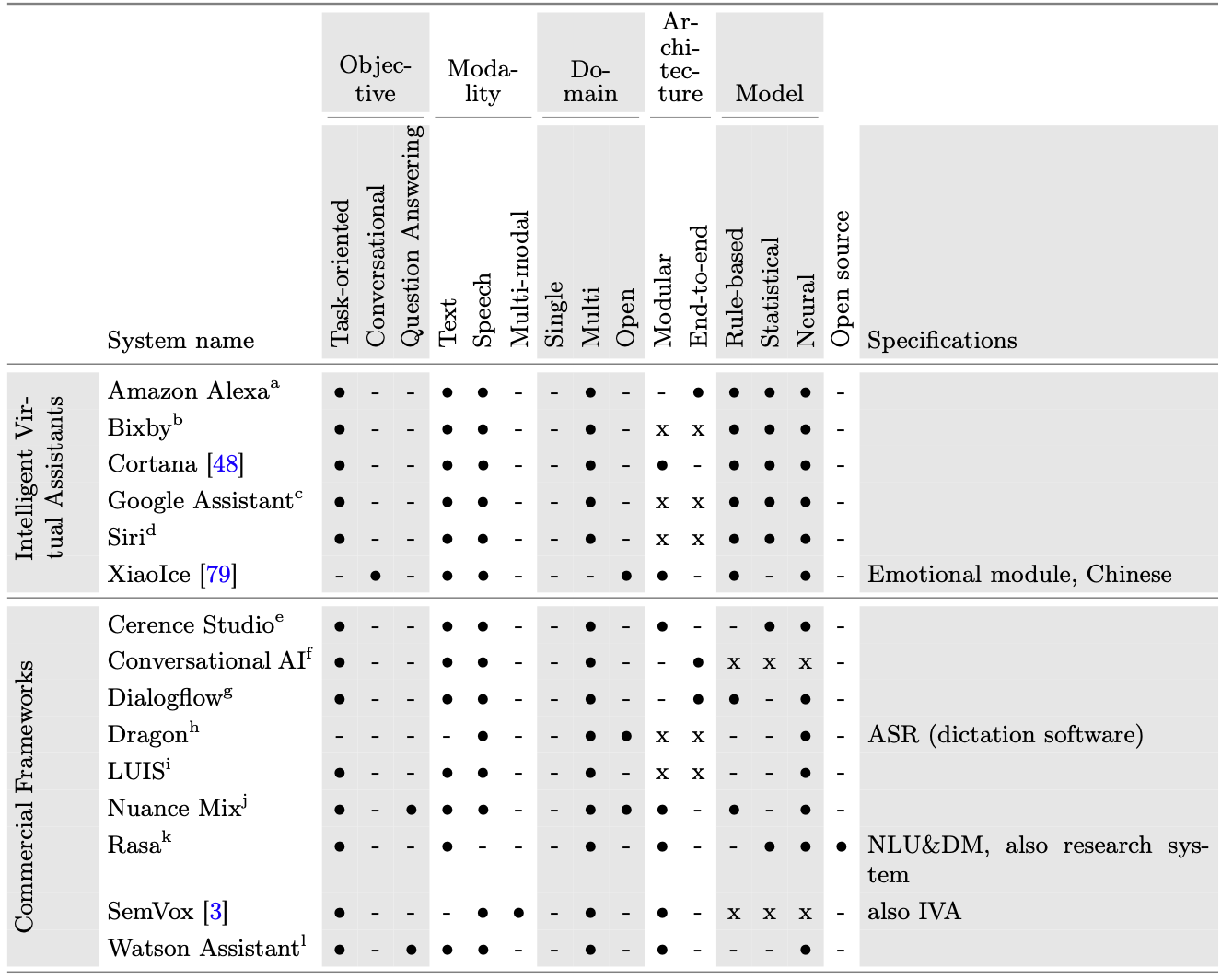 Dialogue System
Selected intelligent virtual assistants, commercial frameworks and research dialogue systems categorised by objective, modality, domain, architecture and model
Source: Kath, Hannes, Bengt Lüers, Thiago S. Gouvêa, and Daniel Sonntag. "Lost in Dialogue: A Review and Categorisation of Current Dialogue System Approaches and Technical Solutions." In German Conference on Artificial Intelligence (Künstliche Intelligenz), pp. 98-113. Cham: Springer Nature Switzerland, 2023.
76
Dialogue System
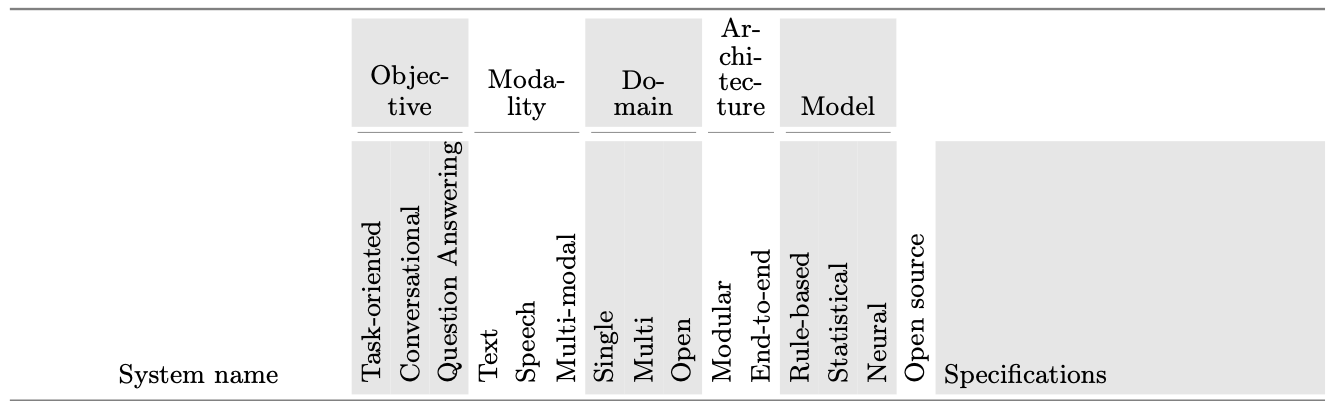 Selected intelligent virtual assistants, commercial frameworks and research dialogue systems categorised by objective, modality, domain, architecture and model
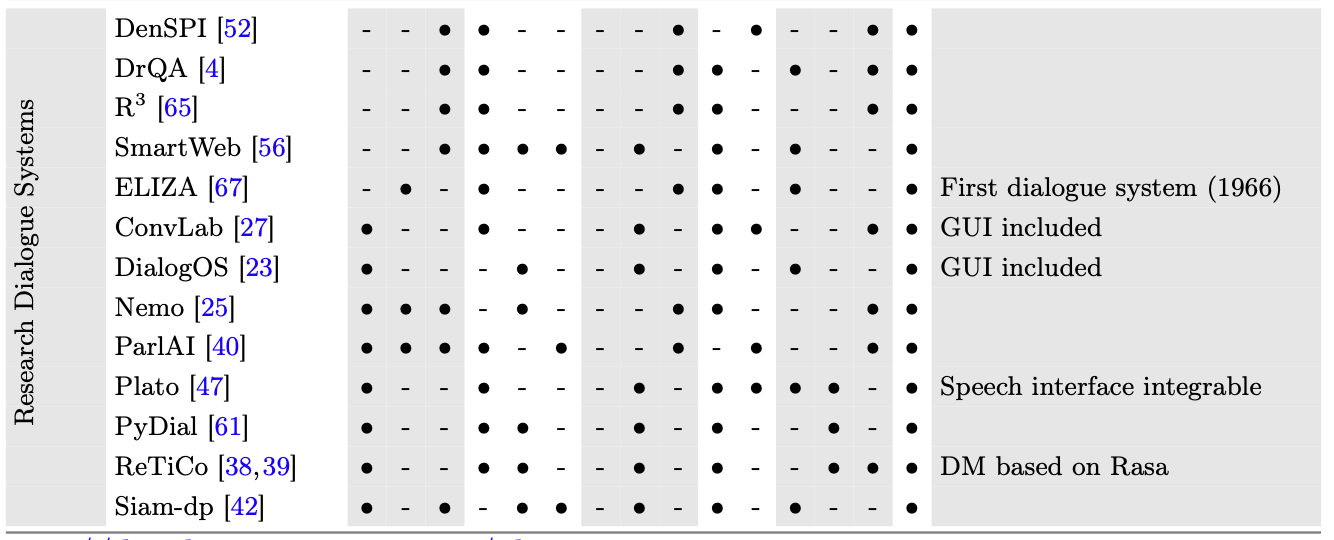 Source: Kath, Hannes, Bengt Lüers, Thiago S. Gouvêa, and Daniel Sonntag. "Lost in Dialogue: A Review and Categorisation of Current Dialogue System Approaches and Technical Solutions." In German Conference on Artificial Intelligence (Künstliche Intelligenz), pp. 98-113. Cham: Springer Nature Switzerland, 2023.
77
Properties relevant for implementation of research dialogue systems
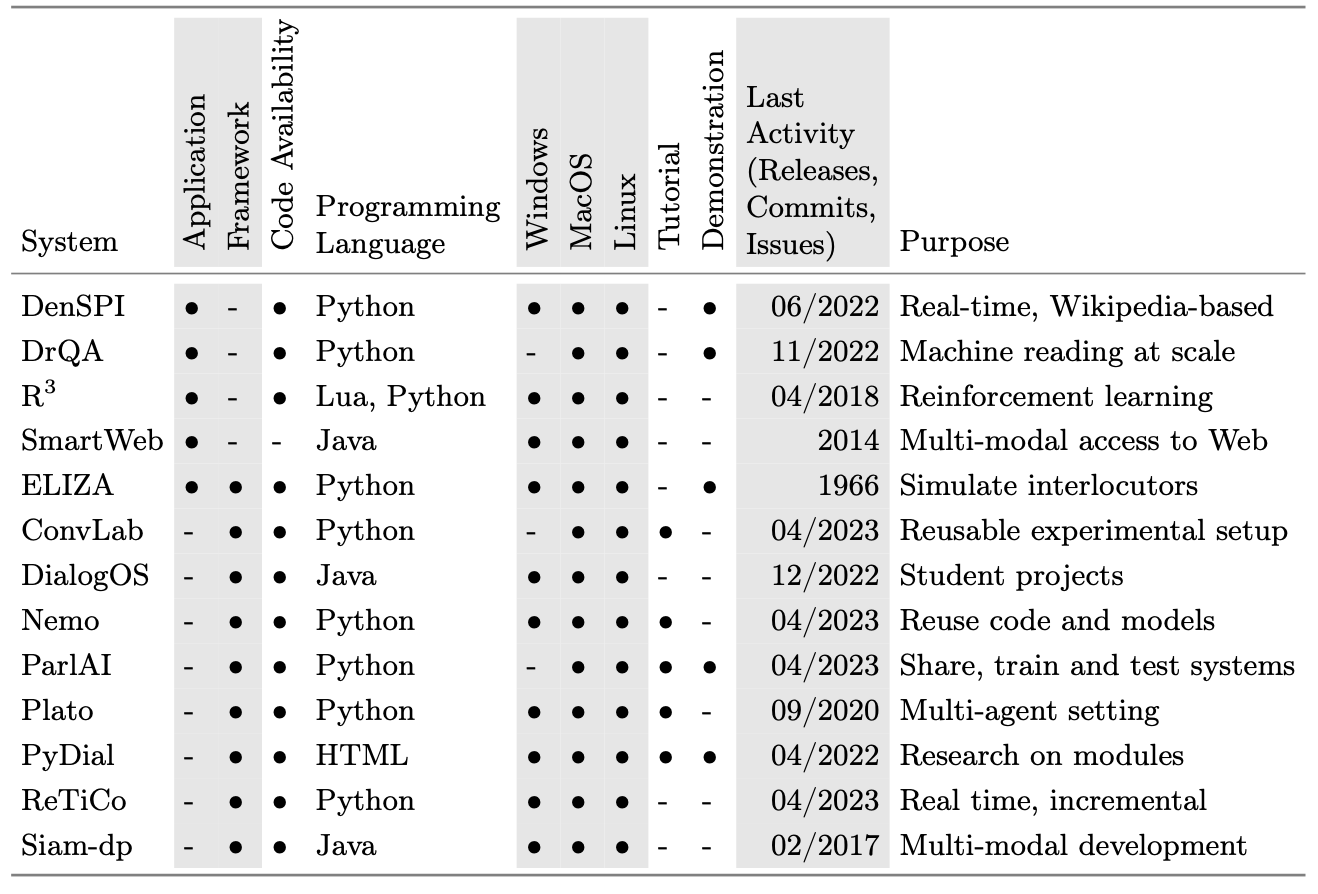 Source: Kath, Hannes, Bengt Lüers, Thiago S. Gouvêa, and Daniel Sonntag. "Lost in Dialogue: A Review and Categorisation of Current Dialogue System Approaches and Technical Solutions." In German Conference on Artificial Intelligence (Künstliche Intelligenz), pp. 98-113. Cham: Springer Nature Switzerland, 2023.
78
Task-Oriented Dialogue System
79
Task-Oriented Dialogue System(Deriu et al., 2021)
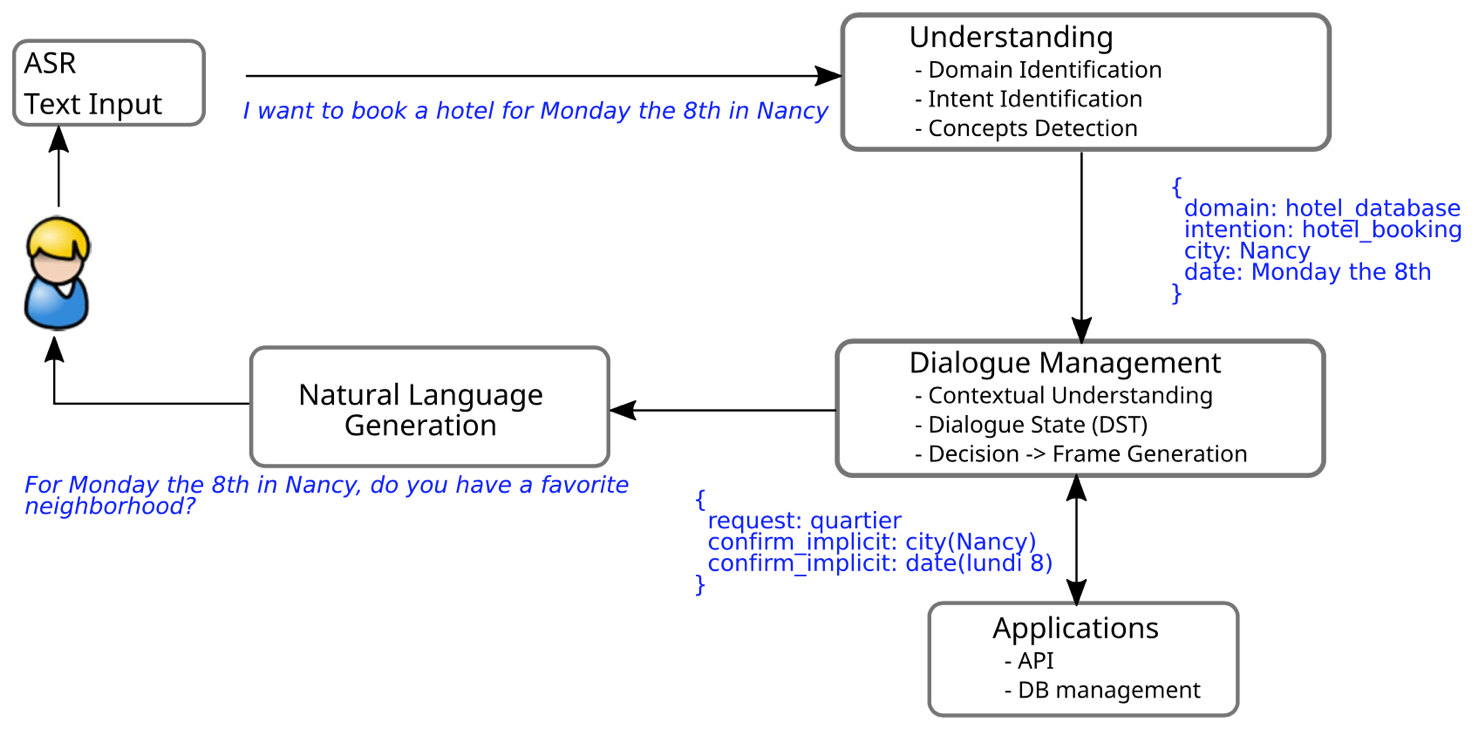 Source: Deriu, Jan, Alvaro Rodrigo, Arantxa Otegi, Guillermo Echegoyen, Sophie Rosset, Eneko Agirre, and Mark Cieliebak (2021). "Survey on evaluation methods for dialogue systems." Artificial Intelligence Review 54, no. 1 (2021): 755-810.
80
Task-Oriented Dialogue Systems(Zhang et al., 2020)
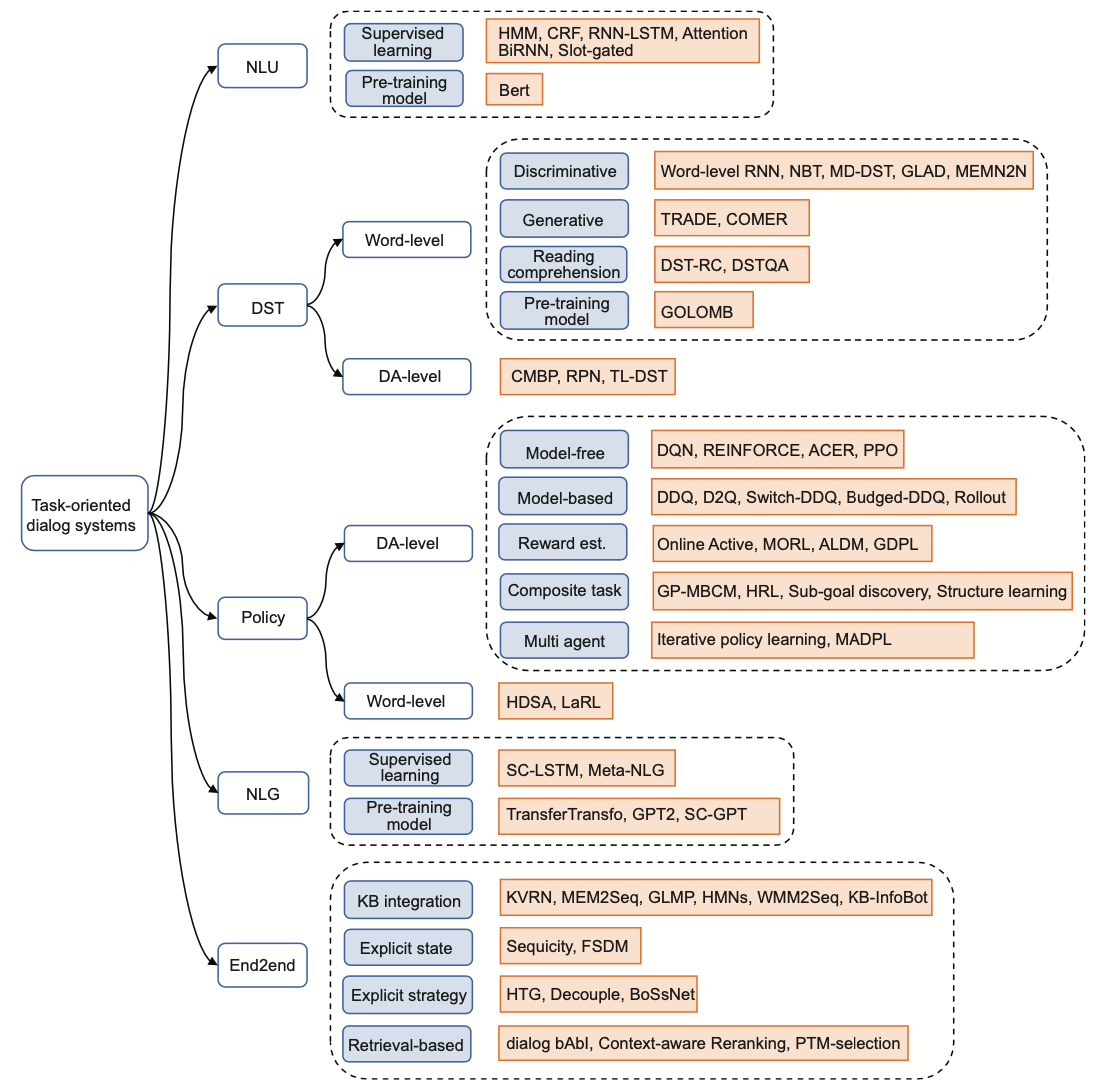 Source: Zhang, Zheng, Ryuichi Takanobu, Qi Zhu, Minlie Huang, and Xiaoyan Zhu (2020). "Recent advances and challenges in task-oriented dialog systems." Science China Technological Sciences (2020): 1-17.
81
Dialog State Tracker (DST)
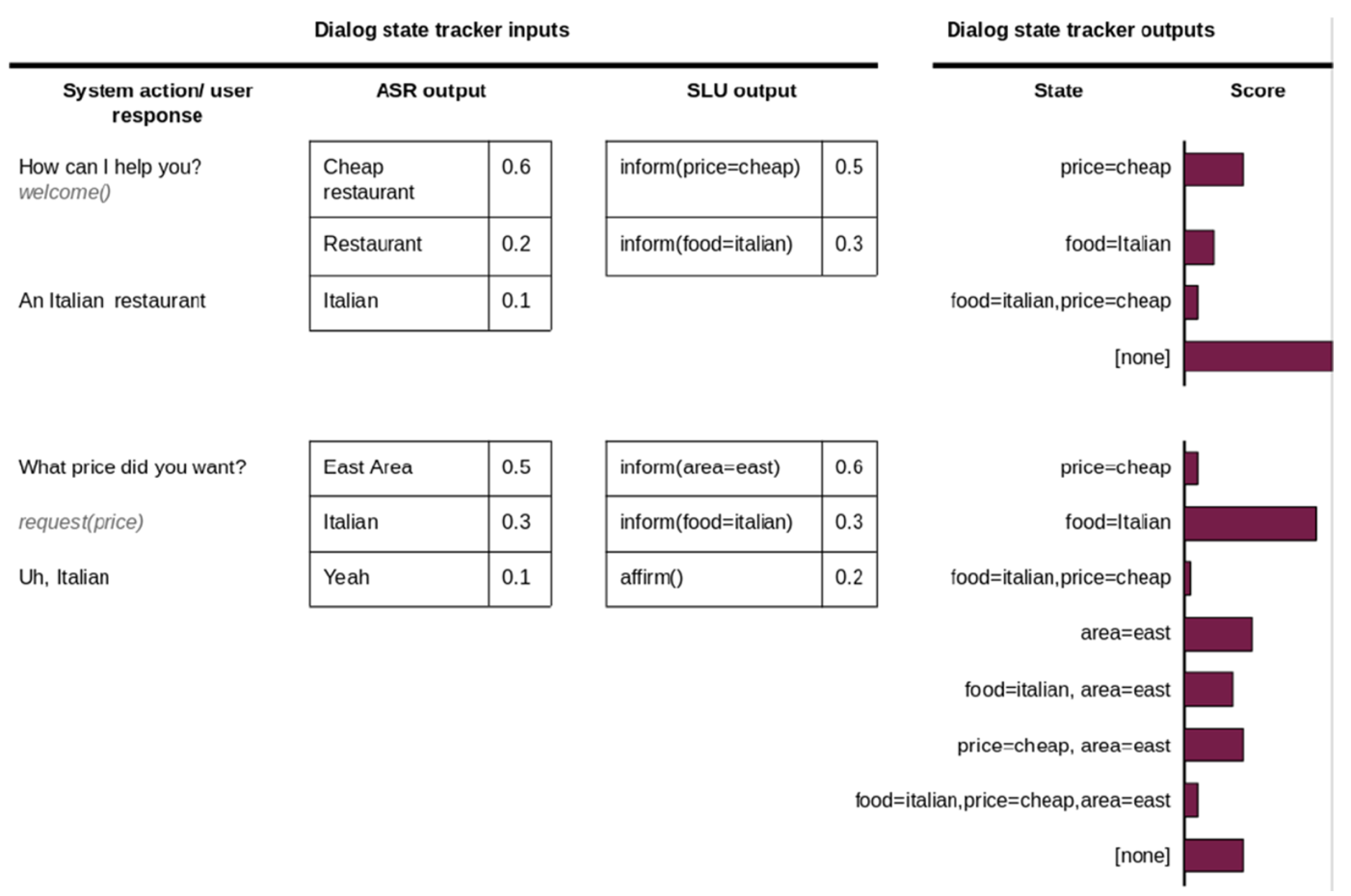 Source: Deriu, Jan, Alvaro Rodrigo, Arantxa Otegi, Guillermo Echegoyen, Sophie Rosset, Eneko Agirre, and Mark Cieliebak (2021). "Survey on evaluation methods for dialogue systems." Artificial Intelligence Review 54, no. 1 (2021): 755-810.
82
Dialogue Acts (Young et al., 2010)
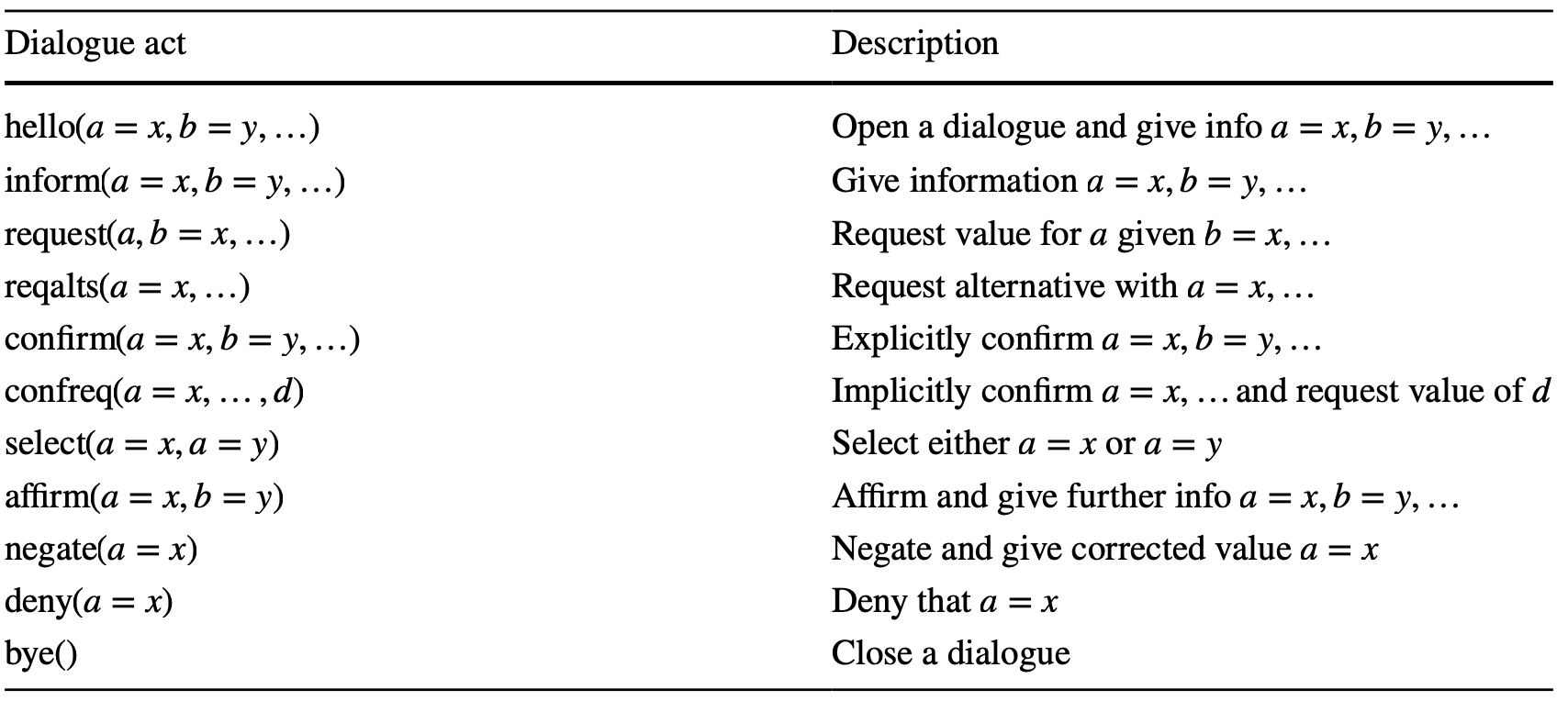 Source: Deriu, Jan, Alvaro Rodrigo, Arantxa Otegi, Guillermo Echegoyen, Sophie Rosset, Eneko Agirre, and Mark Cieliebak (2021). "Survey on evaluation methods for dialogue systems." Artificial Intelligence Review 54, no. 1 (2021): 755-810.
83
Sample Dialogue Acts
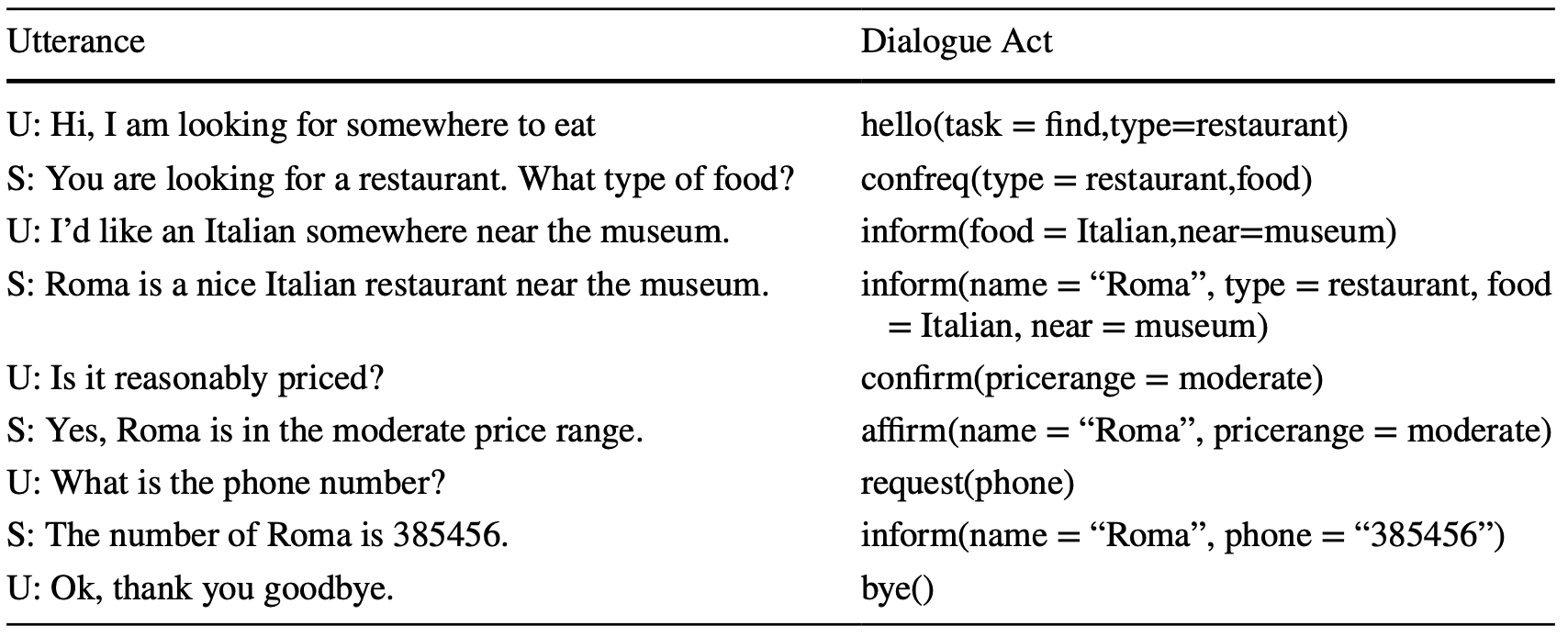 Source: Deriu, Jan, Alvaro Rodrigo, Arantxa Otegi, Guillermo Echegoyen, Sophie Rosset, Eneko Agirre, and Mark Cieliebak (2021). "Survey on evaluation methods for dialogue systems." Artificial Intelligence Review 54, no. 1 (2021): 755-810.
84
Dialogue onAirline Travel Information System (ATIS)
85
The ATIS (Airline Travel Information System) Dataset
https://www.kaggle.com/siddhadev/atis-dataset-from-ms-cntk
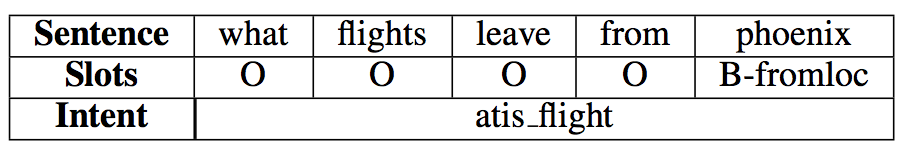 Training samples: 4978
Testing samples:  893
Vocab size:  943
Slot count:  129
Intent count:   26
Source: Haihong, E., Peiqing Niu, Zhongfu Chen, and Meina Song. "A novel bi-directional interrelated model for joint intent detection and slot filling." In Proceedings of the 57th Annual Meeting of the Association for Computational Linguistics, pp. 5467-5471. 2019.
86
SF-ID Network (E et al., 2019)Slot Filling (SF) Intent Detection (ID)
A Novel Bi-directional Interrelated Model for Joint Intent Detection and Slot Filling
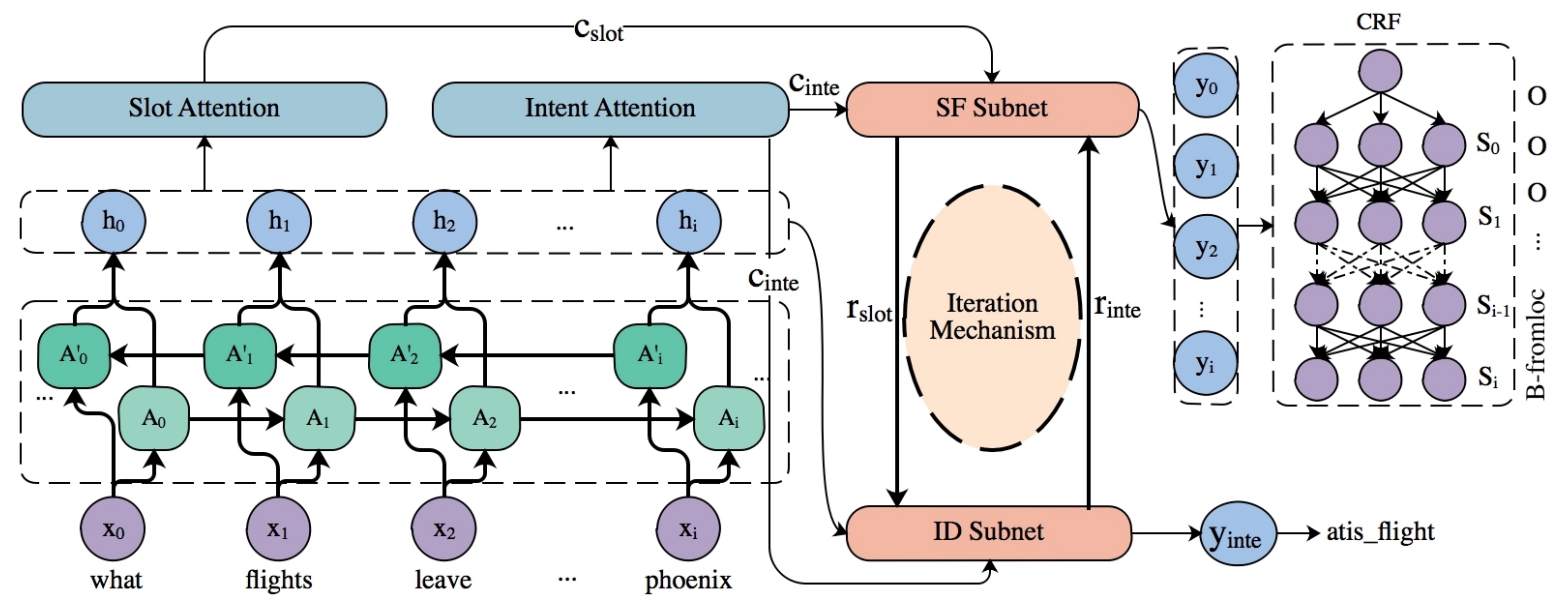 Source: Haihong, E., Peiqing Niu, Zhongfu Chen, and Meina Song. "A novel bi-directional interrelated model for joint intent detection and slot filling." In Proceedings of the 57th Annual Meeting of the Association for Computational Linguistics, pp. 5467-5471. 2019.
87
PARAdigm for Dialog System EvaluationPARADISE Framework (Walker et al. 1997)
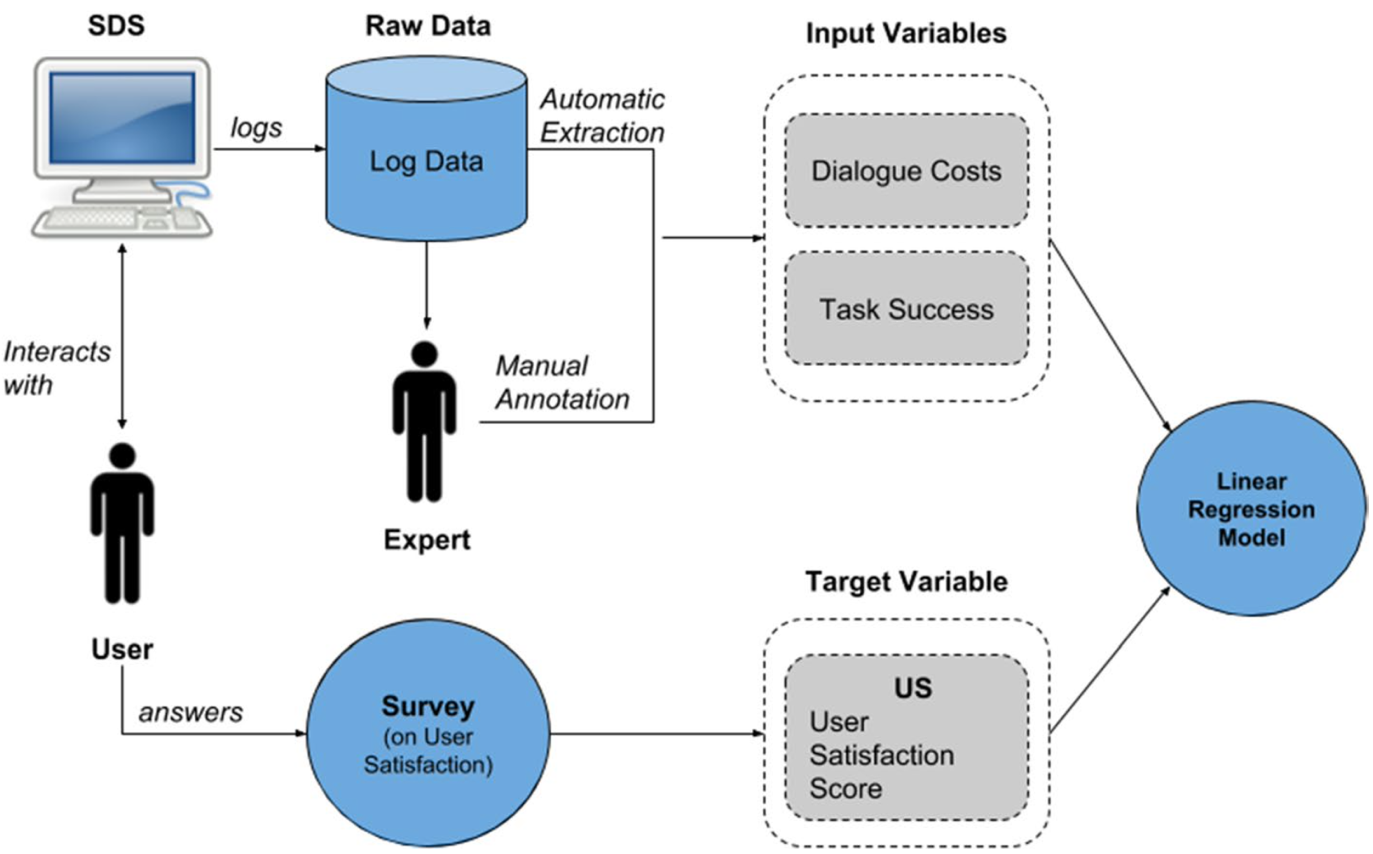 Source: Deriu, Jan, Alvaro Rodrigo, Arantxa Otegi, Guillermo Echegoyen, Sophie Rosset, Eneko Agirre, and Mark Cieliebak (2021). "Survey on evaluation methods for dialogue systems." Artificial Intelligence Review 54, no. 1 (2021): 755-810.
88
Interaction Quality procedure (Schmitt and Ultes, 2015)
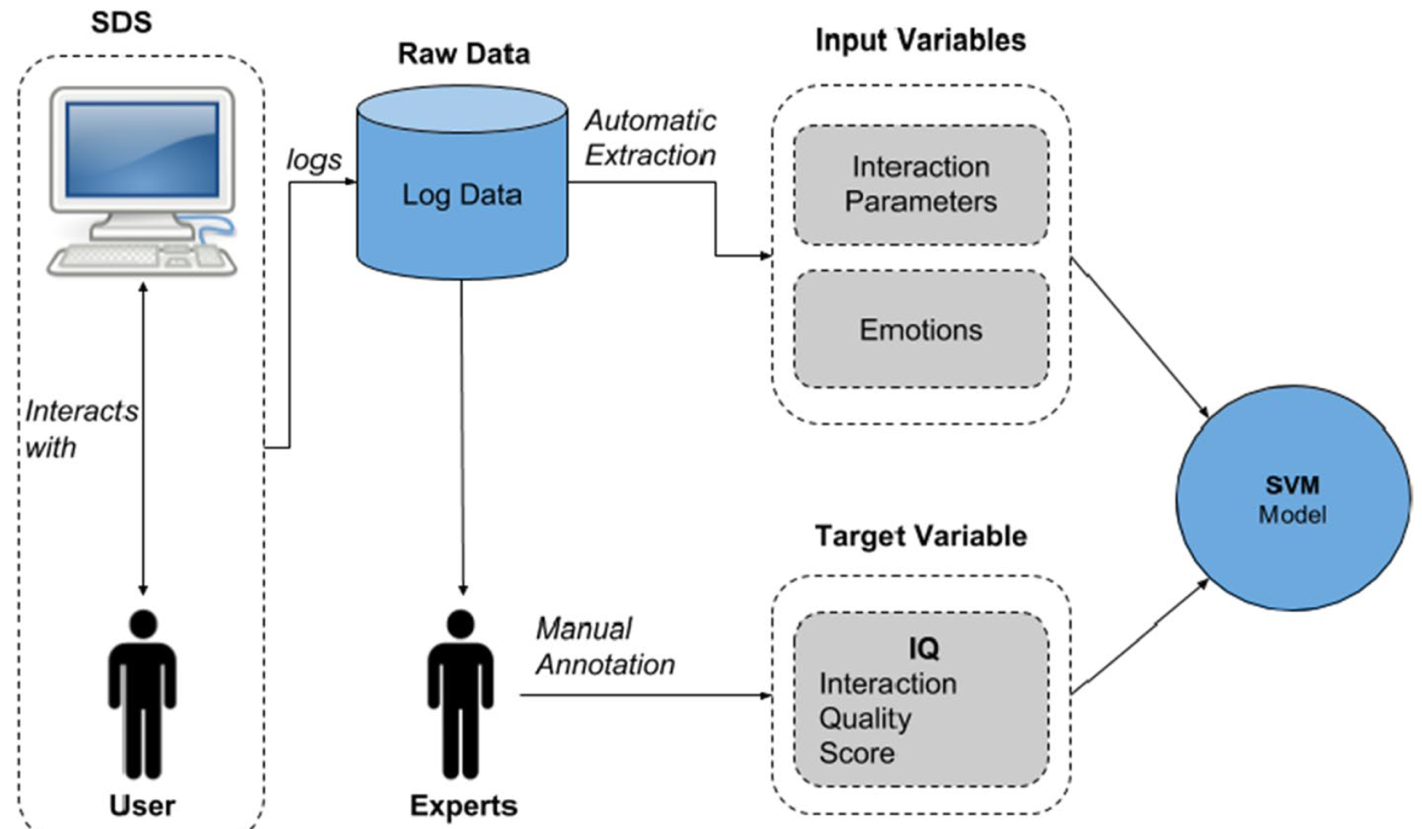 Source: Deriu, Jan, Alvaro Rodrigo, Arantxa Otegi, Guillermo Echegoyen, Sophie Rosset, Eneko Agirre, and Mark Cieliebak (2021). "Survey on evaluation methods for dialogue systems." Artificial Intelligence Review 54, no. 1 (2021): 755-810.
89
Datasets for task-oriented dialogue systems
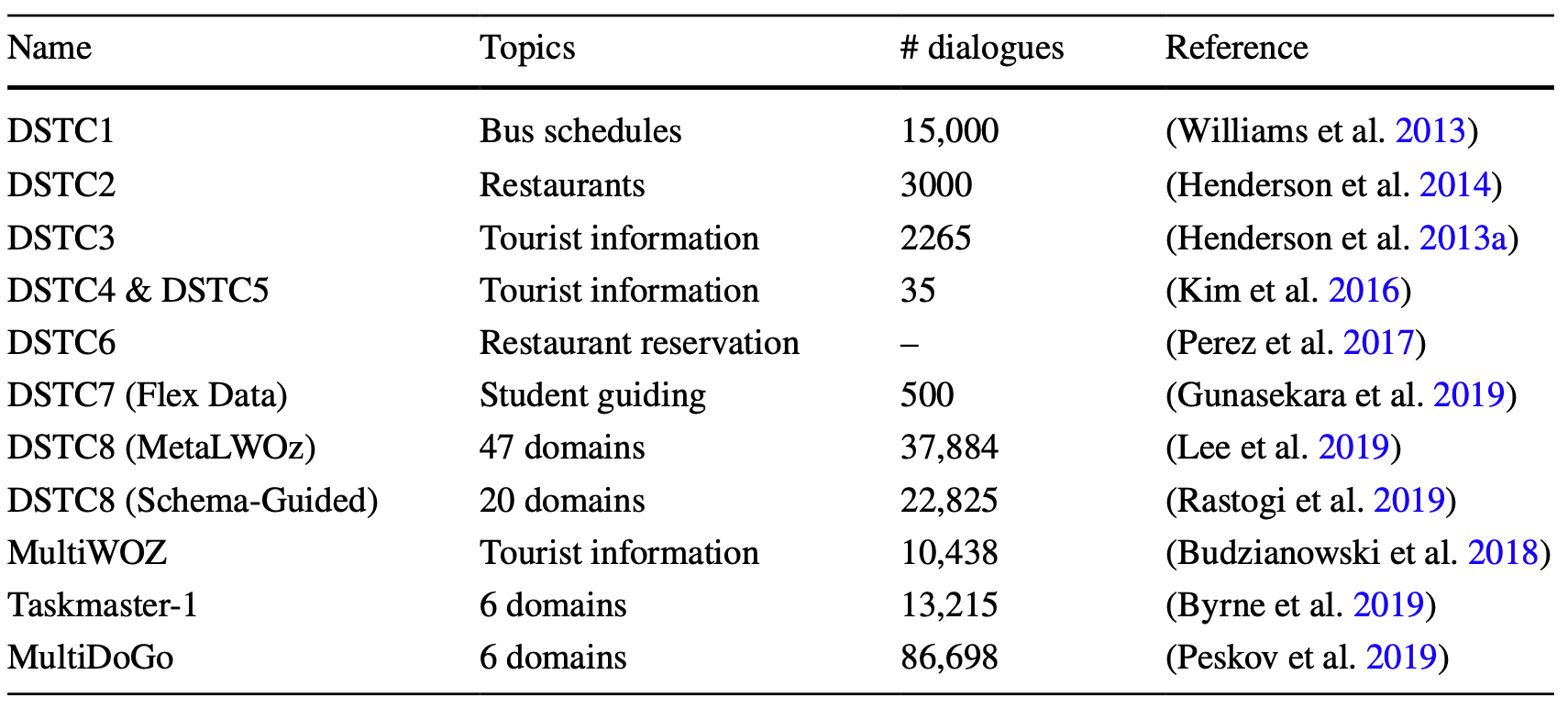 Source: Deriu, Jan, Alvaro Rodrigo, Arantxa Otegi, Guillermo Echegoyen, Sophie Rosset, Eneko Agirre, and Mark Cieliebak (2021). "Survey on evaluation methods for dialogue systems." Artificial Intelligence Review 54, no. 1 (2021): 755-810.
90
Restaurants Dialogue Datasets
MIT Restaurant Corpus
https://groups.csail.mit.edu/sls/downloads/restaurant/
CamRest676 (Cambridge restaurant dialogue domain dataset)
https://www.repository.cam.ac.uk/handle/1810/260970
DSTC2 (Dialog State Tracking Challenge 2 & 3)
http://camdial.org/~mh521/dstc/
91
CrossWOZ: A Large-Scale Chinese Cross-Domain Task-Oriented Dialogue Dataset
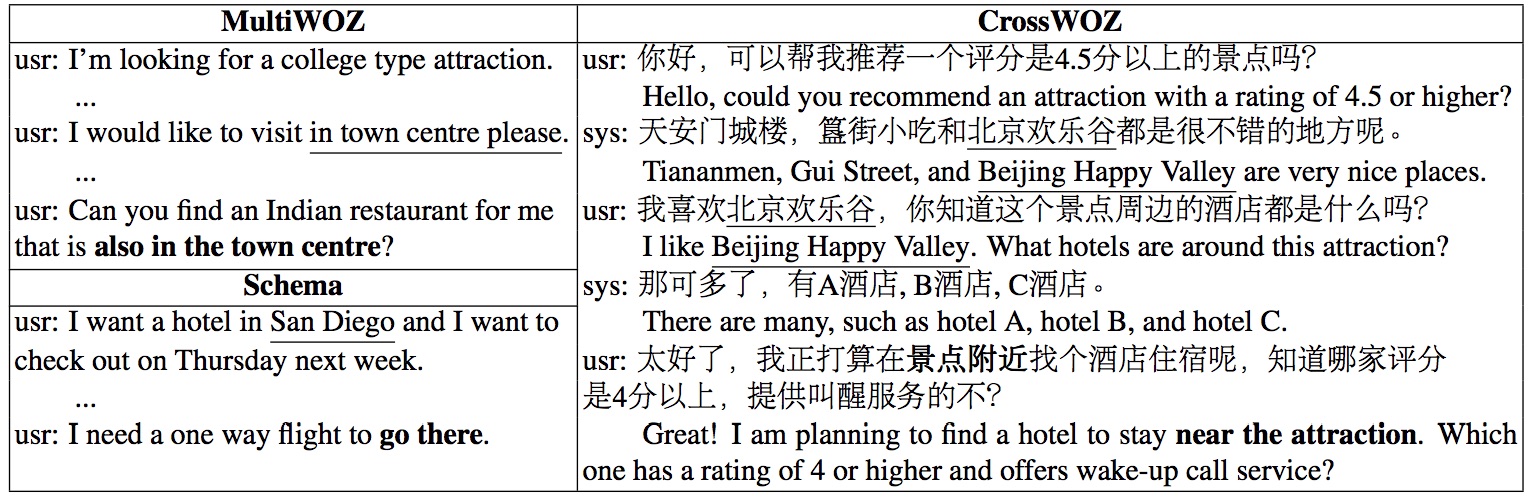 Source: Zhu, Qi, Kaili Huang, Zheng Zhang, Xiaoyan Zhu, and Minlie Huang. "Crosswoz: A large-scale chinese cross-domain task-oriented dialogue dataset." arXiv preprint arXiv:2002.11893 (2020).
92
CrossWOZ: A Large-Scale Chinese Cross-Domain Task-Oriented Dialogue Dataset
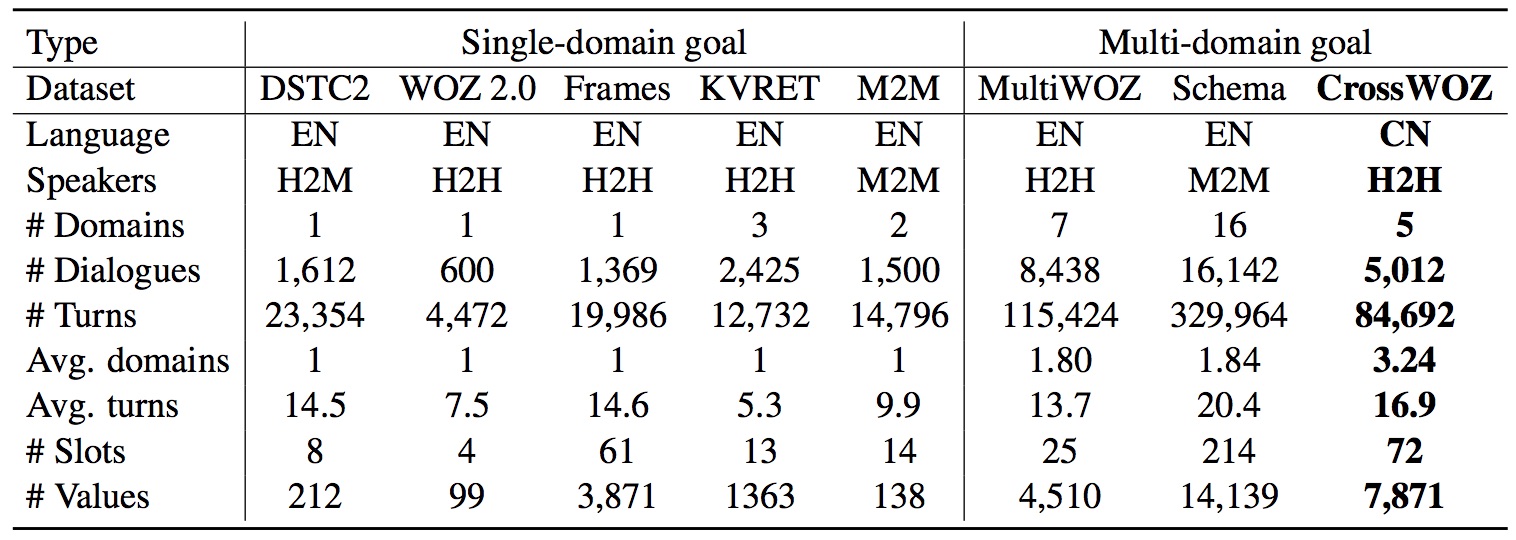 Source: Zhu, Qi, Kaili Huang, Zheng Zhang, Xiaoyan Zhu, and Minlie Huang. "Crosswoz: A large-scale chinese cross-domain task-oriented dialogue dataset." arXiv preprint arXiv:2002.11893 (2020).
93
Task-Oriented Dialogue
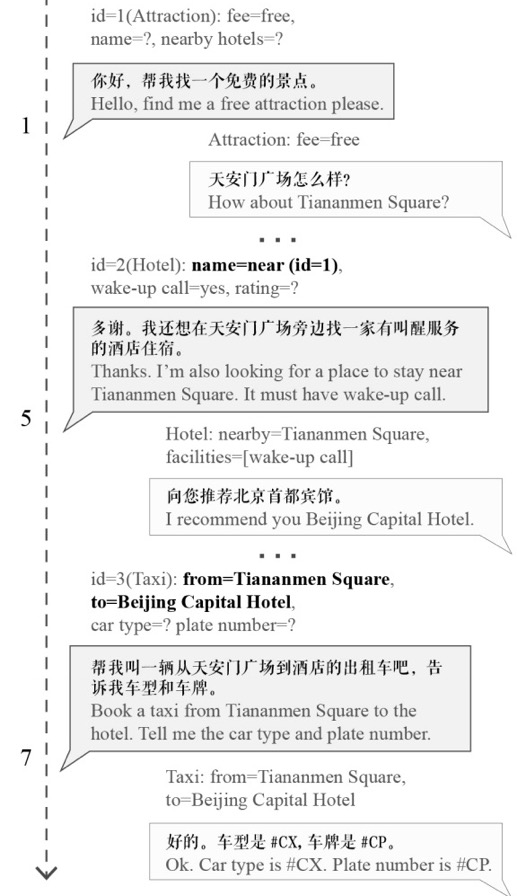 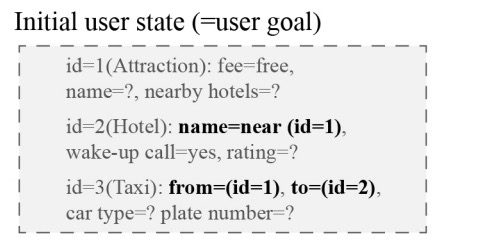 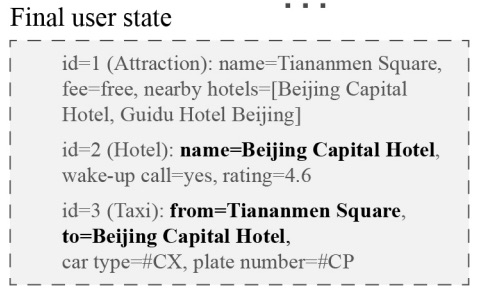 Source: Zhu, Qi, Kaili Huang, Zheng Zhang, Xiaoyan Zhu, and Minlie Huang. "Crosswoz: A large-scale chinese cross-domain task-oriented dialogue dataset." arXiv preprint arXiv:2002.11893 (2020).
94
An example dialog from the test set for MultiWOZ (en→zh) sub-task
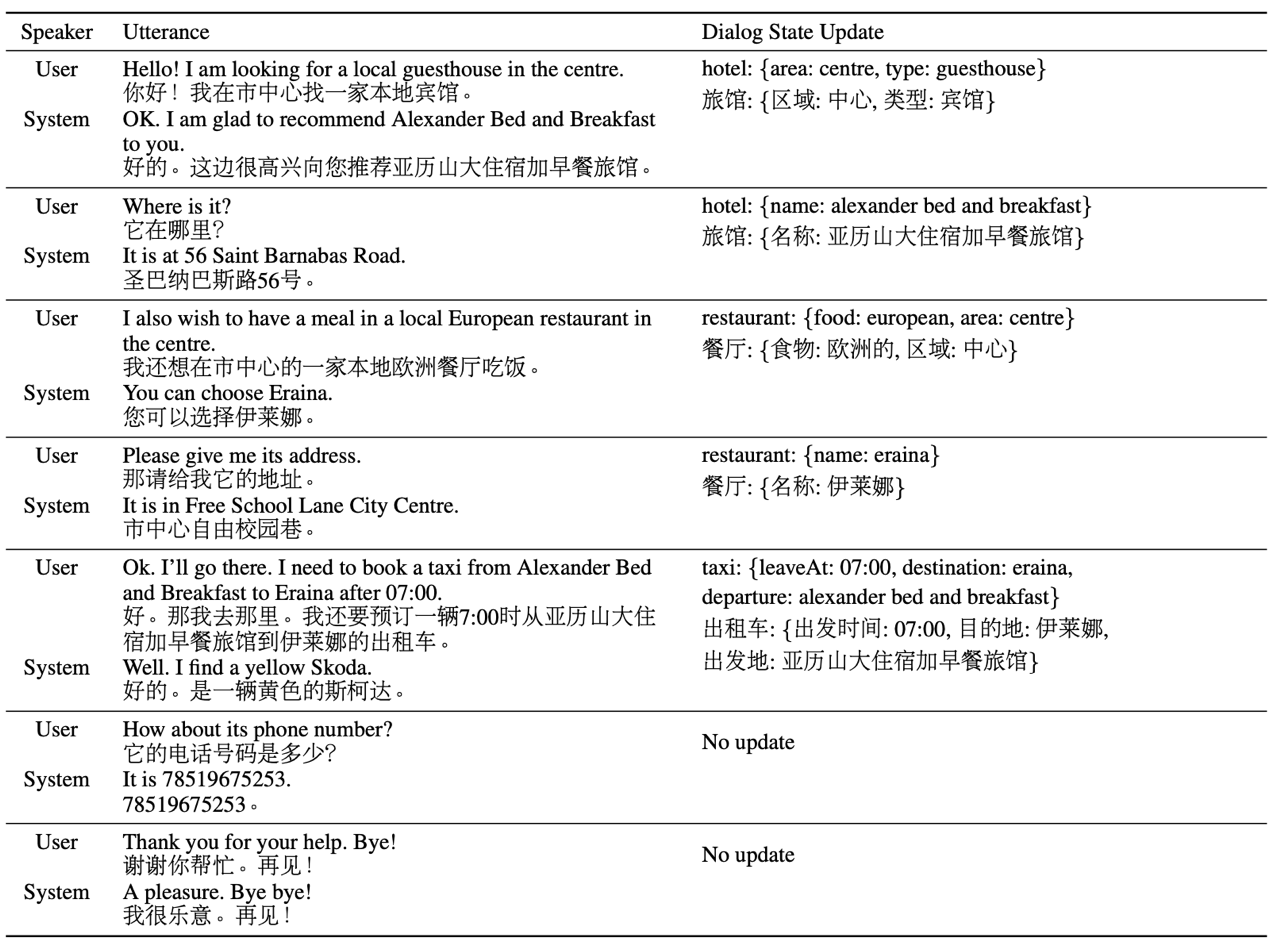 95
Reinforcement Learning from Human Feedback (RLHF)
96
ChatGPT: Optimizing Language Models for Dialogue
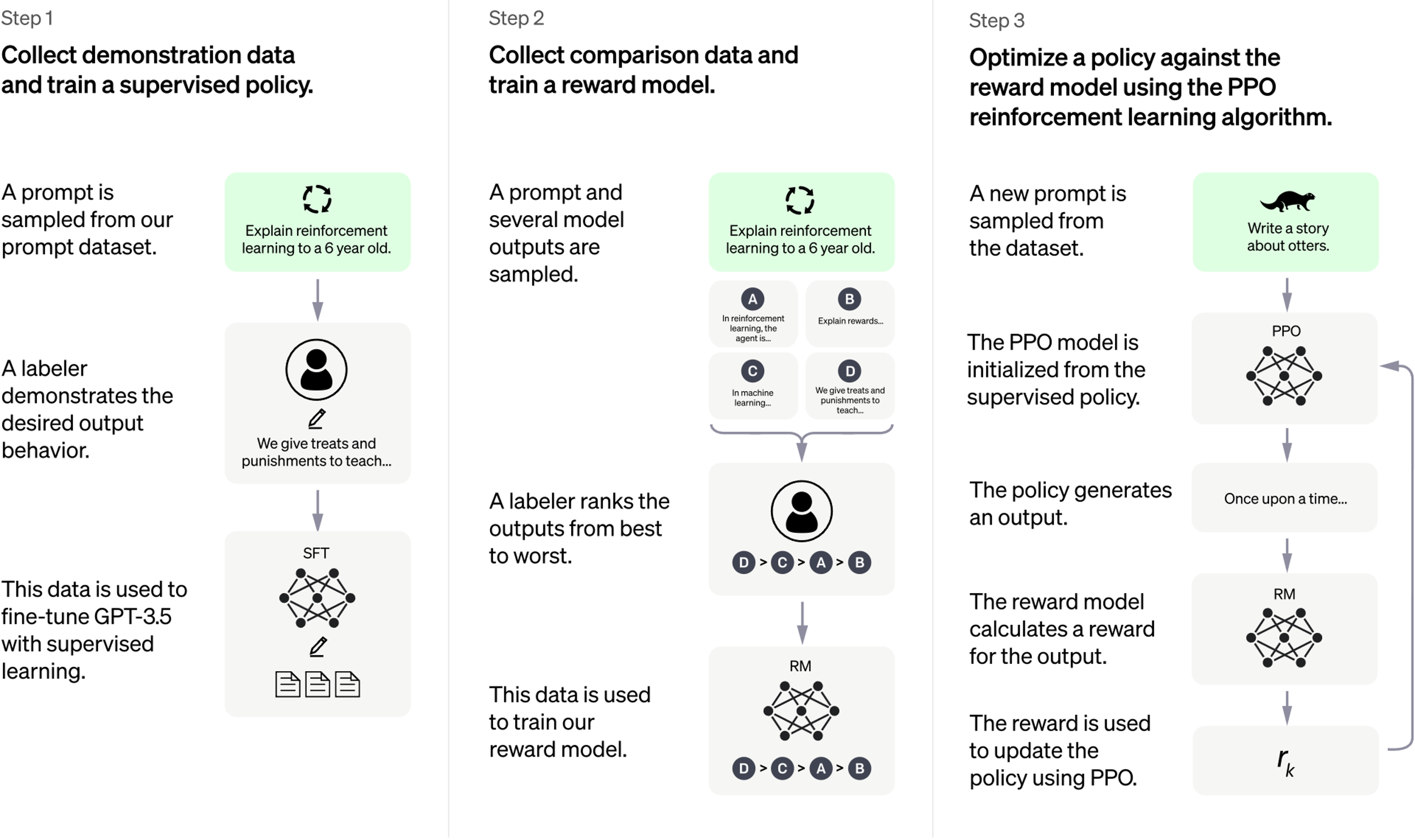 Source: https://openai.com/blog/chatgpt/
97
Training language models to follow instructions with human feedback
InstructGPT and GPT 3.5
98
Source: Ouyang, L., Wu, J., Jiang, X., Almeida, D., Wainwright, C. L., Mishkin, P., ... & Lowe, R. (2022). Training language models to follow instructions with human feedback. arXiv preprint arXiv:2203.02155.
Reinforcement Learning from Human Feedback (RLHF)
Pretraining a Language Model (LM)
Gathering Data and Training a Reward Model
Fine-tuning the LM with Reinforcement Learning
Source: https://huggingface.co/blog/rlhf
99
Reinforcement Learning from Human Feedback (RLHF)Step 1. Pretraining a Language Model (LM)
Source: https://huggingface.co/blog/rlhf
100
Reinforcement Learning from Human Feedback (RLHF)Step 2. Gathering Data and Training a Reward Model
Source: https://huggingface.co/blog/rlhf
101
Reinforcement Learning from Human Feedback (RLHF)Step 3. Fine-tuning the LM with Reinforcement Learning
Source: https://huggingface.co/blog/rlhf
102
Llama-2-chat uses RLHF to ensure safety and helpfulness
103
Source: https://ai.meta.com/resources/models-and-libraries/llama/
QLoRA: Efficient Finetuning of Quantized LLMs
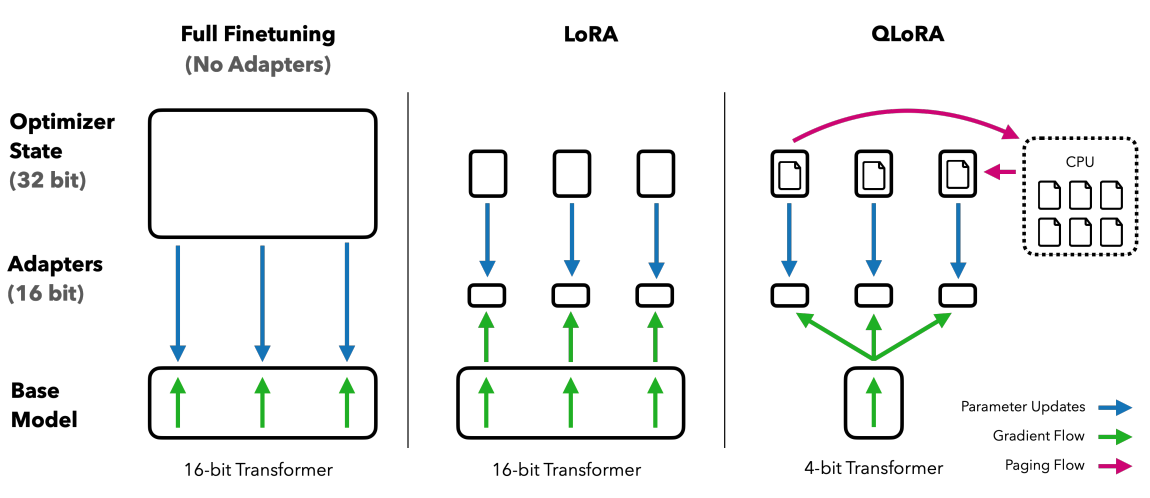 104
Source: Dettmers, Tim, Artidoro Pagnoni, Ari Holtzman, and Luke Zettlemoyer. "QLoRA: Efficient Finetuning of Quantized LLMs." arXiv preprint arXiv:2305.14314 (2023).
QLoRA: Efficient Finetuning of Quantized LLMs
QLoRA reduces the average memory requirements of finetuning a 65B parameter model from >780GB of GPU memory to <48GB
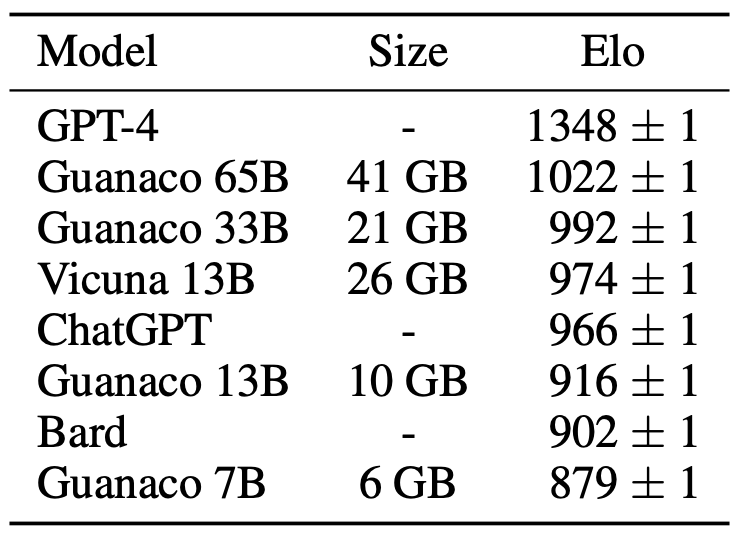 105
Source: Dettmers, Tim, Artidoro Pagnoni, Ari Holtzman, and Luke Zettlemoyer. "QLoRA: Efficient Finetuning of Quantized LLMs." arXiv preprint arXiv:2305.14314 (2023).
QLoRA: Efficient Finetuning of Quantized LLMs
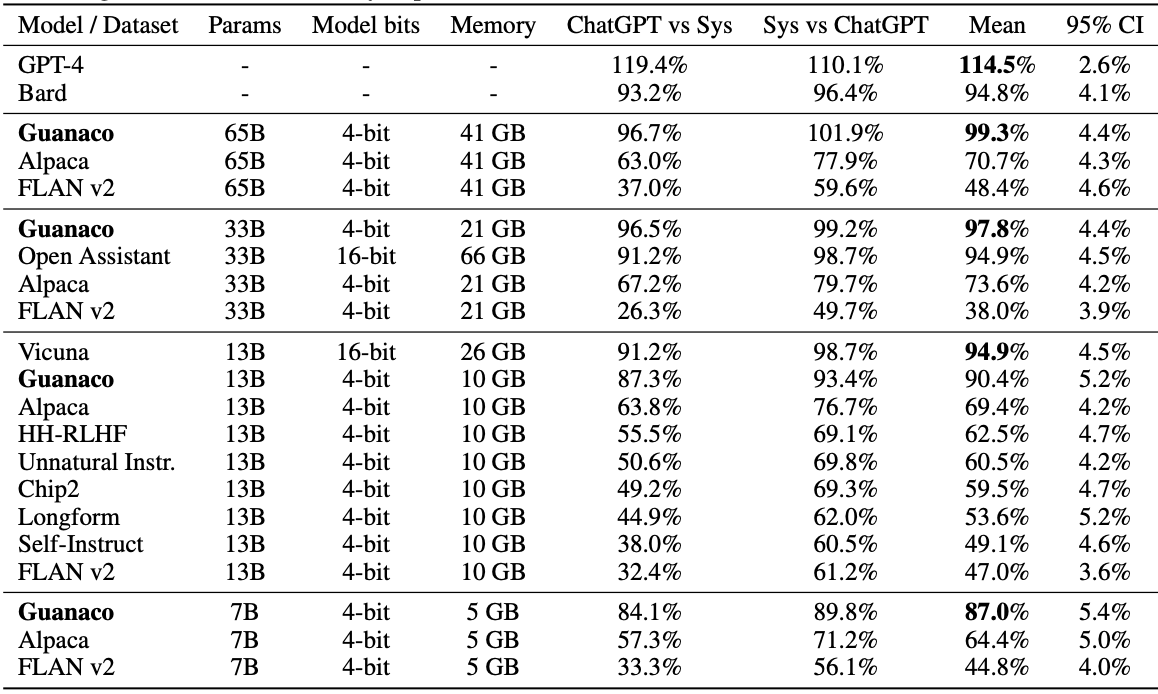 106
Source: Dettmers, Tim, Artidoro Pagnoni, Ari Holtzman, and Luke Zettlemoyer. "QLoRA: Efficient Finetuning of Quantized LLMs." arXiv preprint arXiv:2305.14314 (2023).
Prompt Engineering with ChatGPT for NLP
107
Source: https://www.predera.com/blog/prompt-engineering-for-nlp-tasks
Hugging Face TasksNatural Language Processing
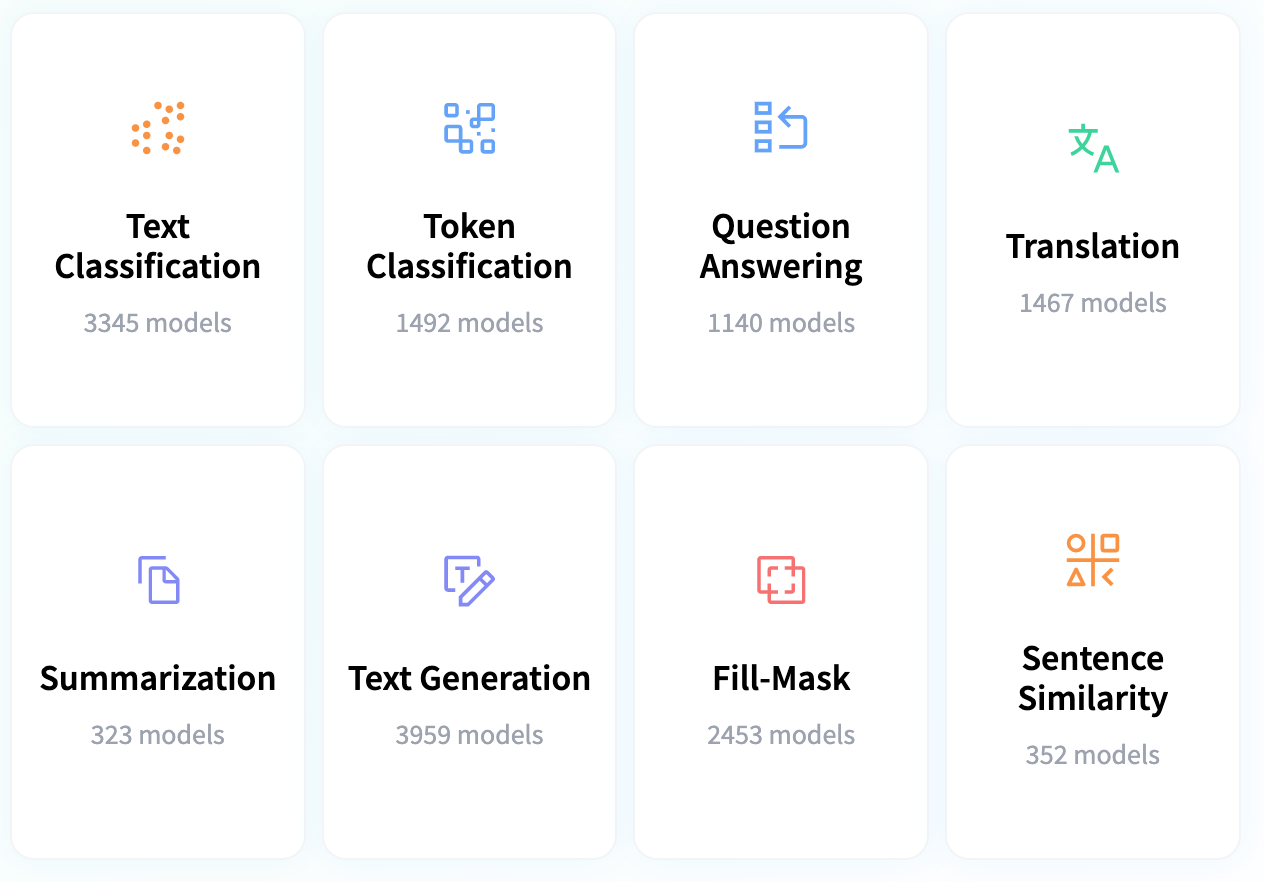 https://huggingface.co/tasks
108
NLP with Transformers Github
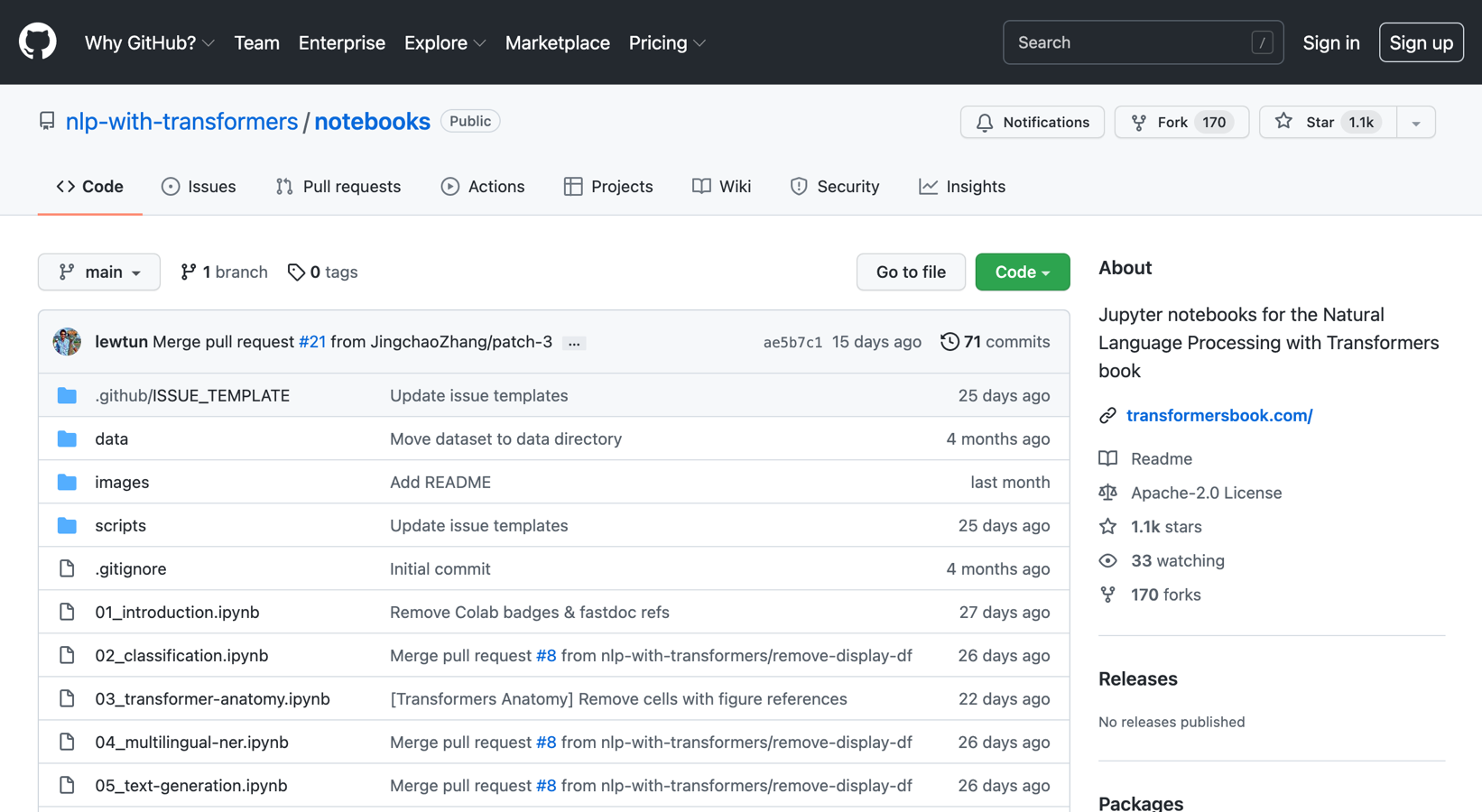 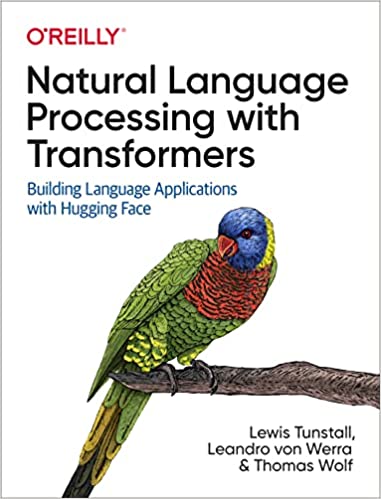 https://github.com/nlp-with-transformers/notebooks
109
NLP with Transformers Github Notebooks
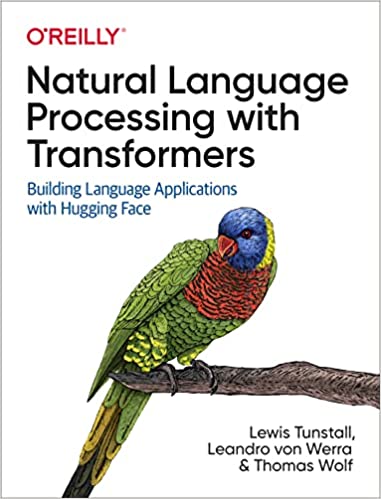 https://github.com/nlp-with-transformers/notebooks
110
Python in Google Colab (Python101)
https://colab.research.google.com/drive/1FEG6DnGvwfUbeo4zJ1zTunjMqf2RkCrT
NLP with Transformers
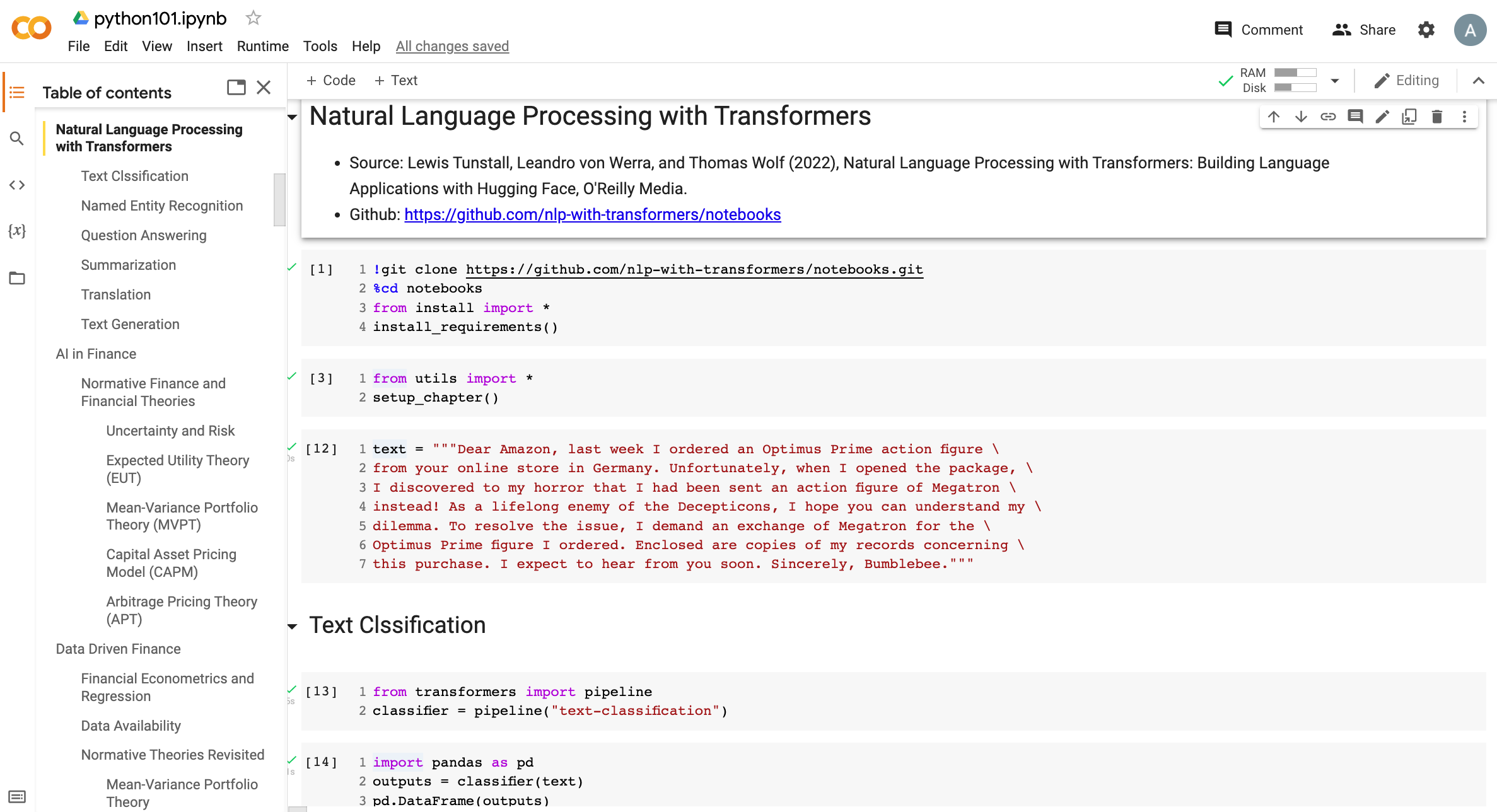 https://tinyurl.com/aintpupython101
111
Python in Google Colab (Python101)
https://colab.research.google.com/drive/1FEG6DnGvwfUbeo4zJ1zTunjMqf2RkCrT
Text Classification
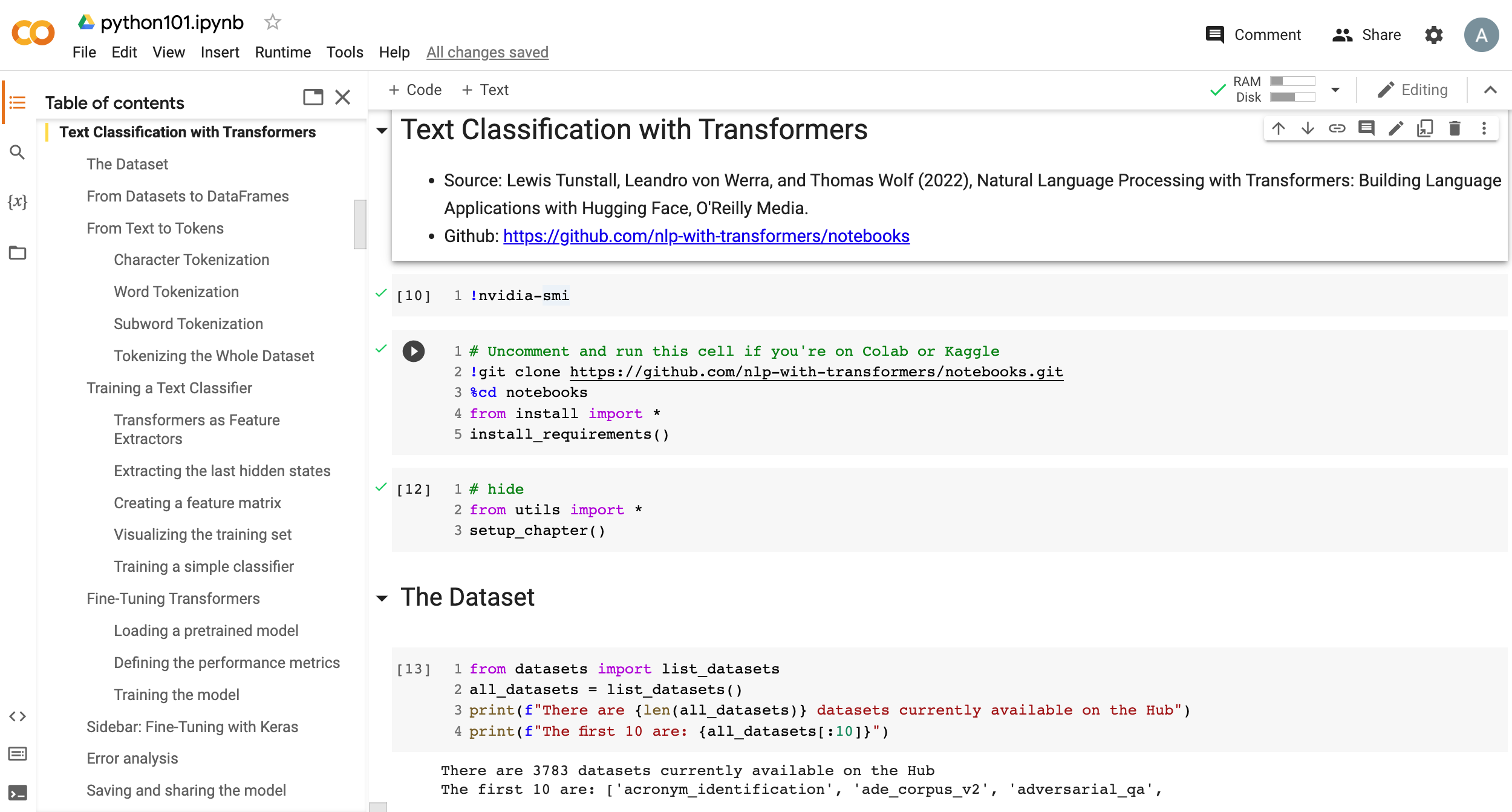 https://tinyurl.com/aintpupython101
112
Python in Google Colab (Python101)
https://colab.research.google.com/drive/1FEG6DnGvwfUbeo4zJ1zTunjMqf2RkCrT
Named Entity Recognition (NER)
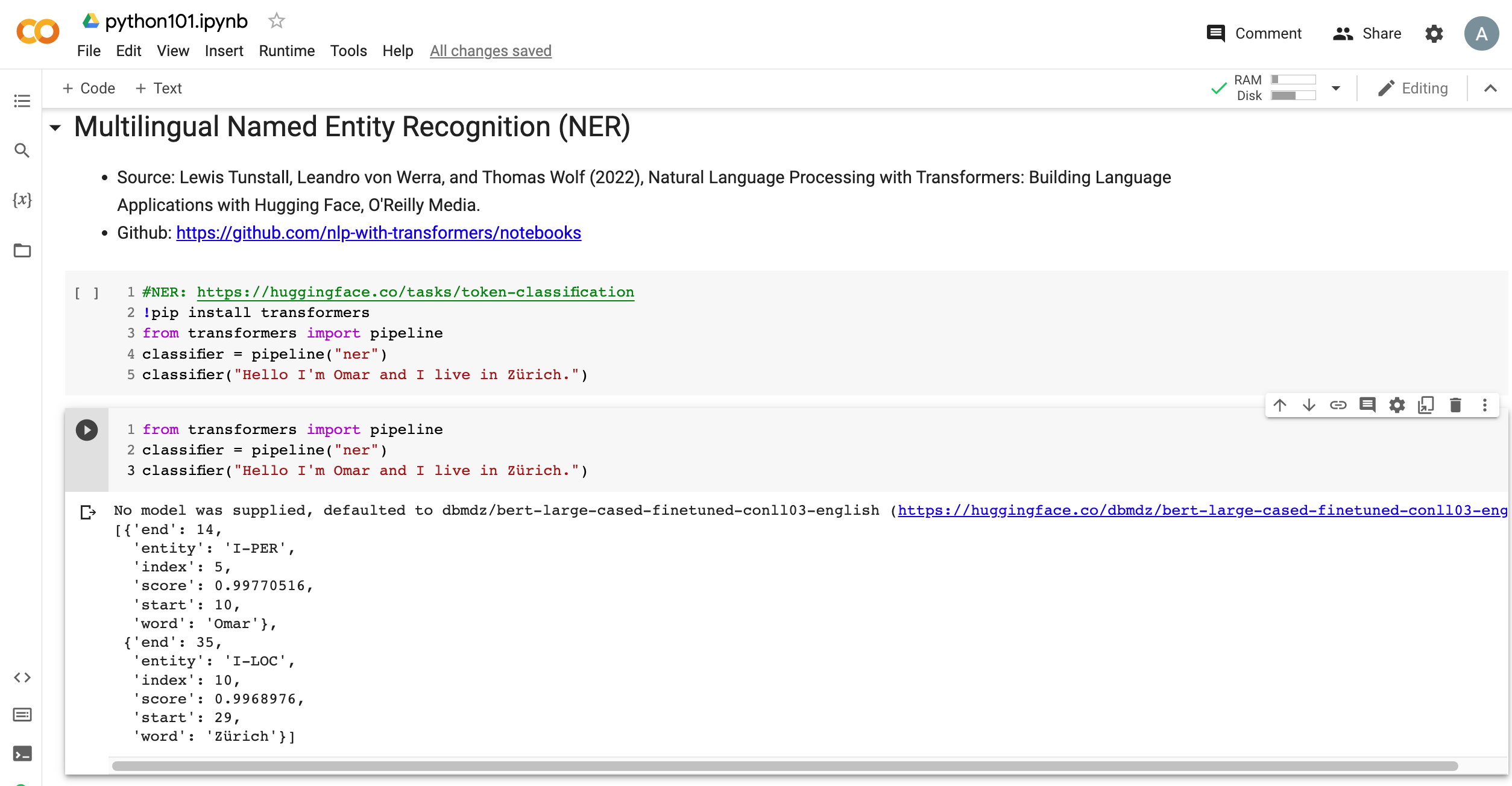 https://tinyurl.com/aintpupython101
113
Python in Google Colab (Python101)
https://colab.research.google.com/drive/1FEG6DnGvwfUbeo4zJ1zTunjMqf2RkCrT
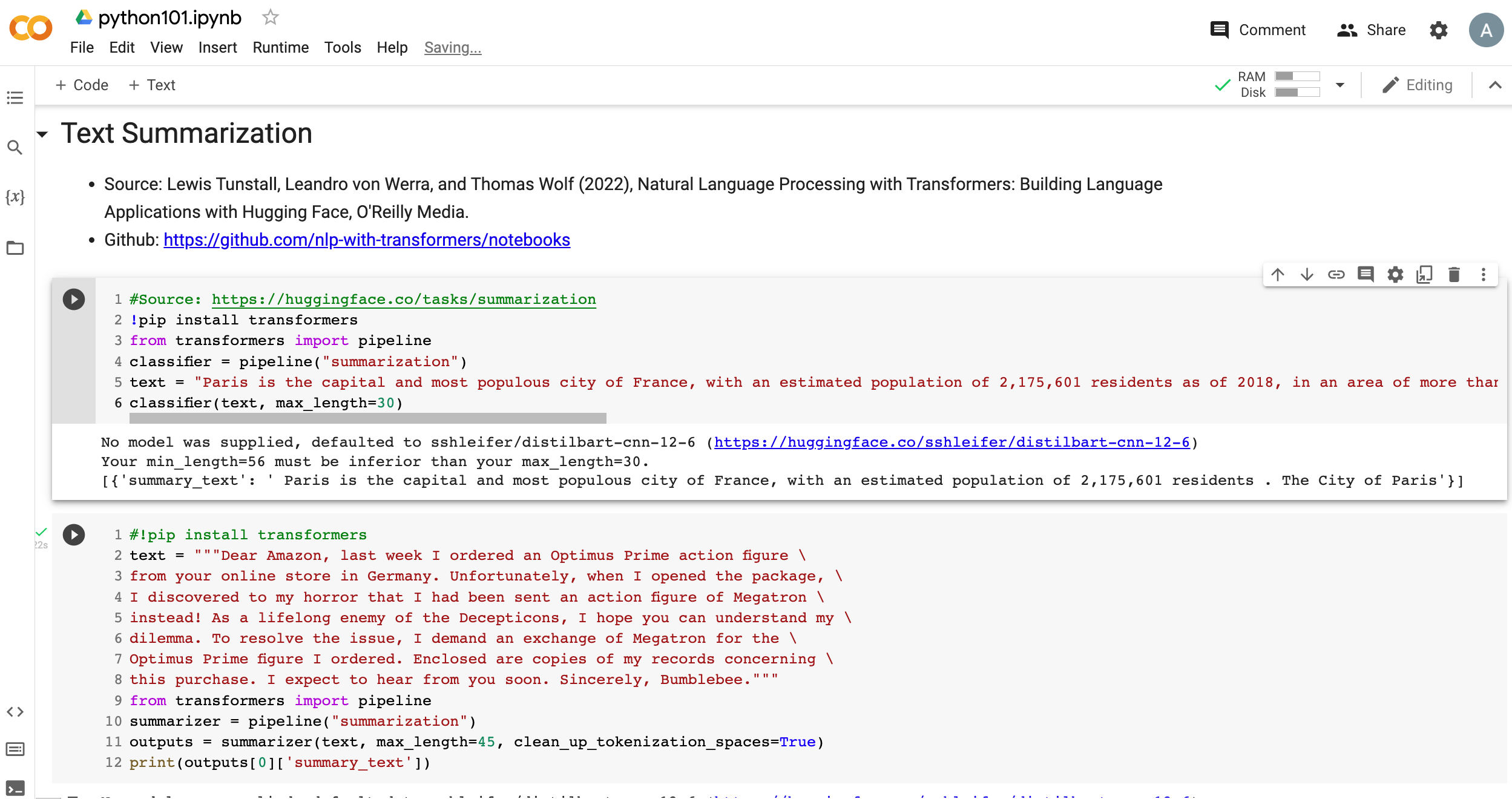 Text Summarization
https://tinyurl.com/aintpupython101
114
Python in Google Colab (Python101)
https://colab.research.google.com/drive/1FEG6DnGvwfUbeo4zJ1zTunjMqf2RkCrT
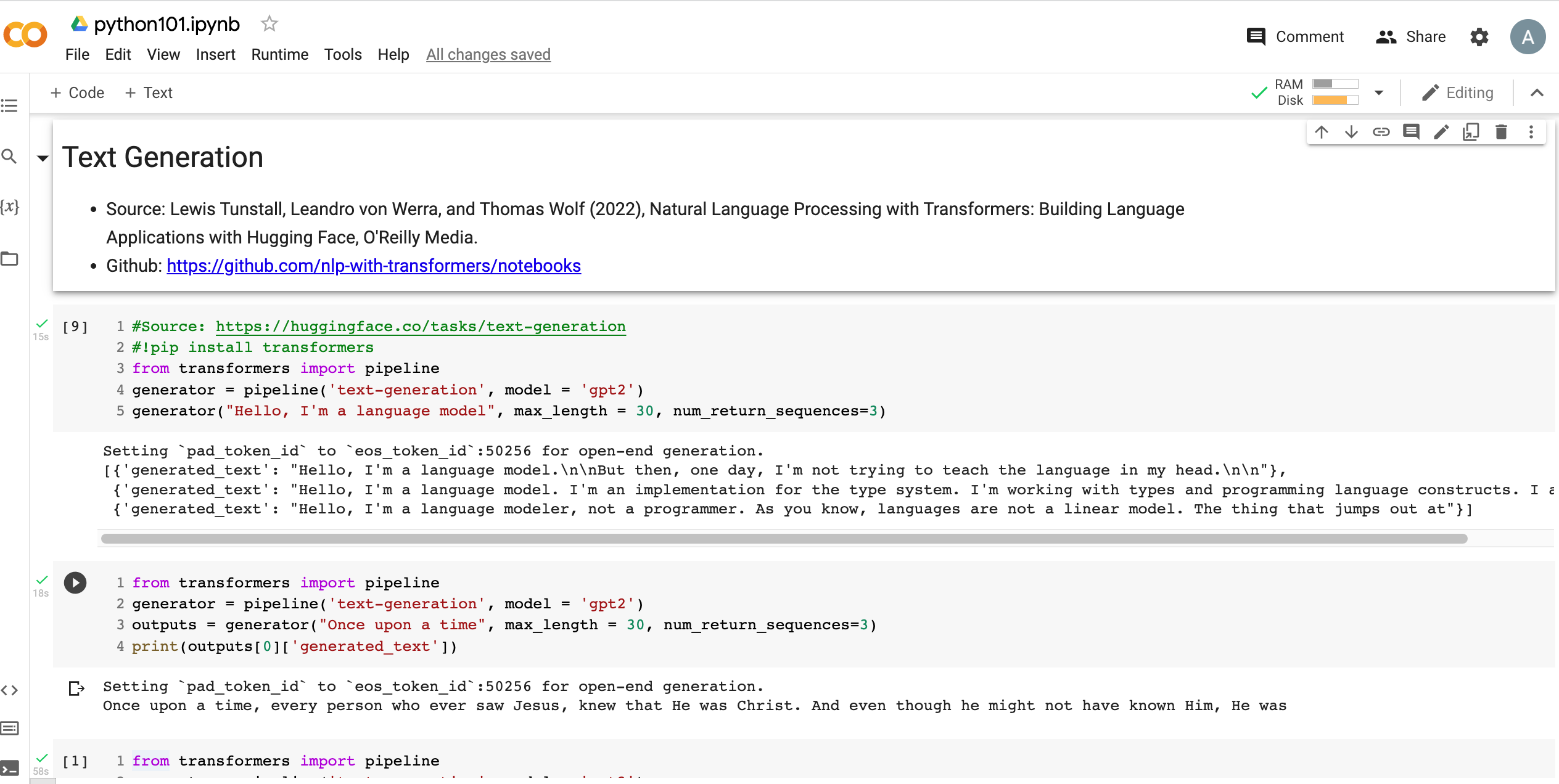 Text Generation
https://tinyurl.com/aintpupython101
115
Python in Google Colab (Python101)
https://colab.research.google.com/drive/1FEG6DnGvwfUbeo4zJ1zTunjMqf2RkCrT
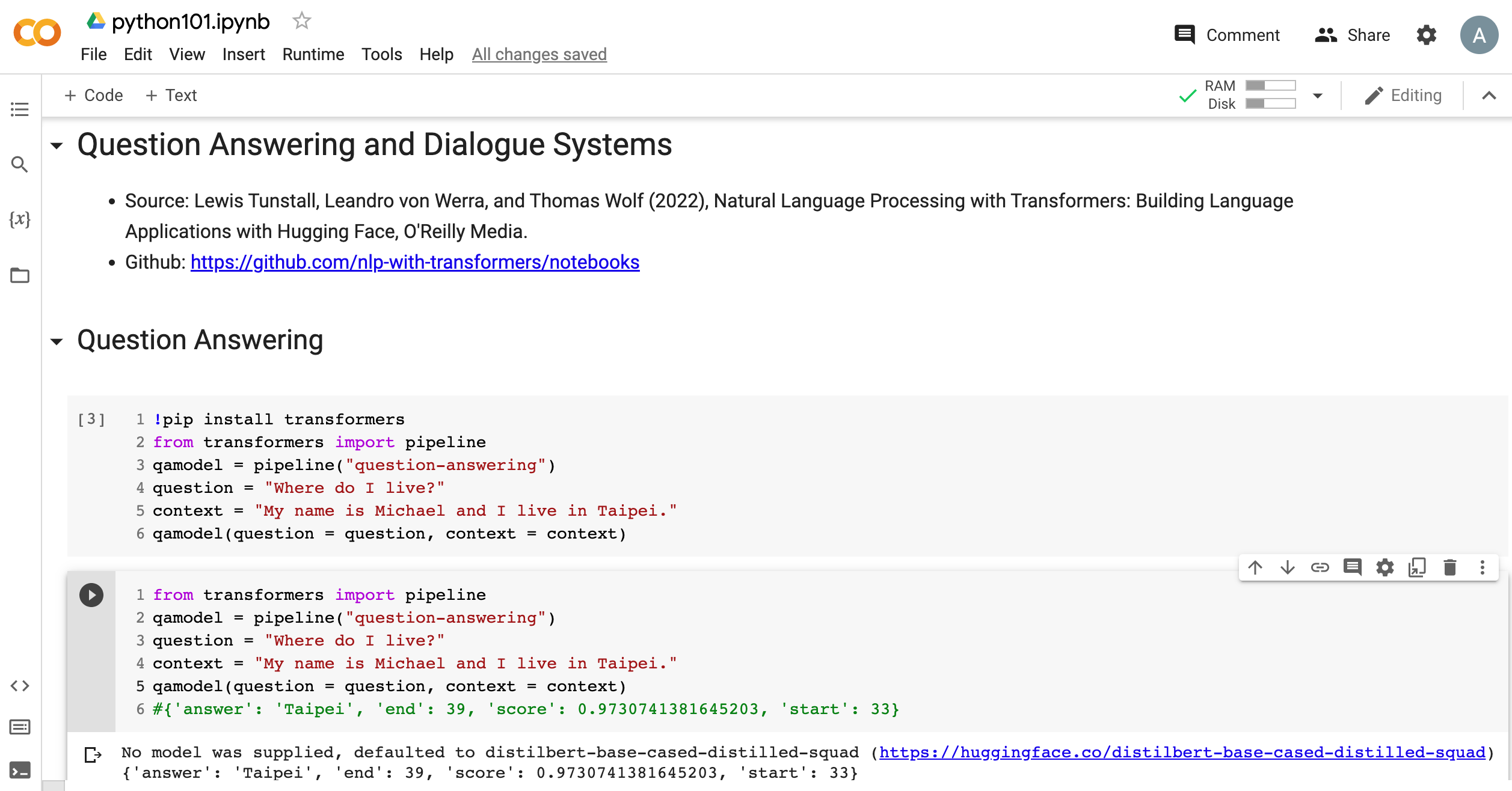 Question Answering and Dialogue Systems
https://tinyurl.com/aintpupython101
116
Python in Google Colab (Python101)
https://colab.research.google.com/drive/1FEG6DnGvwfUbeo4zJ1zTunjMqf2RkCrT
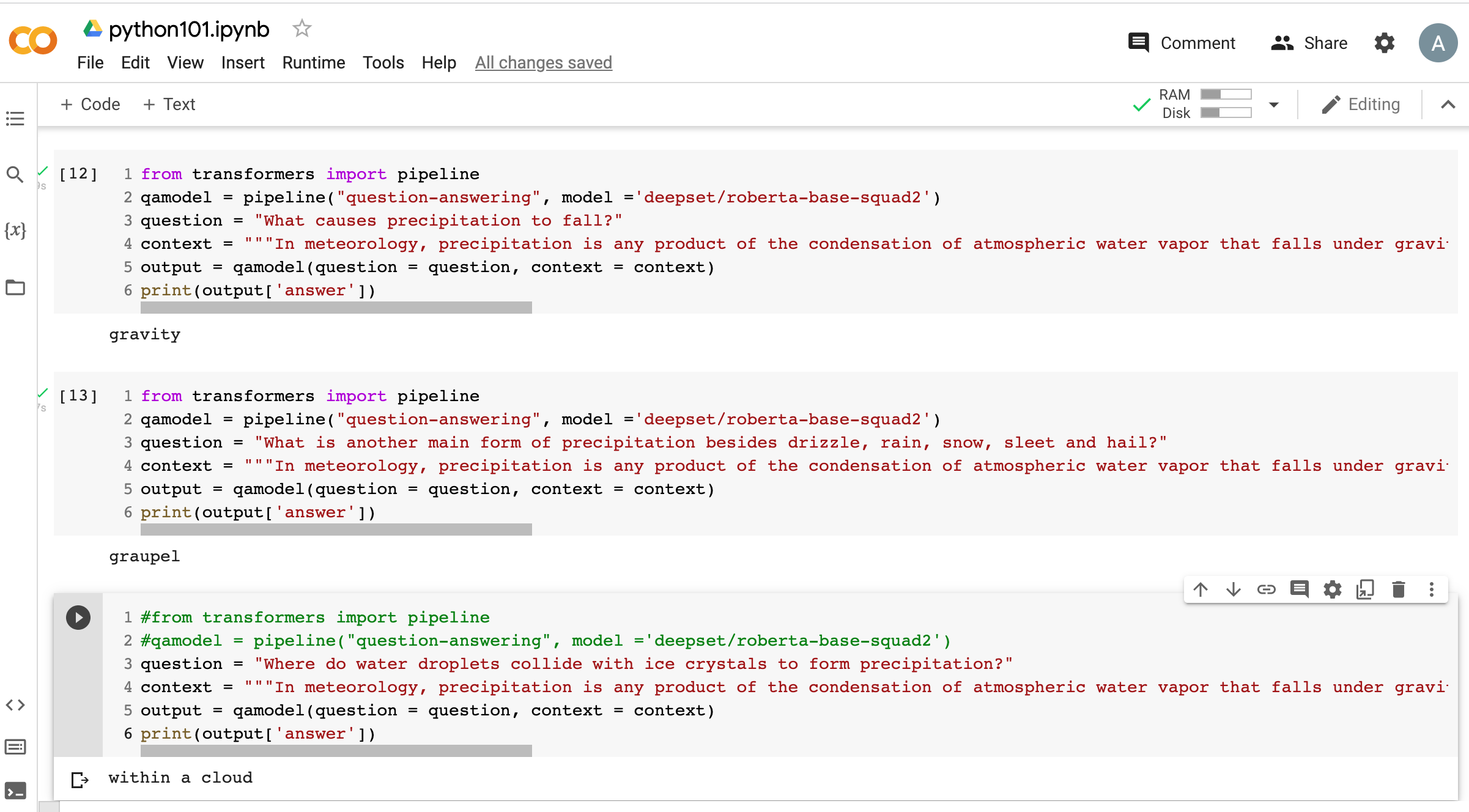 Question Answering
https://tinyurl.com/aintpupython101
117
Python in Google Colab (Python101)
https://colab.research.google.com/drive/1FEG6DnGvwfUbeo4zJ1zTunjMqf2RkCrT
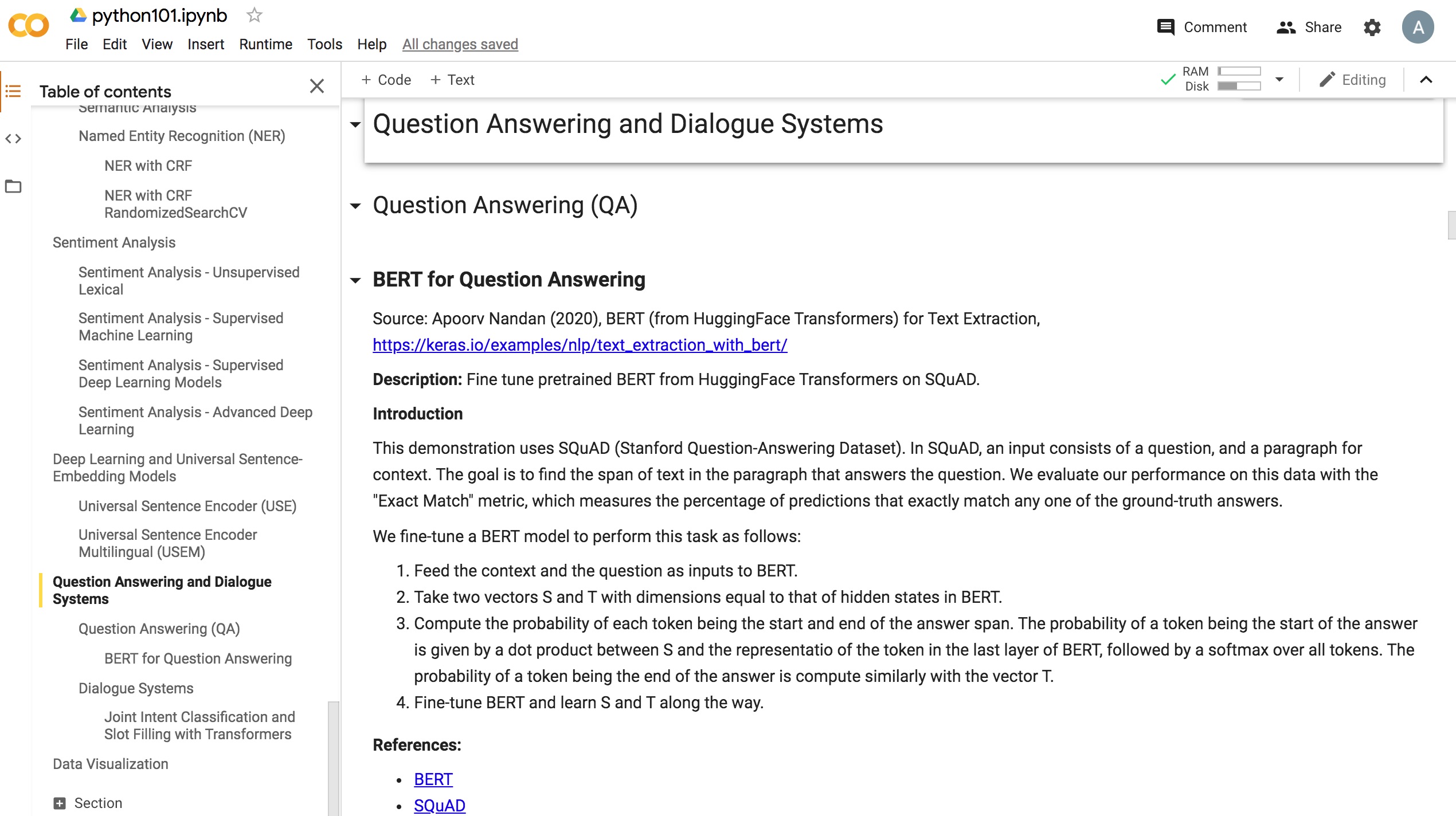 Question Answering and Dialogue Systems
https://tinyurl.com/aintpupython101
118
Python in Google Colab (Python101)
https://colab.research.google.com/drive/1FEG6DnGvwfUbeo4zJ1zTunjMqf2RkCrT
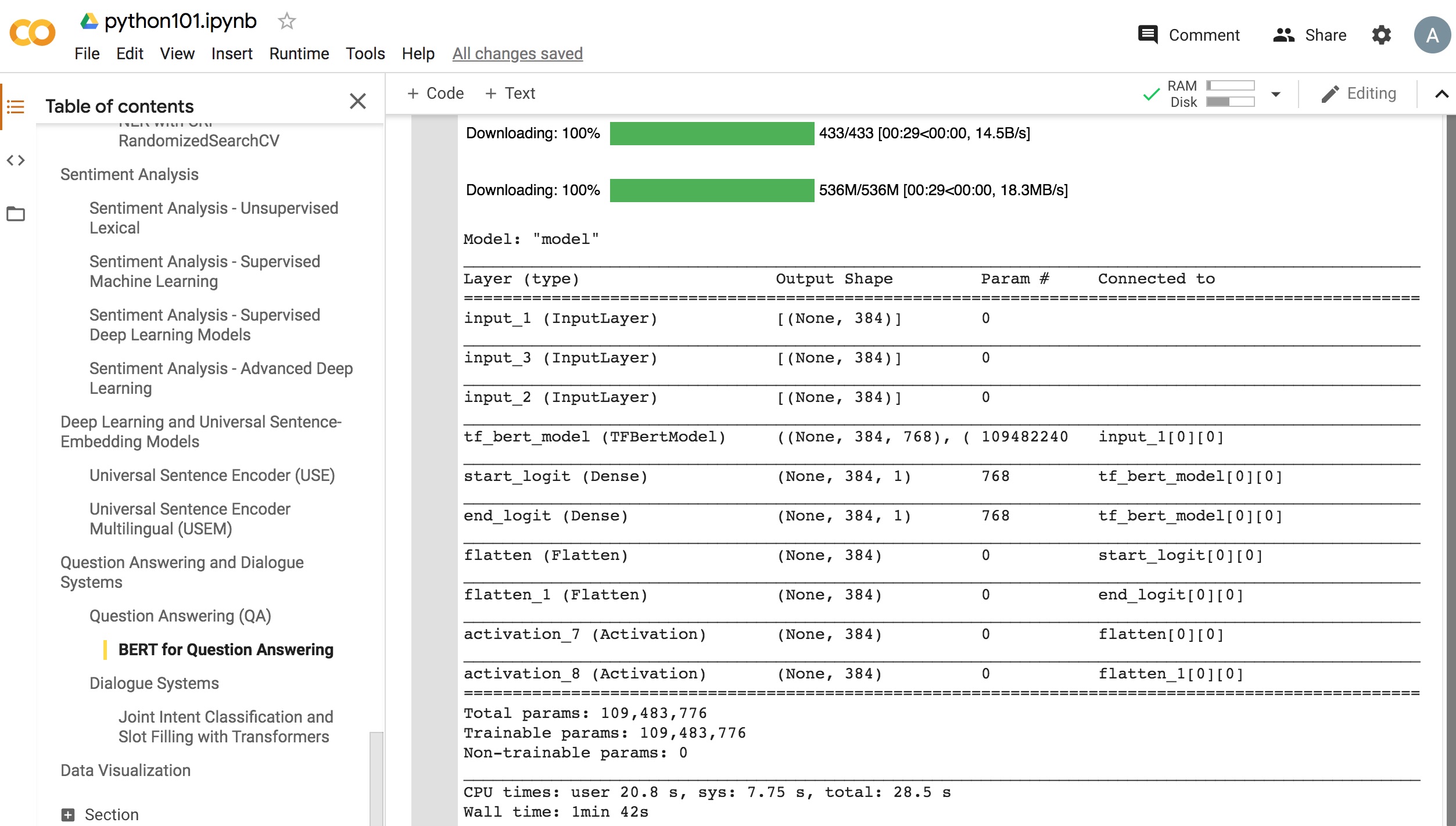 https://tinyurl.com/aintpupython101
119
Python in Google Colab (Python101)
https://colab.research.google.com/drive/1FEG6DnGvwfUbeo4zJ1zTunjMqf2RkCrT
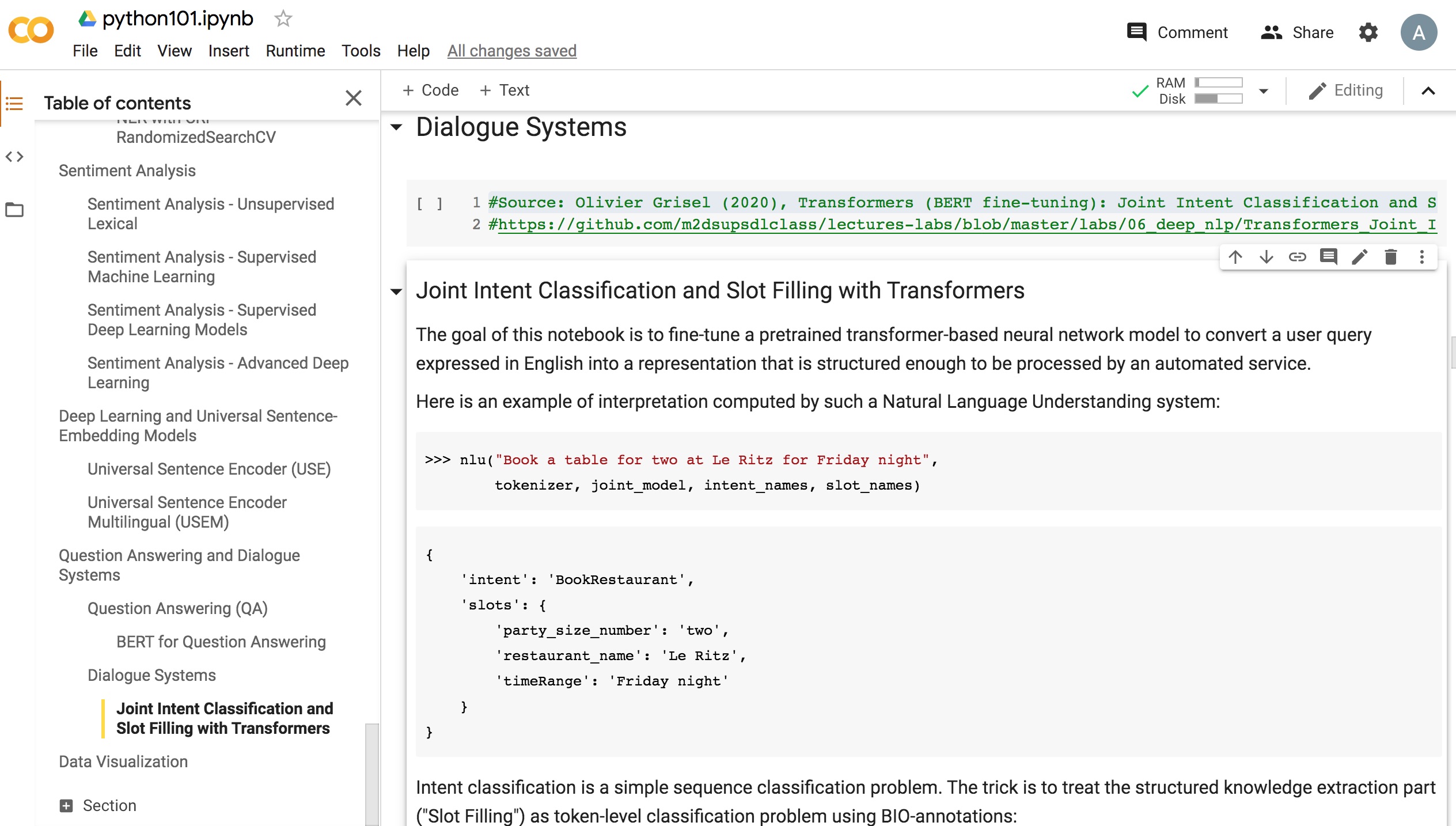 Dialogue Systems
https://tinyurl.com/aintpupython101
120
Python in Google Colab (Python101)
https://colab.research.google.com/drive/1FEG6DnGvwfUbeo4zJ1zTunjMqf2RkCrT
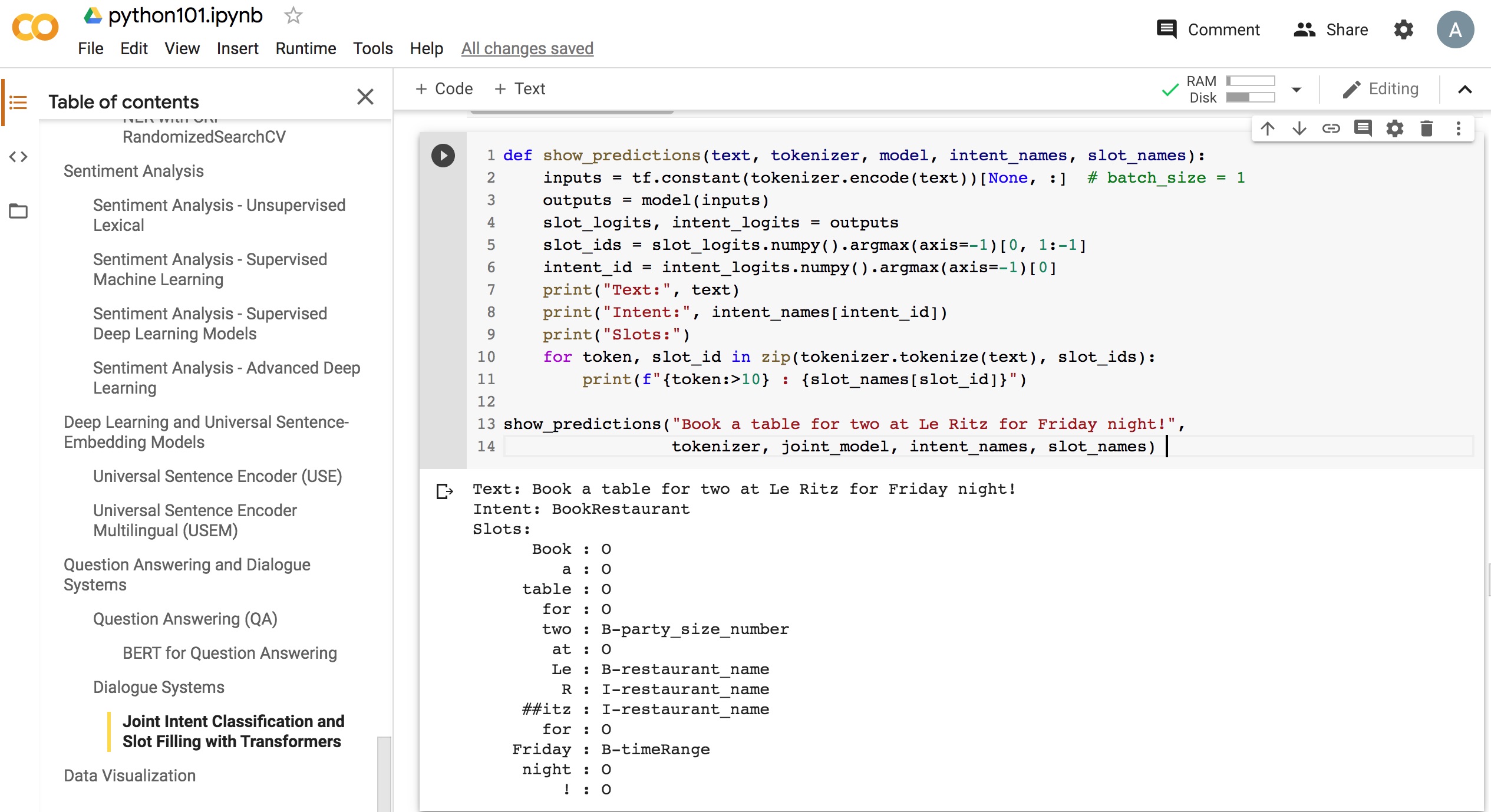 https://tinyurl.com/aintpupython101
121
Python in Google Colab (Python101)
https://colab.research.google.com/drive/1FEG6DnGvwfUbeo4zJ1zTunjMqf2RkCrT
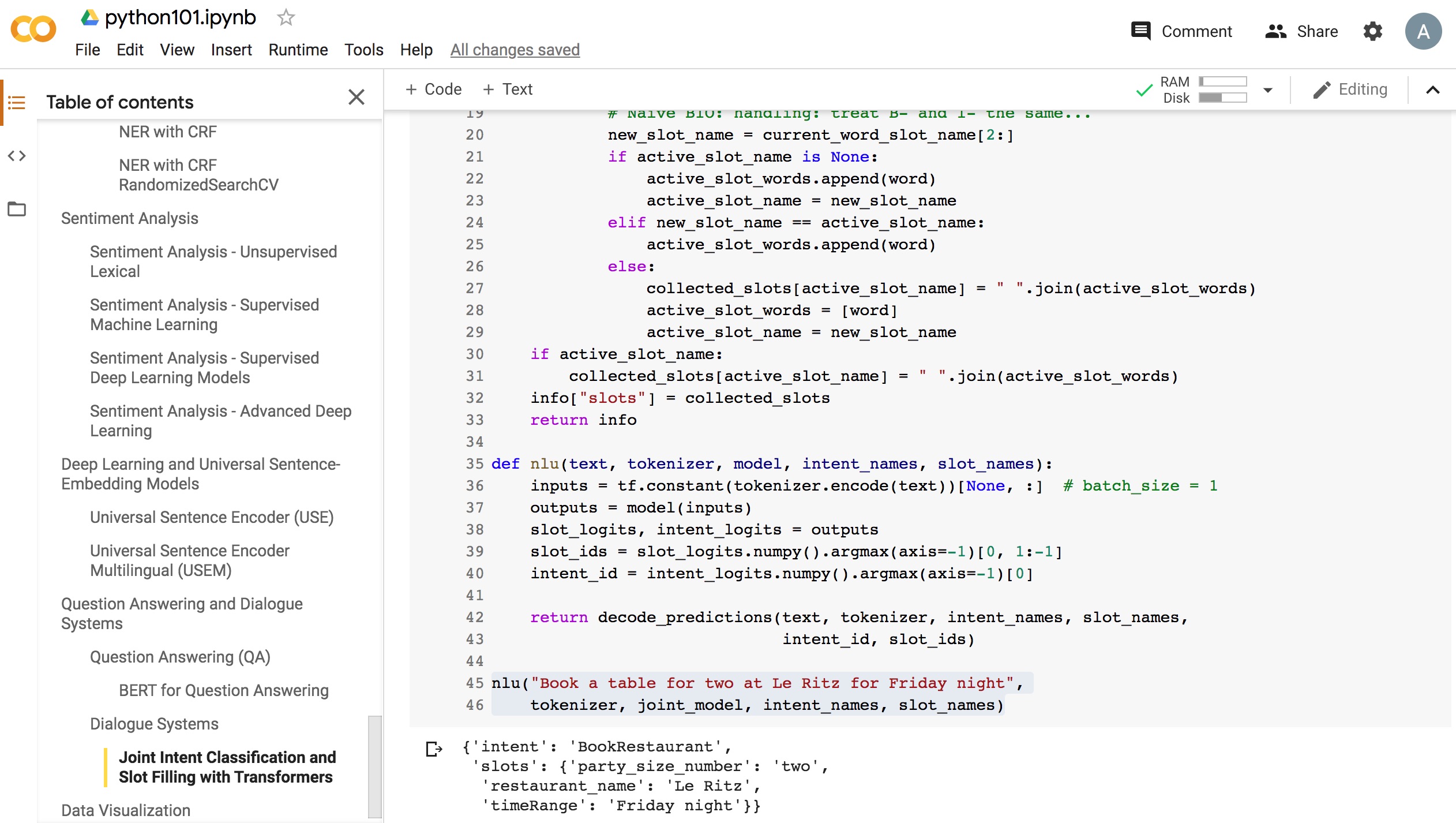 https://tinyurl.com/aintpupython101
122
NLP with Transformers
!git clone https://github.com/nlp-with-transformers/notebooks.git
%cd notebooks
from install import *
install_requirements()
from utils import *
setup_chapter()
Source: Lewis Tunstall, Leandro von Werra, and Thomas Wolf (2022), Natural Language Processing with Transformers:  Building Language Applications with Hugging Face,  O'Reilly Media.
https://github.com/nlp-with-transformers/notebooks
123
Text Classification
text = """Dear Amazon, last week I ordered an Optimus Prime action figure \
from your online store in Germany. Unfortunately, when I opened the package, \
I discovered to my horror that I had been sent an action figure of Megatron \
instead! As a lifelong enemy of the Decepticons, I hope you can understand my \
dilemma. To resolve the issue, I demand an exchange of Megatron for the \
Optimus Prime figure I ordered. Enclosed are copies of my records concerning \
this purchase. I expect to hear from you soon. Sincerely, Bumblebee."""
Source: Lewis Tunstall, Leandro von Werra, and Thomas Wolf (2022), Natural Language Processing with Transformers:  Building Language Applications with Hugging Face,  O'Reilly Media.
https://github.com/nlp-with-transformers/notebooks
124
Text Classification
text = """Dear Amazon, last week I ordered an Optimus Prime action figure \
from your online store in Germany. Unfortunately, when I opened the package, \
I discovered to my horror that I had been sent an action figure of Megatron \
instead! As a lifelong enemy of the Decepticons, I hope you can understand my \
dilemma. To resolve the issue, I demand an exchange of Megatron for the \
Optimus Prime figure I ordered. Enclosed are copies of my records concerning \
this purchase. I expect to hear from you soon. Sincerely, Bumblebee."""
from transformers import pipelineclassifier = pipeline("text-classification")
import pandas as pdoutputs = classifier(text)
pd.DataFrame(outputs)
Source: Lewis Tunstall, Leandro von Werra, and Thomas Wolf (2022), Natural Language Processing with Transformers:  Building Language Applications with Hugging Face,  O'Reilly Media.
https://github.com/nlp-with-transformers/notebooks
125
Text Classification
from transformers import pipelineclassifier = pipeline("text-classification")
import pandas as pdoutputs = classifier(text)
pd.DataFrame(outputs)
Source: Lewis Tunstall, Leandro von Werra, and Thomas Wolf (2022), Natural Language Processing with Transformers:  Building Language Applications with Hugging Face,  O'Reilly Media.
https://github.com/nlp-with-transformers/notebooks
126
Named Entity Recognition
ner_tagger = pipeline("ner", aggregation_strategy="simple")
outputs = ner_tagger(text)
pd.DataFrame(outputs)
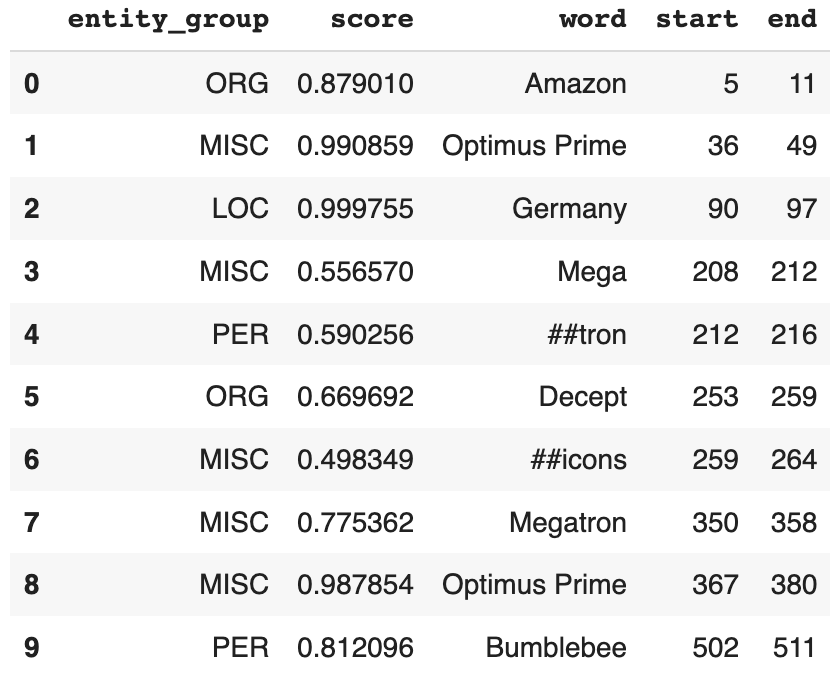 Source: Lewis Tunstall, Leandro von Werra, and Thomas Wolf (2022), Natural Language Processing with Transformers:  Building Language Applications with Hugging Face,  O'Reilly Media.
https://github.com/nlp-with-transformers/notebooks
127
Question Answering
reader = pipeline("question-answering")
question = "What does the customer want?"
outputs = reader(question=question, context=text)
pd.DataFrame([outputs])
Source: Lewis Tunstall, Leandro von Werra, and Thomas Wolf (2022), Natural Language Processing with Transformers:  Building Language Applications with Hugging Face,  O'Reilly Media.
https://github.com/nlp-with-transformers/notebooks
128
Summarization
summarizer = pipeline("summarization")
outputs = summarizer(text, max_length=45, clean_up_tokenization_spaces=True)
print(outputs[0]['summary_text'])
Bumblebee ordered an Optimus Prime action figure from your online store in Germany. Unfortunately, when I opened the package, I discovered to my horror that I had been sent an action figure of Megatron instead.
Source: Lewis Tunstall, Leandro von Werra, and Thomas Wolf (2022), Natural Language Processing with Transformers:  Building Language Applications with Hugging Face,  O'Reilly Media.
https://github.com/nlp-with-transformers/notebooks
129
Text Summarization
text = """Dear Amazon, last week I ordered an Optimus Prime action figure \
from your online store in Germany. Unfortunately, when I opened the package, \
I discovered to my horror that I had been sent an action figure of Megatron \
instead! As a lifelong enemy of the Decepticons, I hope you can understand my \
dilemma. To resolve the issue, I demand an exchange of Megatron for the \
Optimus Prime figure I ordered. Enclosed are copies of my records concerning \
this purchase. I expect to hear from you soon. Sincerely, Bumblebee."""
from transformers import pipeline
summarizer = pipeline("summarization")
outputs = summarizer(text, max_length=45, clean_up_tokenization_spaces=True)
print(outputs[0]['summary_text'])
Bumblebee ordered an Optimus Prime action figure from your online store in Germany. Unfortunately, when I opened the package, I discovered to my horror that I had been sent an action figure of Megatron instead.
https://tinyurl.com/aintpupython101
130
Translation
translator = pipeline("translation_en_to_de", 
                      model="Helsinki-NLP/opus-mt-en-de")
outputs = translator(text, clean_up_tokenization_spaces=True, min_length=100)
print(outputs[0]['translation_text'])
Sehr geehrter Amazon, letzte Woche habe ich eine Optimus Prime Action Figur aus Ihrem Online-Shop in Deutschland bestellt. Leider, als ich das Paket öffnete, entdeckte ich zu meinem Entsetzen, dass ich stattdessen eine Action Figur von Megatron geschickt worden war! Als lebenslanger Feind der Decepticons, Ich hoffe, Sie können mein Dilemma verstehen. Um das Problem zu lösen, Ich fordere einen Austausch von Megatron für die Optimus Prime Figur habe ich bestellt. Anbei sind Kopien meiner Aufzeichnungen über diesen Kauf. Ich erwarte, bald von Ihnen zu hören. Aufrichtig, Bumblebee.
Source: Lewis Tunstall, Leandro von Werra, and Thomas Wolf (2022), Natural Language Processing with Transformers:  Building Language Applications with Hugging Face,  O'Reilly Media.
https://github.com/nlp-with-transformers/notebooks
131
Text Generation
from transformers import set_seed
set_seed(42) # Set the seed to get reproducible results
generator = pipeline("text-generation")
response = "Dear Bumblebee, I am sorry to hear that your order was mixed up."
prompt = text + "\n\nCustomer service response:\n" + response
outputs = generator(prompt, max_length=200)
print(outputs[0]['generated_text'])
Customer service response: 
Dear Bumblebee, I am sorry to hear that your order was mixed up. The order was completely mislabeled, which is very common in our online store, but I can appreciate it because it was my understanding from this site and our customer service of the previous day that your order was not made correct in our mind and that we are in a process of resolving this matter. We can assure you that your order
Source: Lewis Tunstall, Leandro von Werra, and Thomas Wolf (2022), Natural Language Processing with Transformers:  Building Language Applications with Hugging Face,  O'Reilly Media.
https://github.com/nlp-with-transformers/notebooks
132
Text Generation
Dear Amazon, last week I ordered an Optimus Prime action figure from your online store in Germany. Unfortunately, when I opened the package, I discovered to my horror that I had been sent an action figure of Megatron instead! As a lifelong enemy of the Decepticons, I hope you can understand my dilemma. To resolve the issue, I demand an exchange of Megatron for the Optimus Prime figure I ordered. Enclosed are copies of my records concerning this purchase. I expect to hear from you soon. Sincerely, Bumblebee.
Customer service response: 
Dear Bumblebee, I am sorry to hear that your order was mixed up. The order was completely mislabeled, which is very common in our online store, but I can appreciate it because it was my understanding from this site and our customer service of the previous day that your order was not made correct in our mind and that we are in a process of resolving this matter. We can assure you that your order
Source: Lewis Tunstall, Leandro von Werra, and Thomas Wolf (2022), Natural Language Processing with Transformers:  Building Language Applications with Hugging Face,  O'Reilly Media.
https://github.com/nlp-with-transformers/notebooks
133
Question Answering
!pip install transformers
from transformers import pipeline
qamodel = pipeline("question-answering")
question = "Where do I live?"
context = "My name is Michael and I live in Taipei."
qamodel(question = question, context = context)
{'answer': 'Taipei', 'end': 39, 'score': 0.9730741381645203, 'start': 33}
https://tinyurl.com/aintpupython101
134
Question Answering
from transformers import pipeline
qamodel = pipeline("question-answering", model ='deepset/roberta-base-squad2')
question = "Where do I live?"
context = "My name is Michael and I live in Taipei."
output = qamodel(question = question, context = context)
print(output['answer’])
Taipei
https://tinyurl.com/aintpupython101
135
Text Generation with LLM (zephyr-7b-beta)
# Install transformers from source - only needed for versions <= v4.34
!pip install git+https://github.com/huggingface/transformers.git
!pip install accelerate
https://huggingface.co/HuggingFaceH4/zephyr-7b-beta
136
Text Generation with LLM (zephyr-7b-beta)
import torch
from transformers import pipeline
pipe = pipeline("text-generation", model="HuggingFaceH4/zephyr-7b-beta", torch_dtype=torch.bfloat16, device_map="auto")
https://huggingface.co/HuggingFaceH4/zephyr-7b-beta
137
Text Generation with LLM (zephyr-7b-beta)
# We use the tokenizer's chat template to format each message - see https://huggingface.co/docs/transformers/main/en/chat_templating
messages = [
		{
		"role": "system",
		"content": "You are a friendly chatbot who always responds in the style of a pirate",
		},
		{"role": "user", "content": "How many helicopters can a human eat in one sitting?"},
		]
prompt = pipe.tokenizer.apply_chat_template(messages, tokenize=False, add_generation_prompt=True)

outputs = pipe(prompt, max_new_tokens=256, do_sample=True, temperature=0.7, top_k=50, top_p=0.95)
print(outputs[0]["generated_text"])
https://huggingface.co/HuggingFaceH4/zephyr-7b-beta
138
Text Generation with LLM (zephyr-7b-beta)
import torch
from transformers import pipeline
pipe = pipeline("text-generation", model="HuggingFaceH4/zephyr-7b-beta", torch_dtype=torch.bfloat16, device_map="auto")
# We use the tokenizer's chat template to format each message - see https://huggingface.co/docs/transformers/main/en/chat_templating
messages = [
		{
		"role": "system",
		"content": "You are a friendly chatbot who always responds in the style of a pirate",
		},
		{"role": "user", "content": "How many helicopters can a human eat in one sitting?"},
		]
prompt = pipe.tokenizer.apply_chat_template(messages, tokenize=False, add_generation_prompt=True)
outputs = pipe(prompt, max_new_tokens=256, do_sample=True, temperature=0.7, top_k=50, top_p=0.95)
print(outputs[0]["generated_text"])
https://huggingface.co/HuggingFaceH4/zephyr-7b-beta
139
Summary
Question Answering
Dialogue Systems
Task Oriented Dialogue (TOD) System
Task-Oriented Dialogue System (TDS)
Conversational Dialogue System (CDS) 
Question Answering Dialogue System (QADS)
140
References
Lewis Tunstall, Leandro von Werra, and Thomas Wolf (2022), Natural Language Processing with Transformers:  Building Language Applications with Hugging Face,  O'Reilly Media.
Denis Rothman (2021), Transformers for Natural Language Processing: Build innovative deep neural network architectures for NLP with Python, PyTorch, TensorFlow, BERT, RoBERTa, and more, Packt Publishing.
Savaş Yıldırım and Meysam Asgari-Chenaghlu (2021), Mastering Transformers: Build state-of-the-art models from scratch with advanced natural language processing techniques, Packt Publishing.
Rafailov, R., Sharma, A., Mitchell, E., Ermon, S., Manning, C. D., & Finn, C. (2023). Direct preference optimization: Your language model is secretly a reward model. arXiv preprint arXiv:2305.18290.
Tunstall, Lewis, Edward Beeching, Nathan Lambert, Nazneen Rajani, Kashif Rasul, Younes Belkada, Shengyi Huang et al. "Zephyr: Direct Distillation of LM Alignment." arXiv preprint arXiv:2310.16944 (2023).
Yihan Cao, Siyu Li, Yixin Liu, Zhiling Yan, Yutong Dai, Philip S. Yu, and Lichao Sun (2023). "A Comprehensive Survey of AI-Generated Content (AIGC): A History of Generative AI from GAN to ChatGPT." arXiv preprint arXiv:2303.04226.
Pengfei Liu, Weizhe Yuan, Jinlan Fu, Zhengbao Jiang, Hiroaki Hayashi, and Graham Neubig. (2023) "Pre-train, prompt, and predict: A systematic survey of prompting methods in natural language processing." ACM Computing Surveys 55, no. 9 (2023): 1-35.
Wayne Xin Zhao, Kun Zhou, Junyi Li, Tianyi Tang, Xiaolei Wang, Yupeng Hou, Yingqian Min et al. (2023) "A Survey of Large Language Models." arXiv preprint arXiv:2303.18223.
Touvron, Hugo, Louis Martin, Kevin Stone, Peter Albert, Amjad Almahairi, Yasmine Babaei, Nikolay Bashlykov et al. (2023) "Llama 2: Open Foundation and Fine-Tuned Chat Models." arXiv preprint arXiv:2307.09288 (2023). 
Junliang Wang, Chuqiao Xu, Jie Zhang, and Ray Zhong (2022). "Big data analytics for intelligent manufacturing systems: A review." Journal of Manufacturing Systems 62 (2022): 738-752.
Ouyang, L., Wu, J., Jiang, X., Almeida, D., Wainwright, C. L., Mishkin, P., ... & Lowe, R. (2022). Training language models to follow instructions with human feedback. arXiv preprint arXiv:2203.02155.
Gozalo-Brizuela, Roberto, and Eduardo C. Garrido-Merchan (2023). "ChatGPT is not all you need. A State of the Art Review of large Generative AI models." arXiv preprint arXiv:2301.04655 (2023).
Wenliang Dai, Junnan Li, Dongxu Li, Anthony Meng Huat Tiong, Junqi Zhao, Weisheng Wang, Boyang Li, Pascale Fung, and Steven Hoi. (2023) "InstructBLIP: Towards General-purpose Vision-Language Models with Instruction Tuning." arXiv preprint arXiv:2305.06500 (2023).
Shahab Saquib Sohail, Faiza Farhat, Yassine Himeur, Mohammad Nadeem, Dag Øivind Madsen, Yashbir Singh, Shadi Atalla, and Wathiq Mansoor (2023). "The Future of GPT: A Taxonomy of Existing ChatGPT Research, Current Challenges, and Possible Future Directions." Current Challenges, and Possible Future Directions (April 8, 2023) (2023).
Longbing Cao (2022). "Decentralized ai: Edge intelligence and smart blockchain, metaverse, web3, and desci." IEEE Intelligent Systems 37, no. 3: 6-19.
Qinglin Yang, Yetong Zhao, Huawei Huang, Zehui Xiong, Jiawen Kang, and Zibin Zheng (2022). "Fusing blockchain and AI with metaverse: A survey." IEEE Open Journal of the Computer Society 3 : 122-136.
Russell Belk, Mariam Humayun, and Myriam Brouard (2022). "Money, possessions, and ownership in the Metaverse: NFTs, cryptocurrencies, Web3 and Wild Markets." Journal of Business Research 153: 198-205.
Thien Huynh-The, Quoc-Viet Pham, Xuan-Qui Pham, Thanh Thi Nguyen, Zhu Han, and Dong-Seong Kim (2022). "Artificial Intelligence for the Metaverse: A Survey." arXiv preprint arXiv:2202.10336.
Thippa Reddy Gadekallu, Thien Huynh-The, Weizheng Wang, Gokul Yenduri, Pasika Ranaweera, Quoc-Viet Pham, Daniel Benevides da Costa, and Madhusanka Liyanage (2022). "Blockchain for the Metaverse: A Review." arXiv preprint arXiv:2203.09738.
Ouyang, L., Wu, J., Jiang, X., Almeida, D., Wainwright, C. L., Mishkin, P., ... & Lowe, R. (2022). Training language models to follow instructions with human feedback. arXiv preprint arXiv:2203.02155.
Devlin, Jacob, Ming-Wei Chang, Kenton Lee, and Kristina Toutanova (2018). "BERT: Pre-training of Deep Bidirectional Transformers for Language Understanding." arXiv preprint arXiv:1810.04805.
OpenAI (2023), A Survey of Techniques for Maximizing LLM Performance, https://www.youtube.com/watch?v=ahnGLM-RC1Y
The Super Duper NLP Repo, https://notebooks.quantumstat.com/
NLP with Transformer, https://github.com/nlp-with-transformers/notebooks
Min-Yuh Day (2023), Python 101, https://tinyurl.com/aintpupython101
141